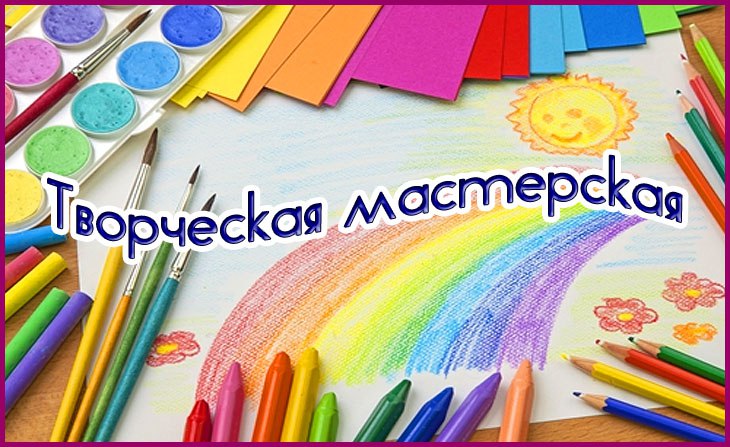 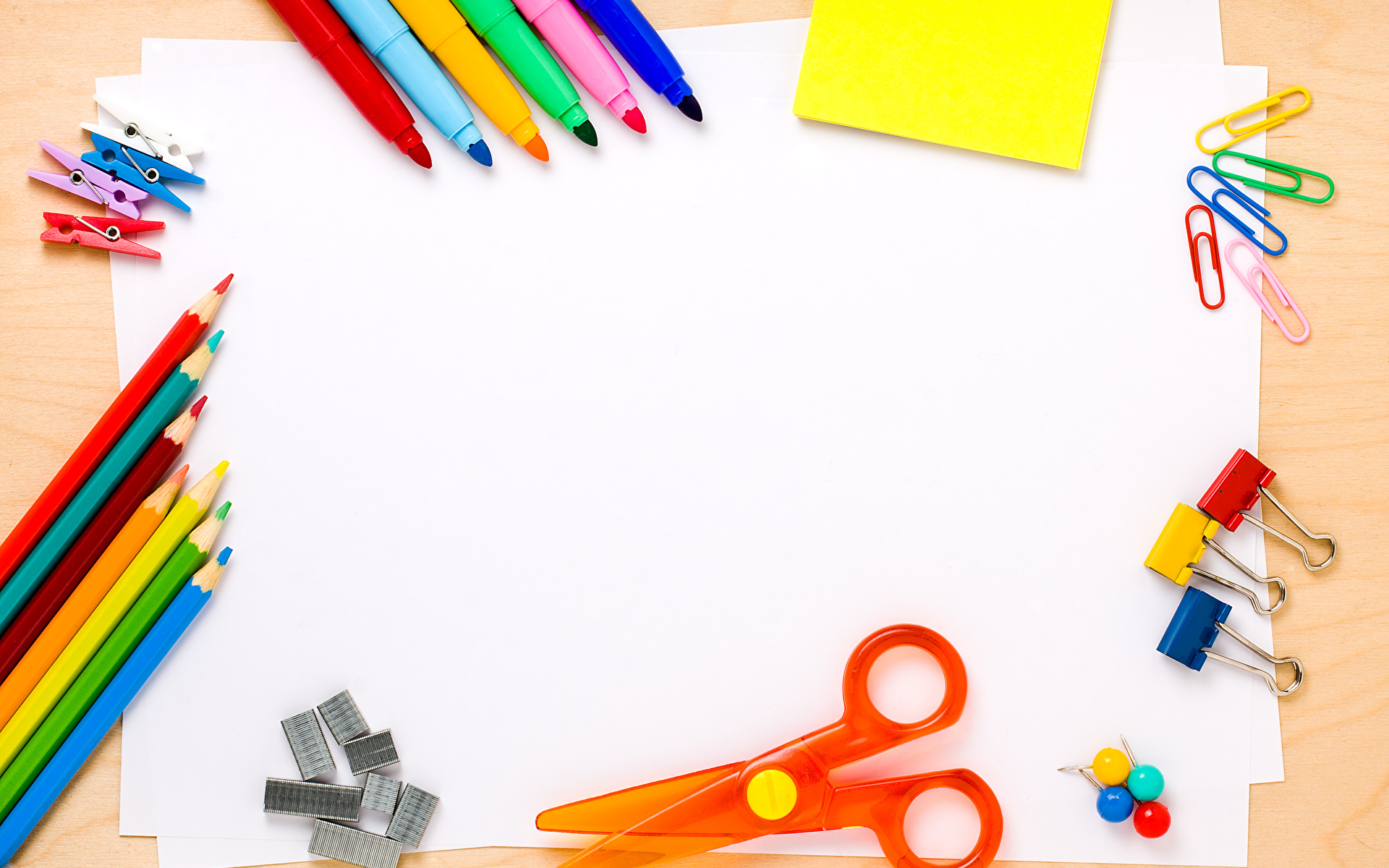 Программа кружка «Творческая мастерская»
Цель:  развивать познавательные, творческие и художественные способности детей в процессе продуктивной деятельности через активизацию мелкой моторики пальцев и кистей рук.Задачи: создавать условия для развития творческой активности детей; формировать умения передавать простейшие образы предметов, посредством объемной аппликации, лепки, художественного труда;познакомить с нетрадиционной техникой выполнения творческих работ;знакомить детей с различными материалами, их свойствами;воспитывать желание участвовать в создании индивидуальных и коллективных работ; развивать чувство коллективизма, коммуникабельности;воспитывать у детей интерес к продуктивным видам деятельности, формируя образное представление у детей, воспитывая и развивая их творческие способности.
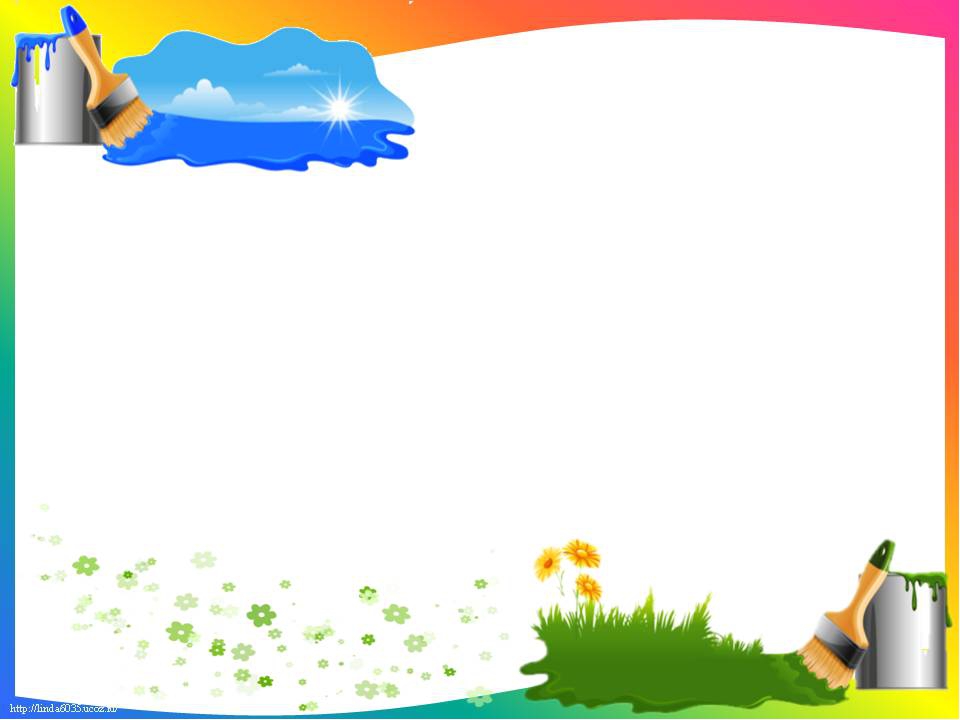 Возраст детей:  5 лет. 
 Срок реализации: 1 год. 
В программу кружка «Творческая мастерская» входит ряд разделов: работа с бумагой и картоном; с природным материалом; с бросовым материалом; лепка.
Основные формы и методы работы. Для достижения поставленных целей предусматривается отбор основных форм и методов деятельности. 
Особое место в программе занимают следующие формы и методы обучения: репродуктивный (воспроизводящий); объяснительно – иллюстративный (объяснение сопровождается демонстрацией наглядного материала); метод проблемного изложения (педагог ставит проблему и вместе с детьми ищет пути её решения); частично-поисковый; практический. 
В проведении занятий используются как индивидуальные, так и групповые и коллективные формы работы.
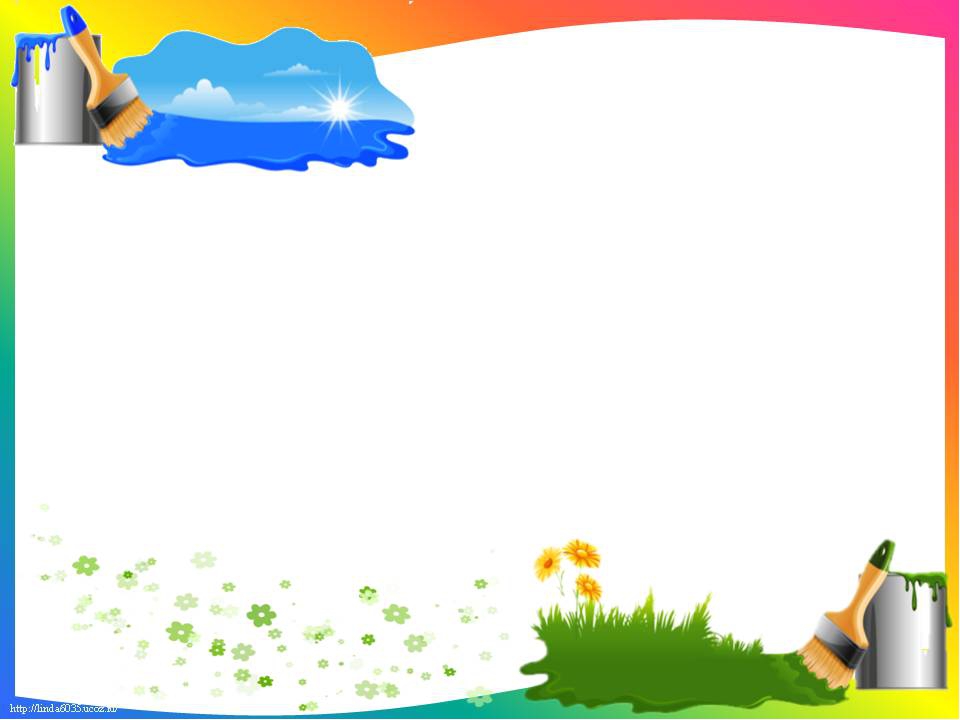 Время проведения кружка: группа № 5 понедельник  15.30-15.55группа № 6 среда  15.30-15.55
Ожидаемые результаты: овладение детьми определенными знаниями, умениями, навыками в процессе посещения кружка; дети научатся самостоятельно и целенаправленно воспринимать прекрасное и создавать необычные работы посредством различных художественных техник. Подведение итогов: проведение выставок детских работ.
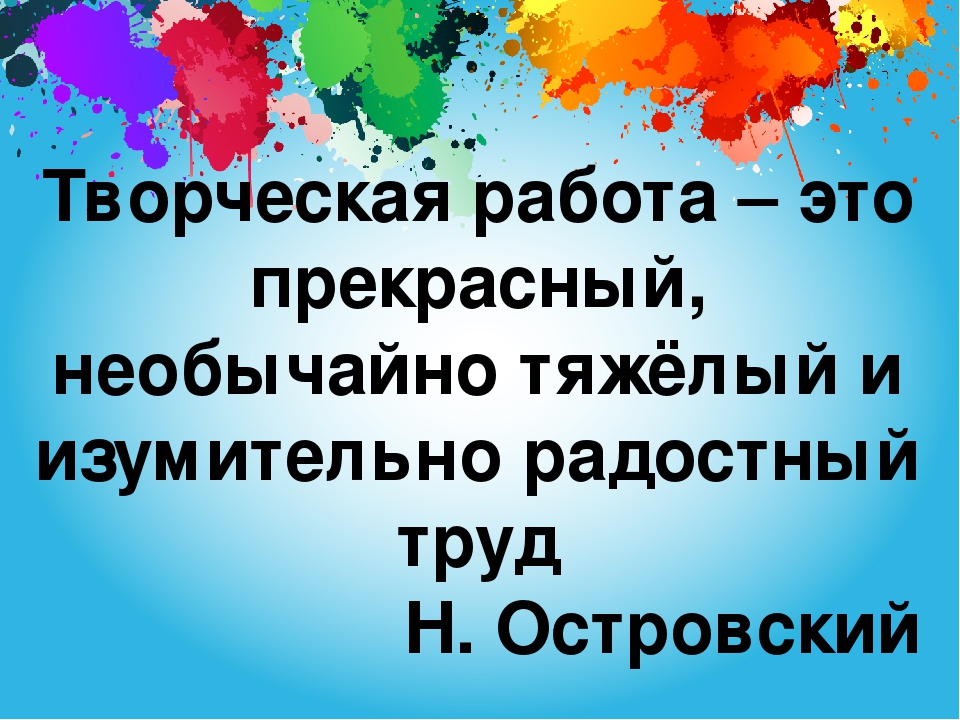 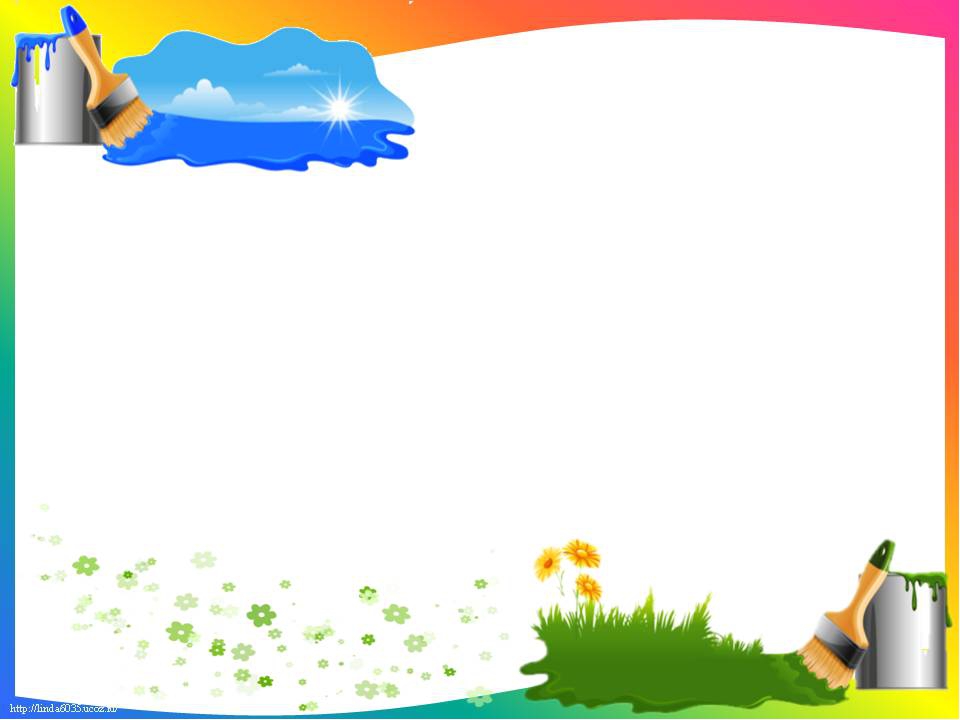 Обрывная аппликация «Осенний листопад»
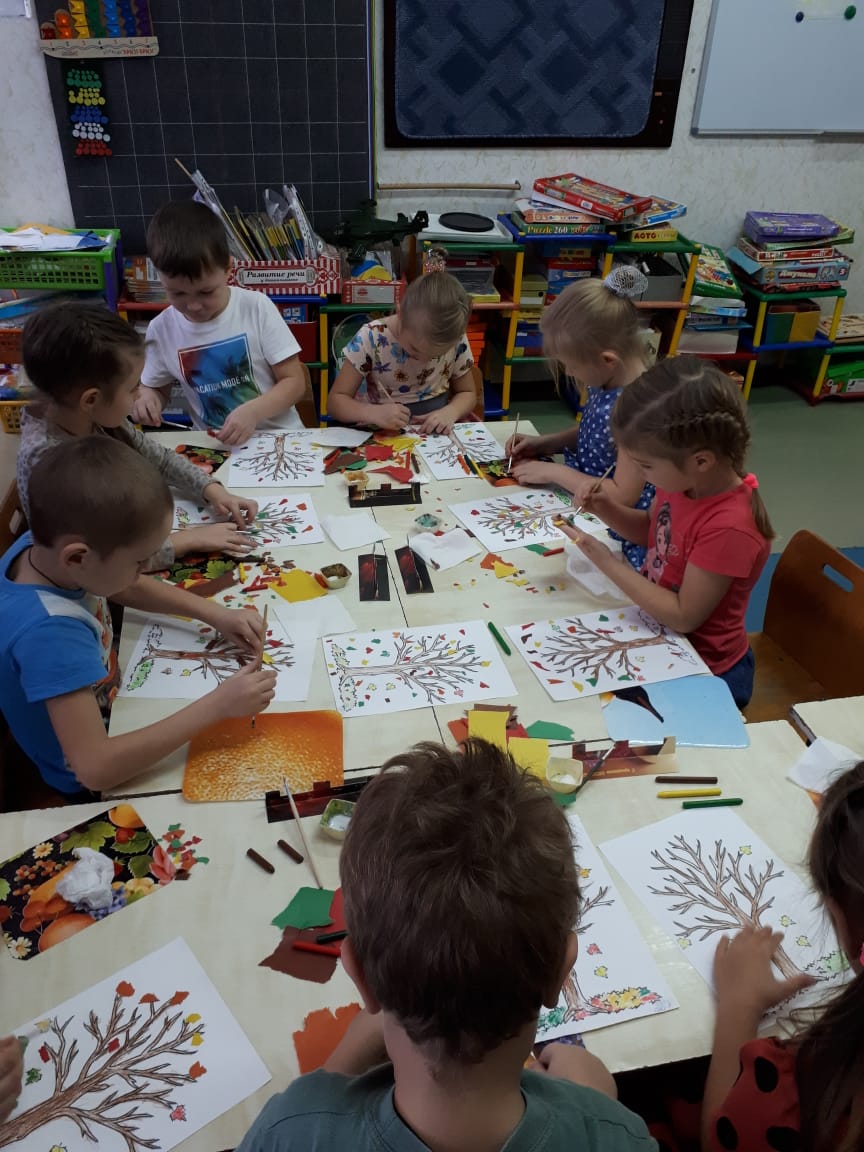 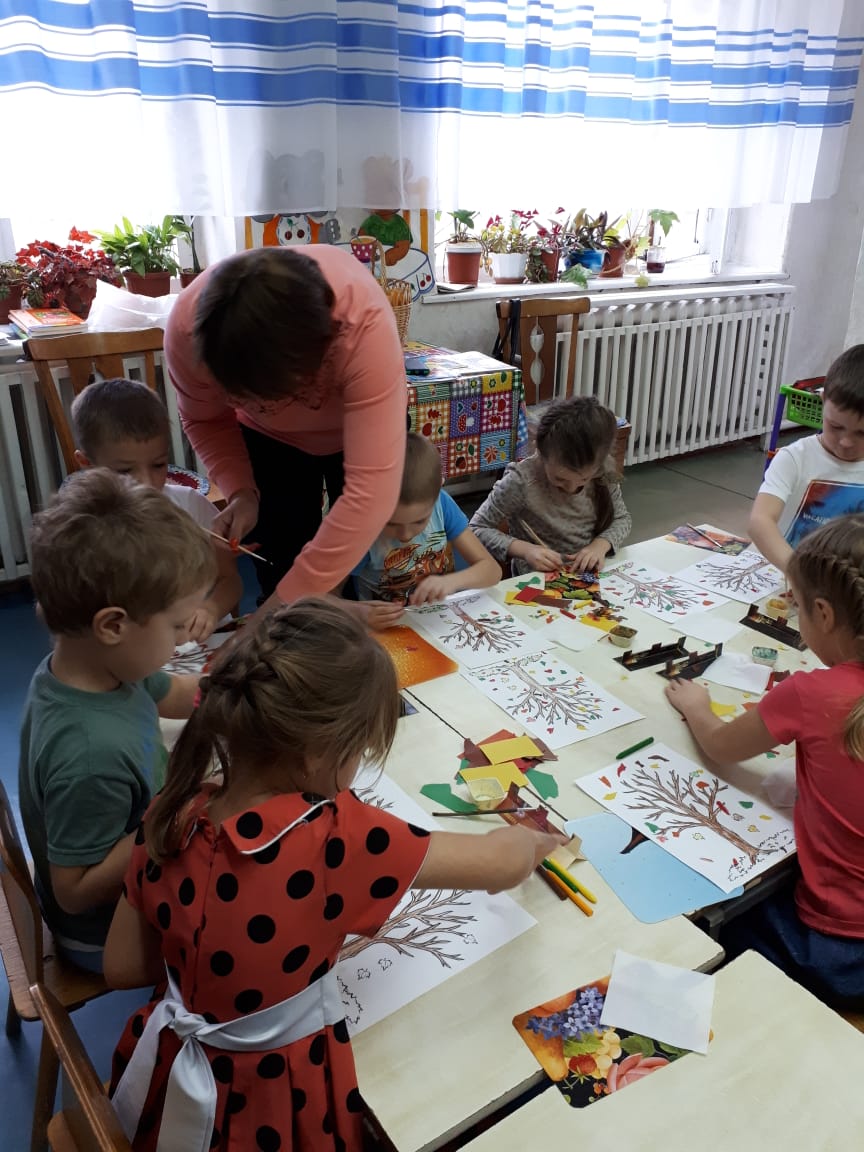 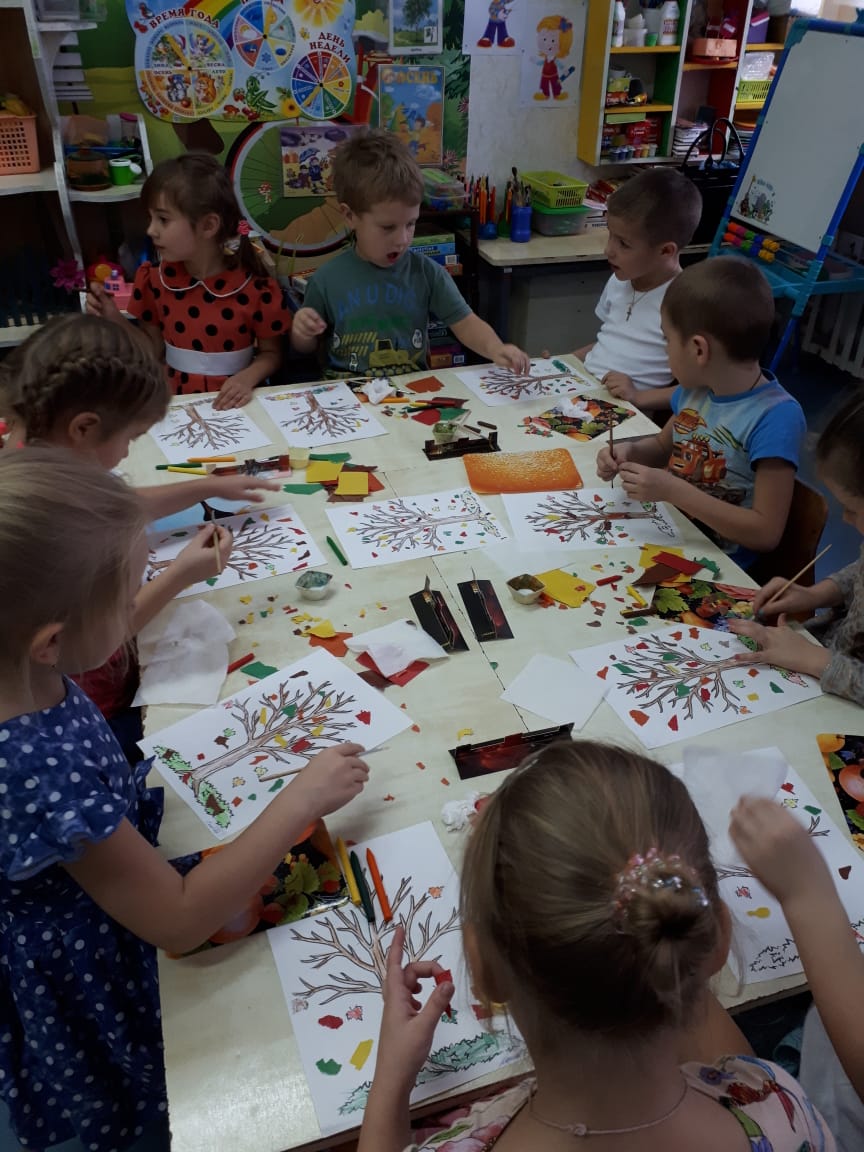 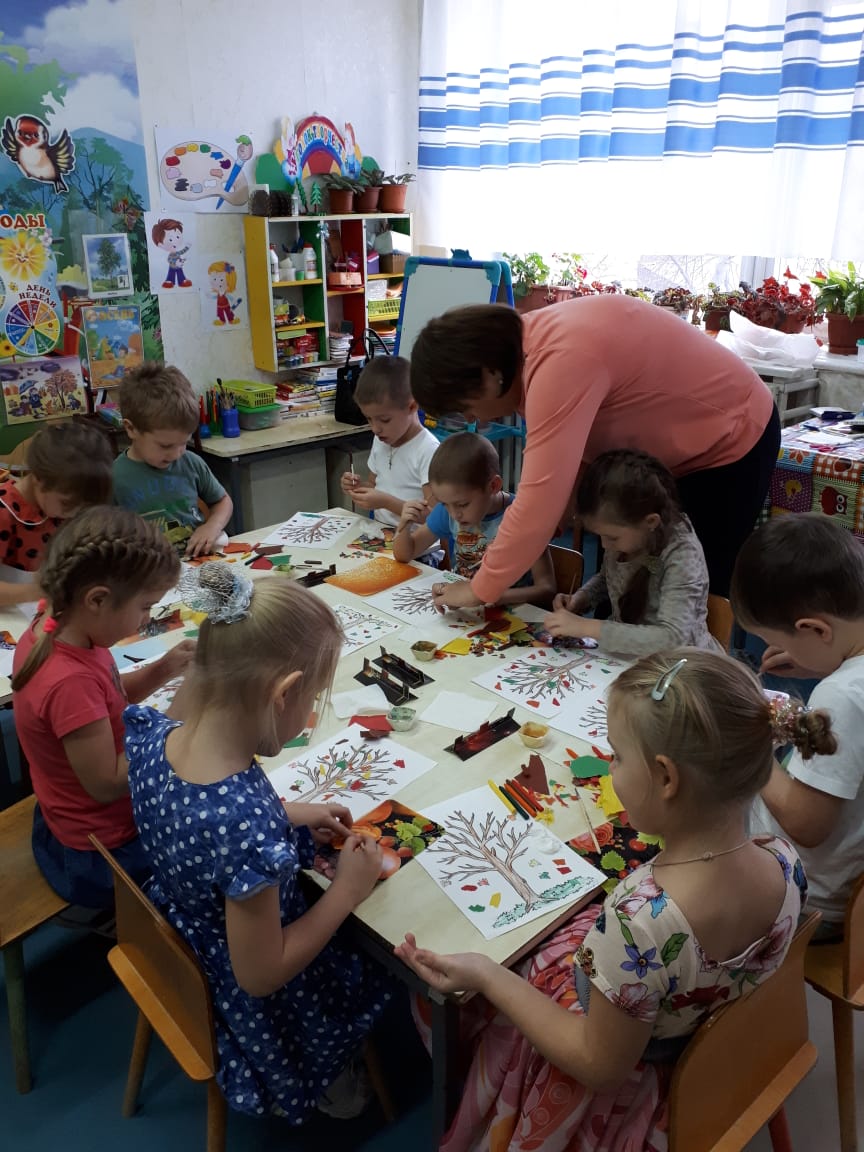 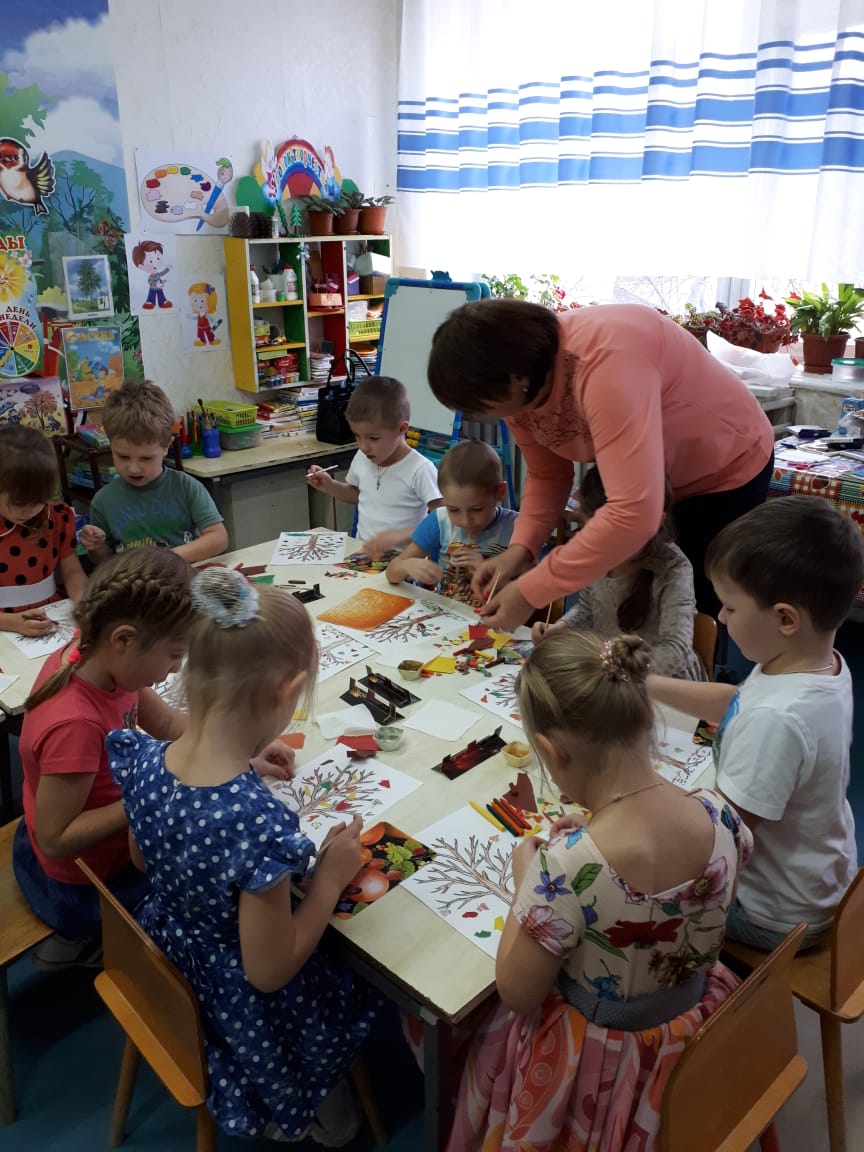 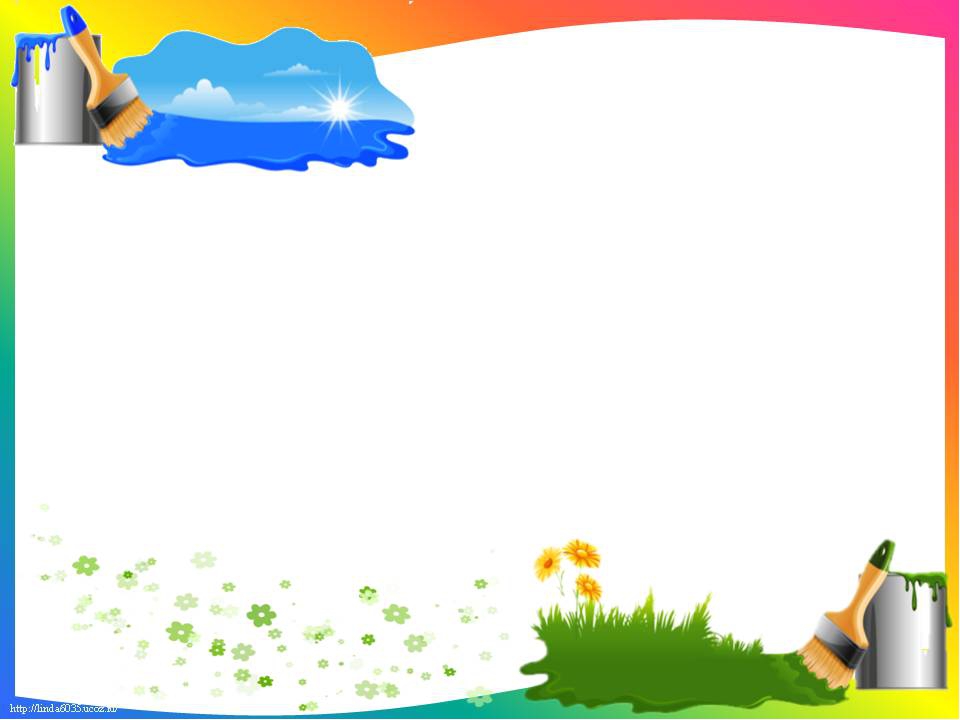 Лепка с использованием природного материала
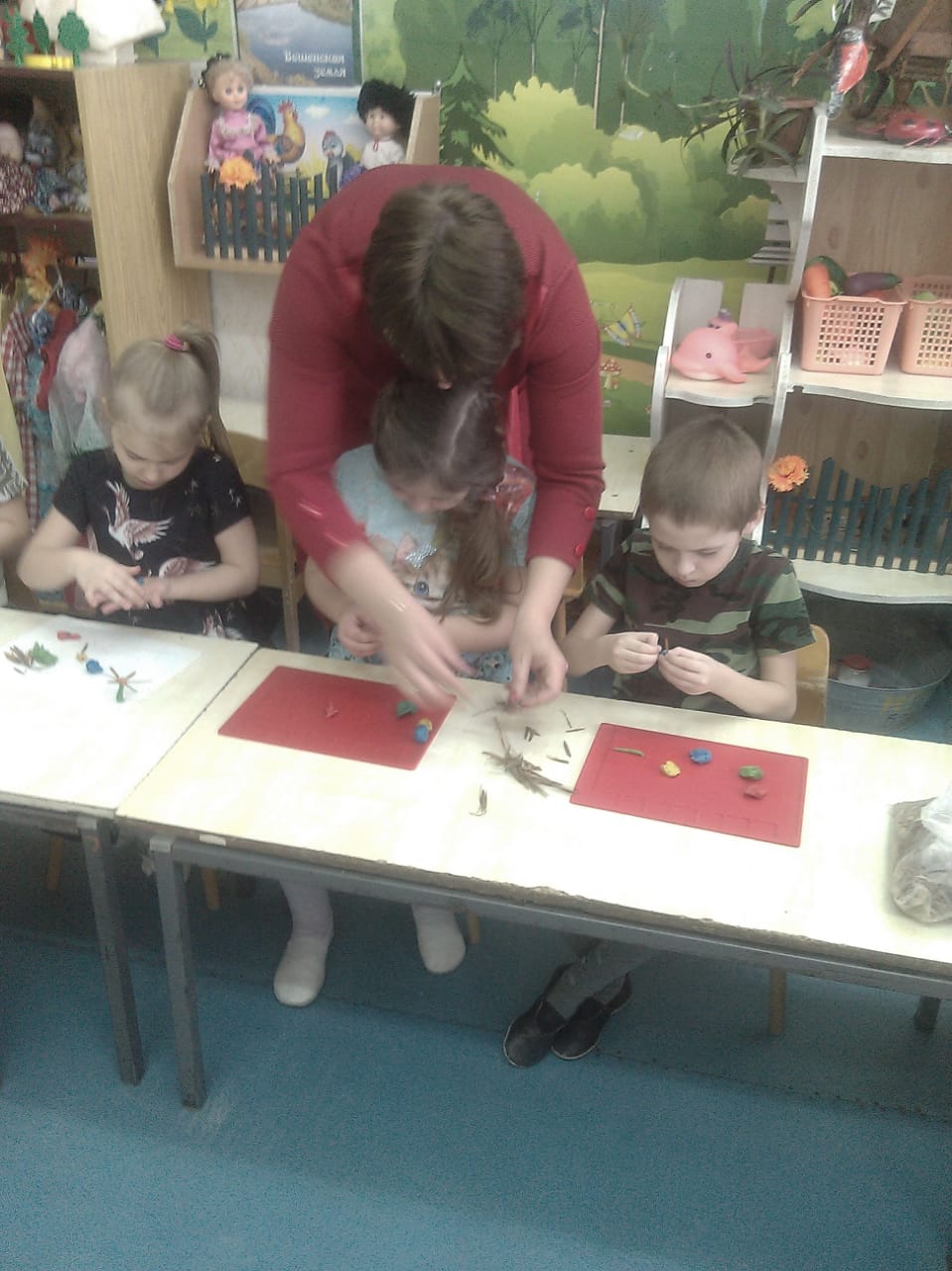 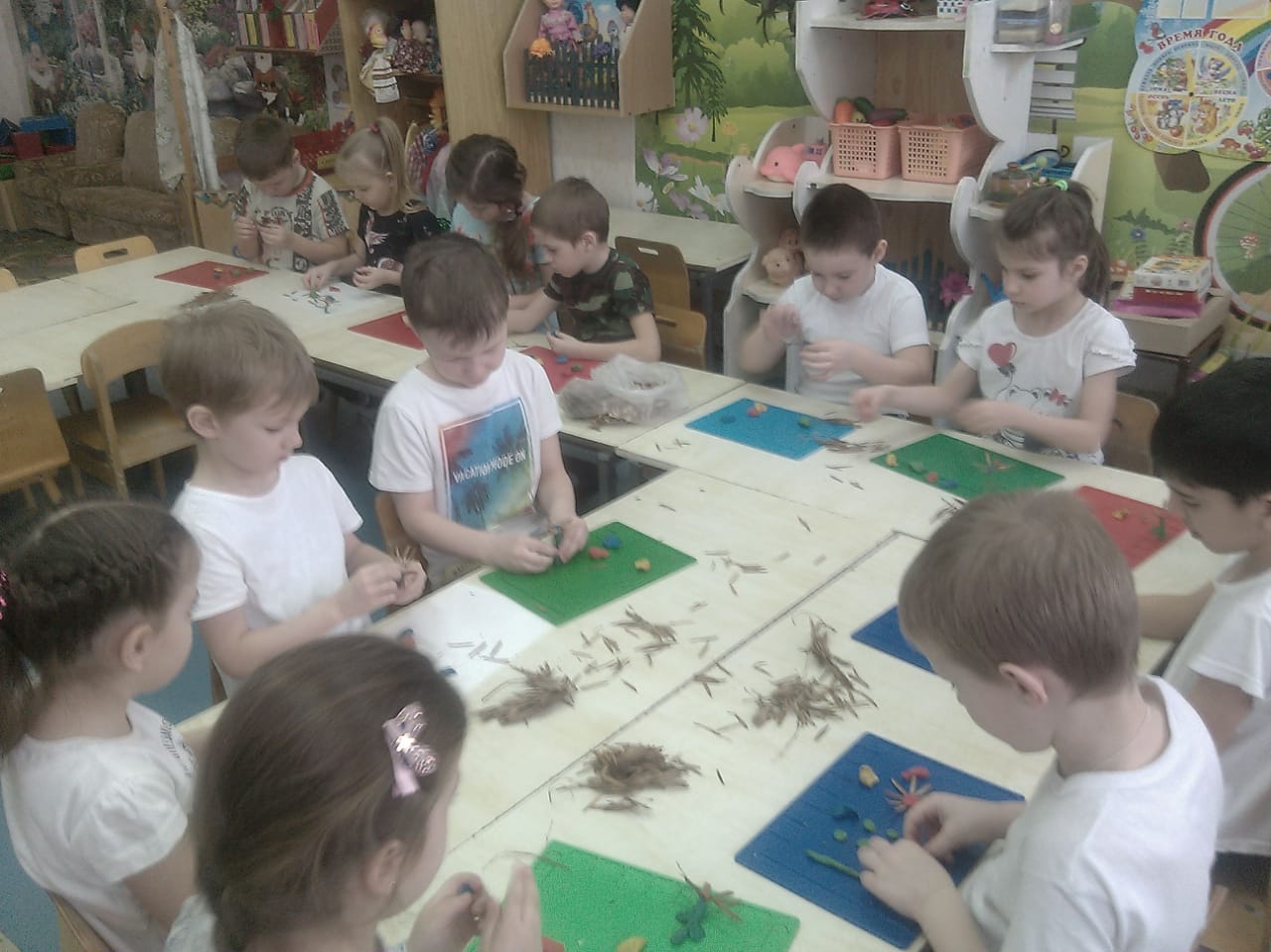 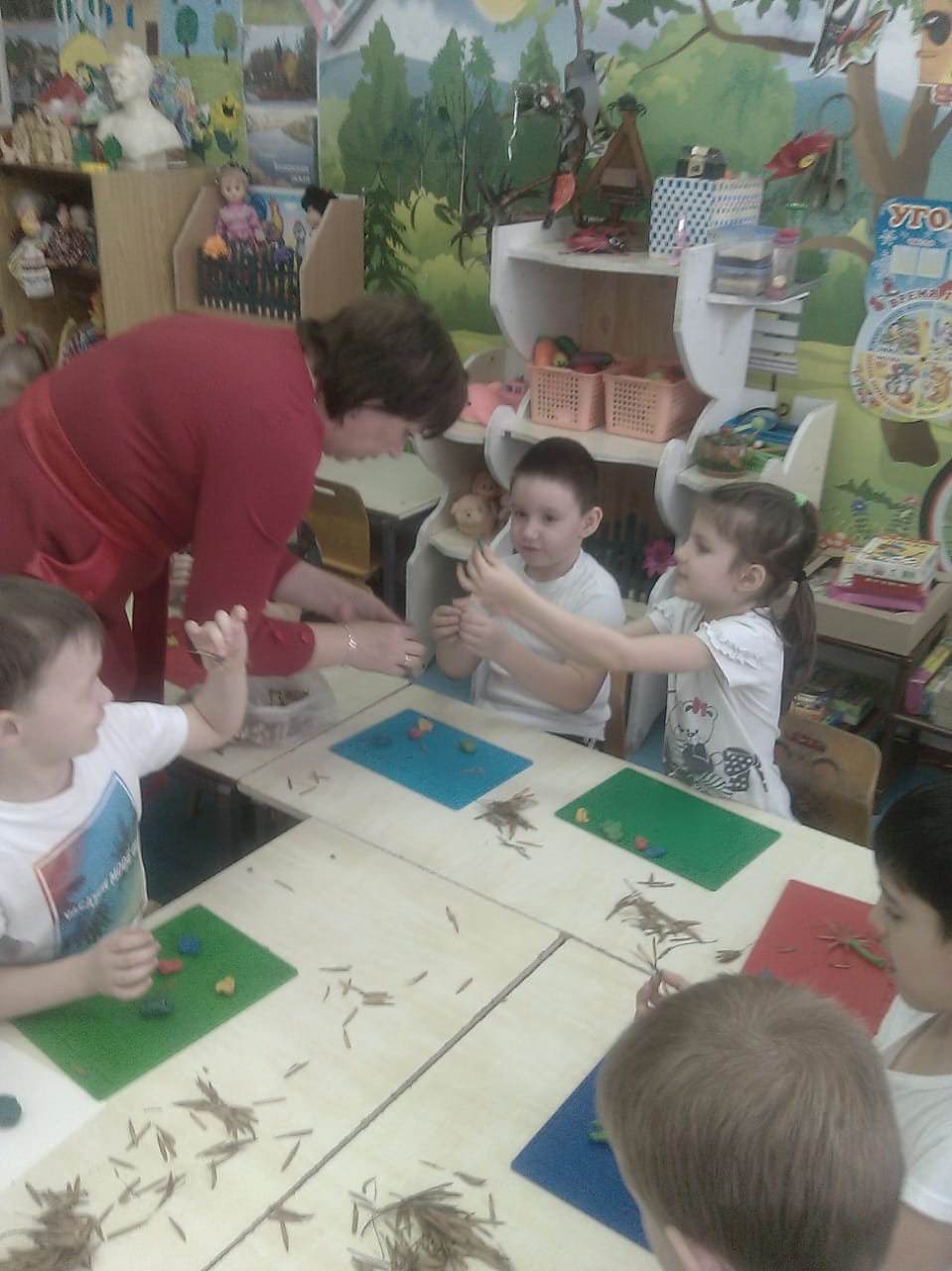 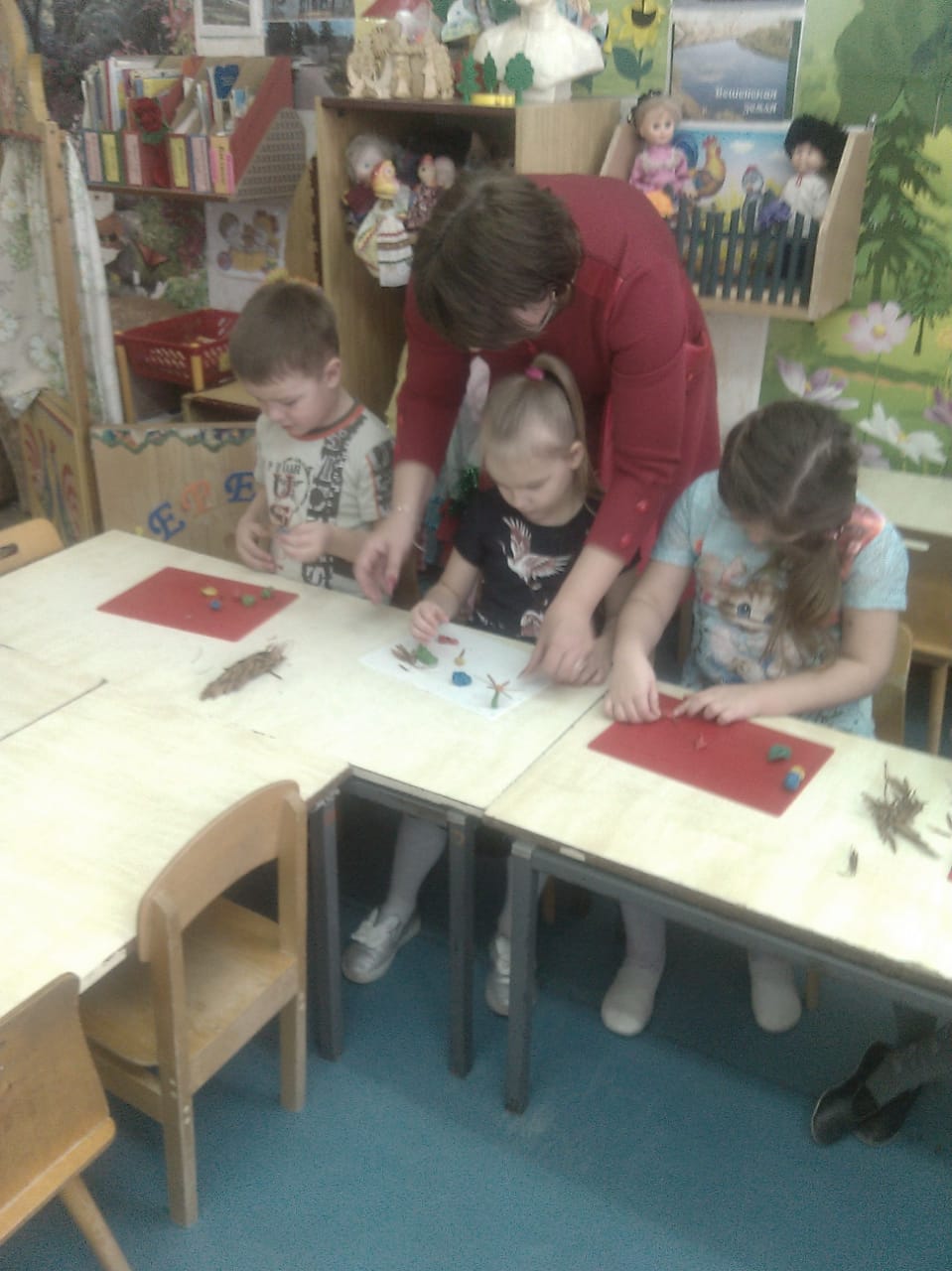 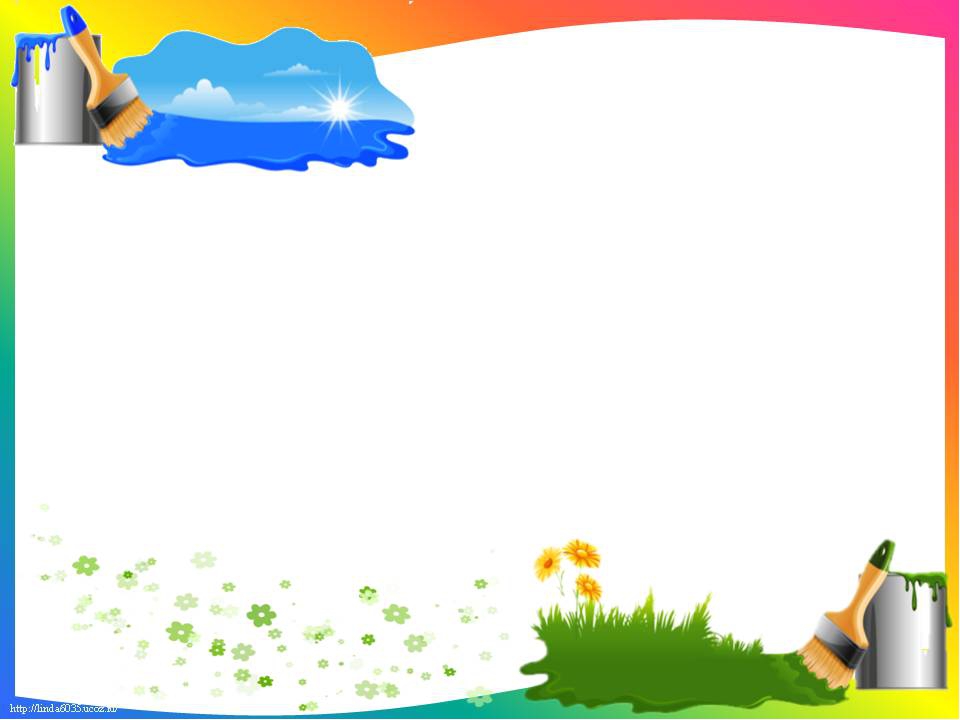 Рисование с использованием пластмассовых вилок  «Астры»
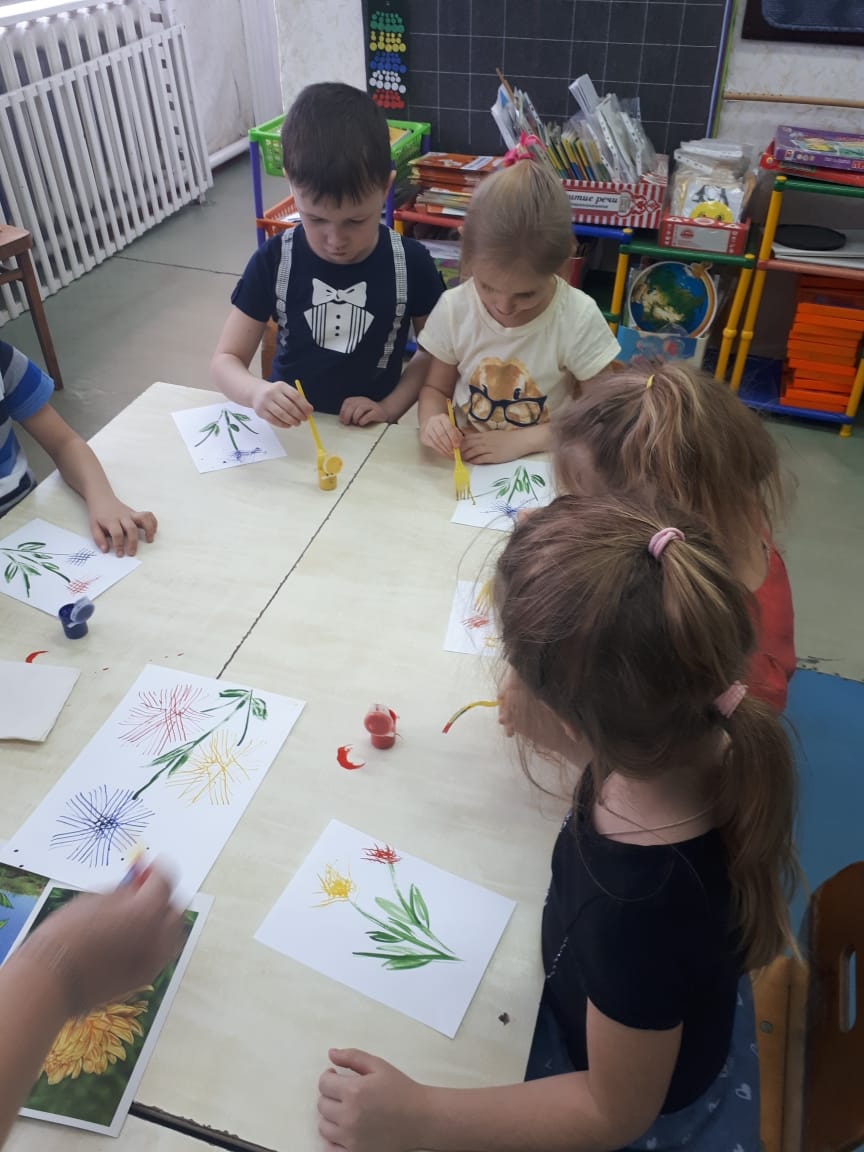 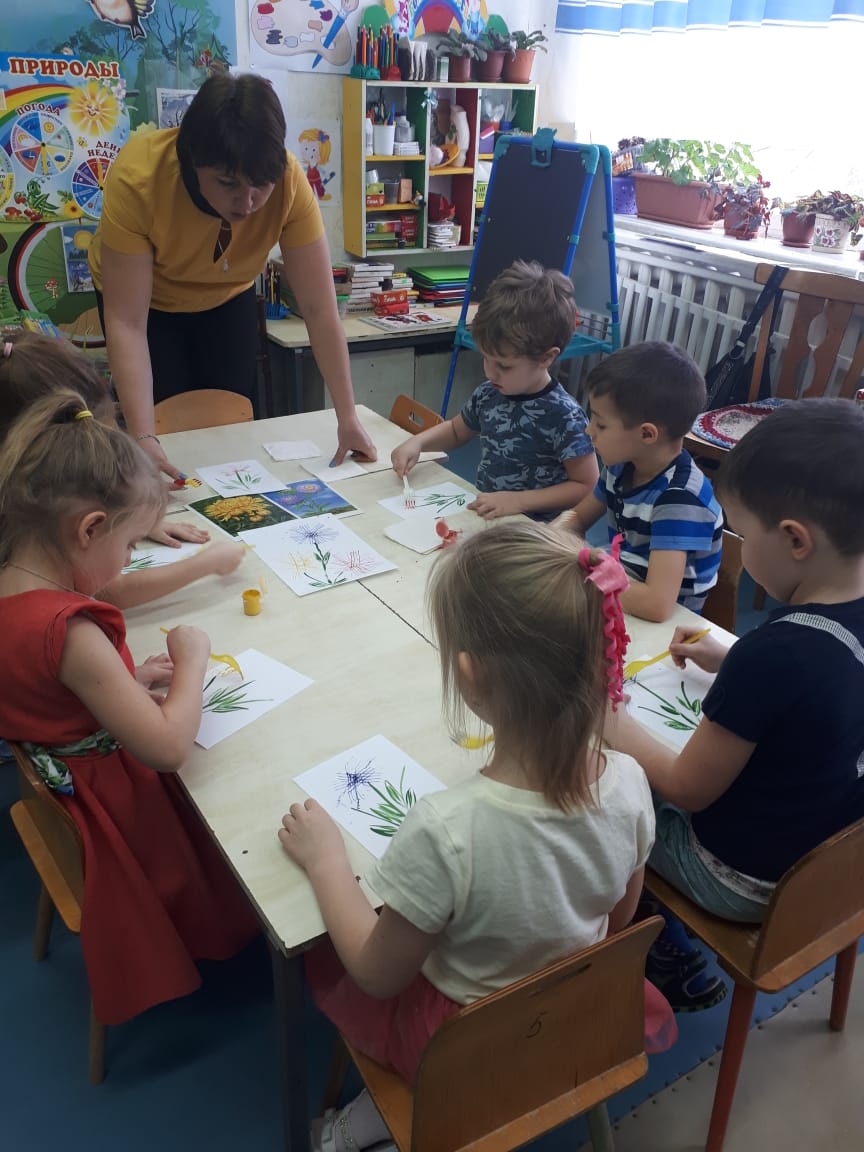 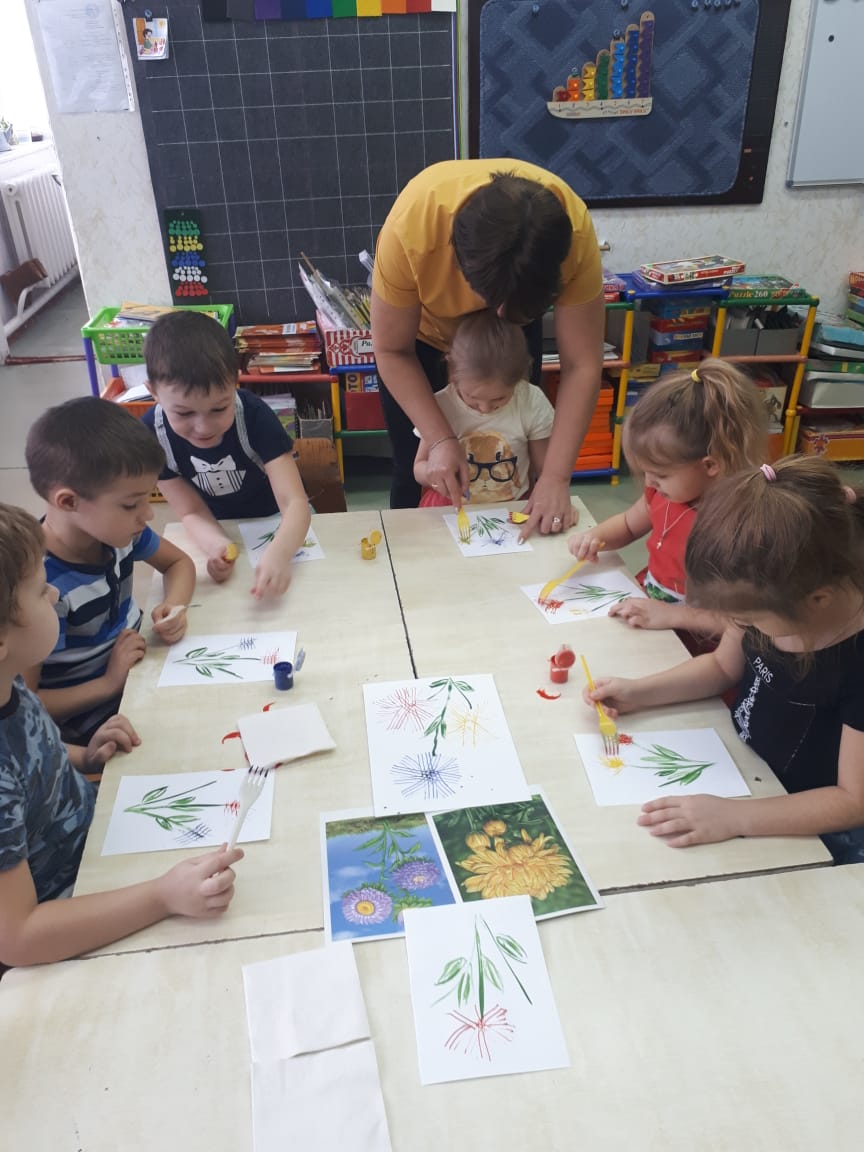 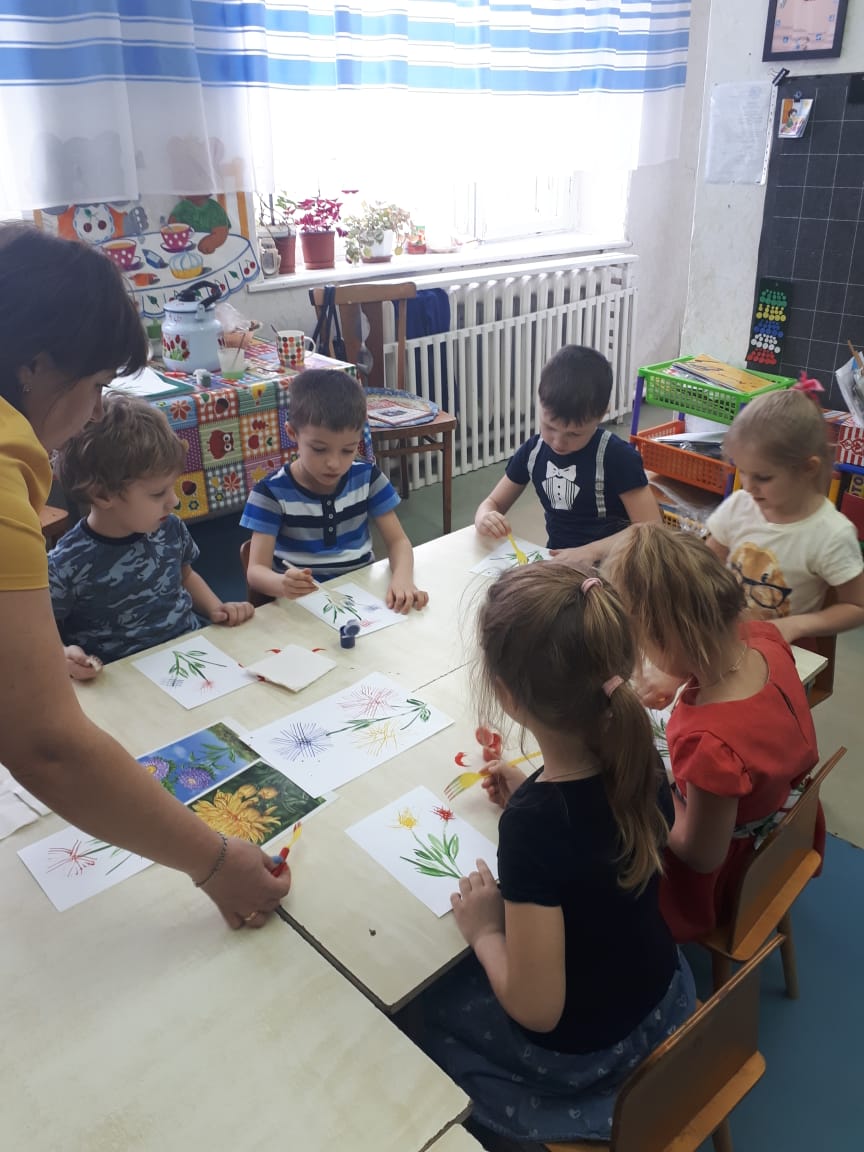 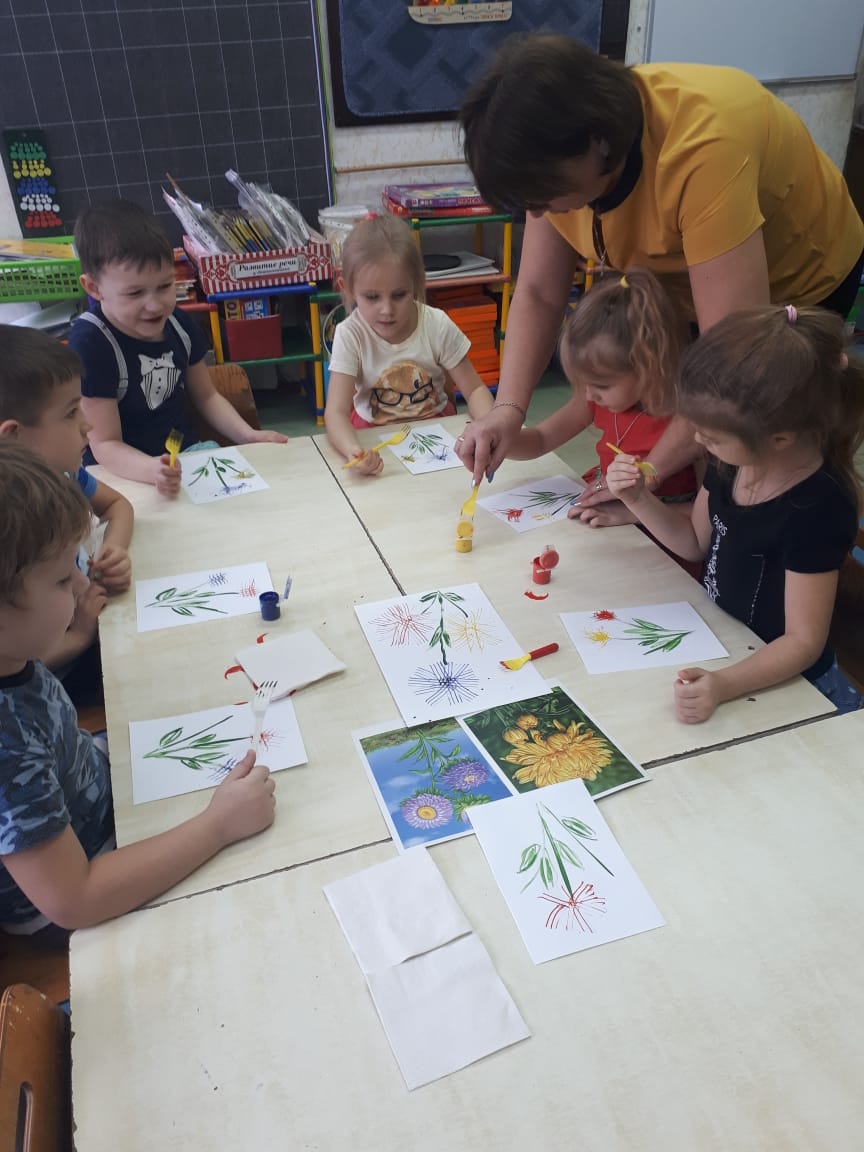 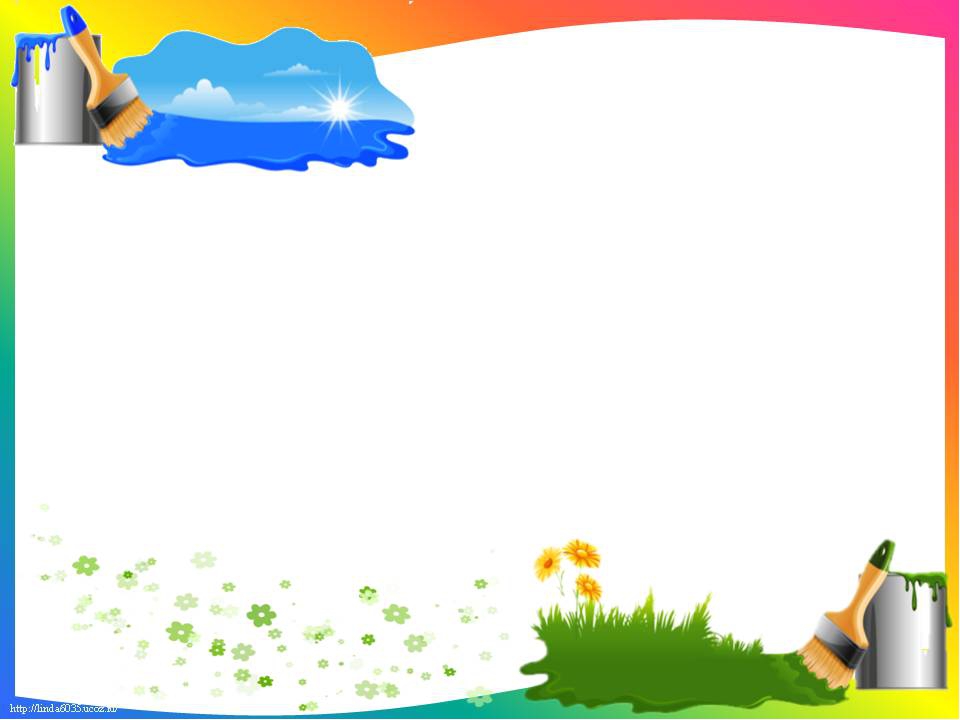 Аппликация элементами конструирования «Медвежонок»
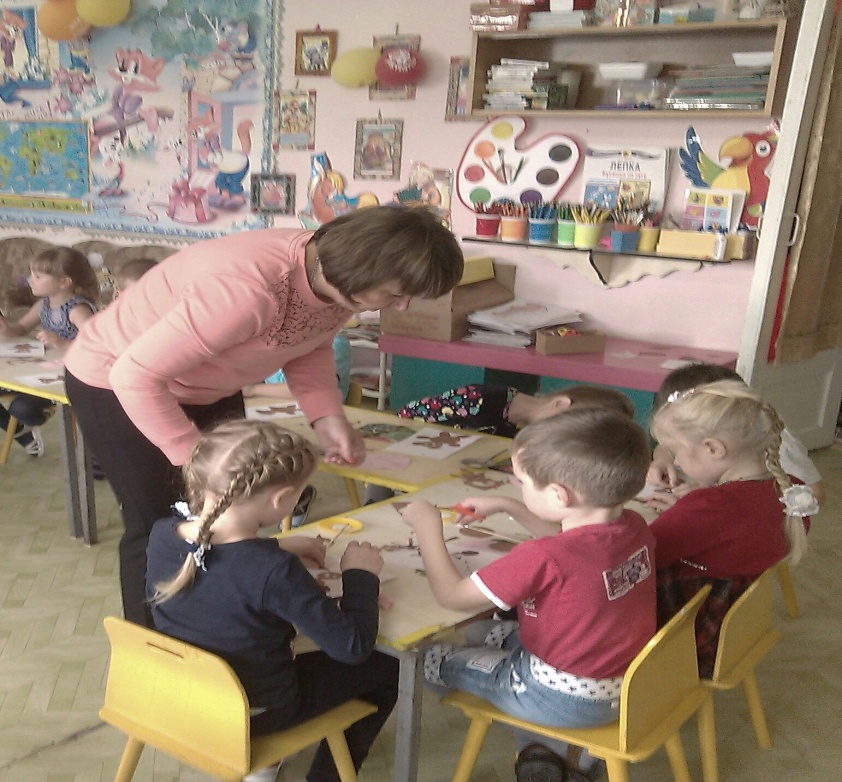 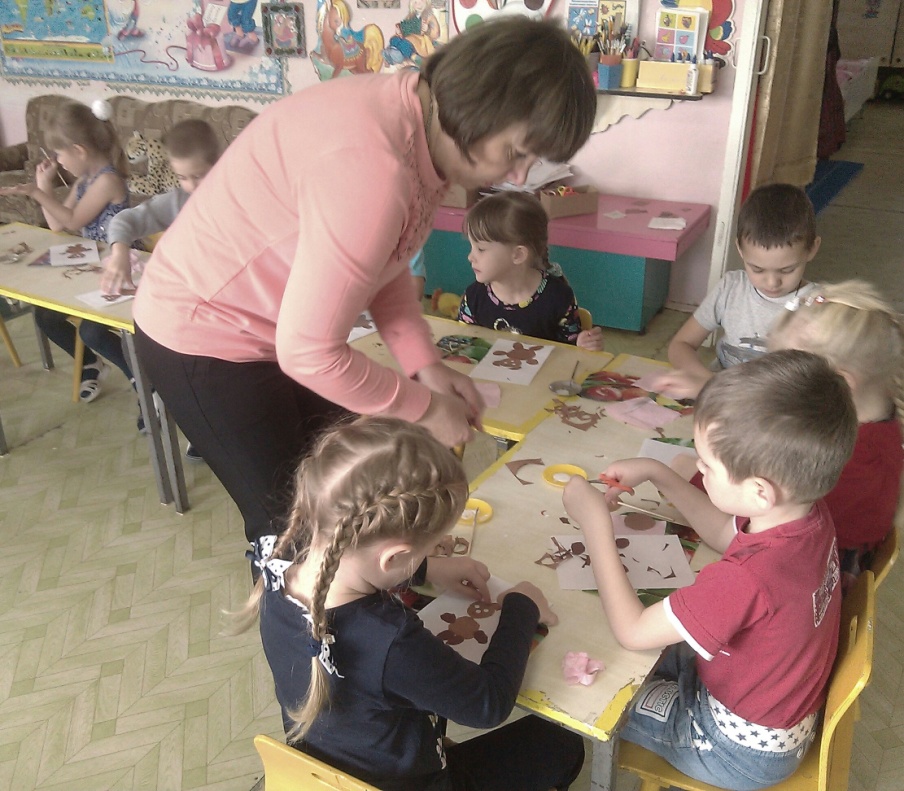 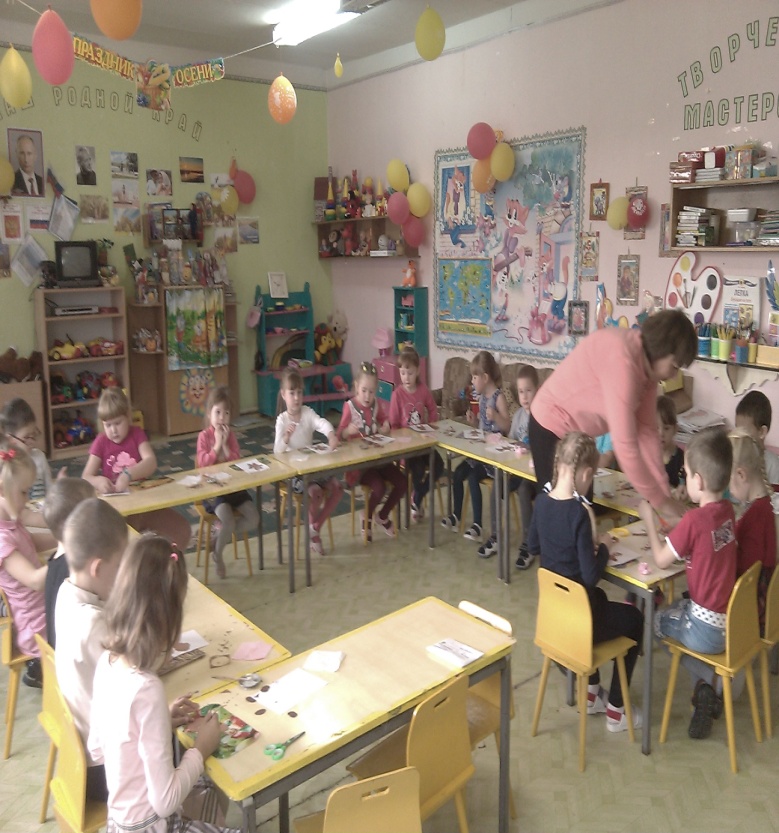 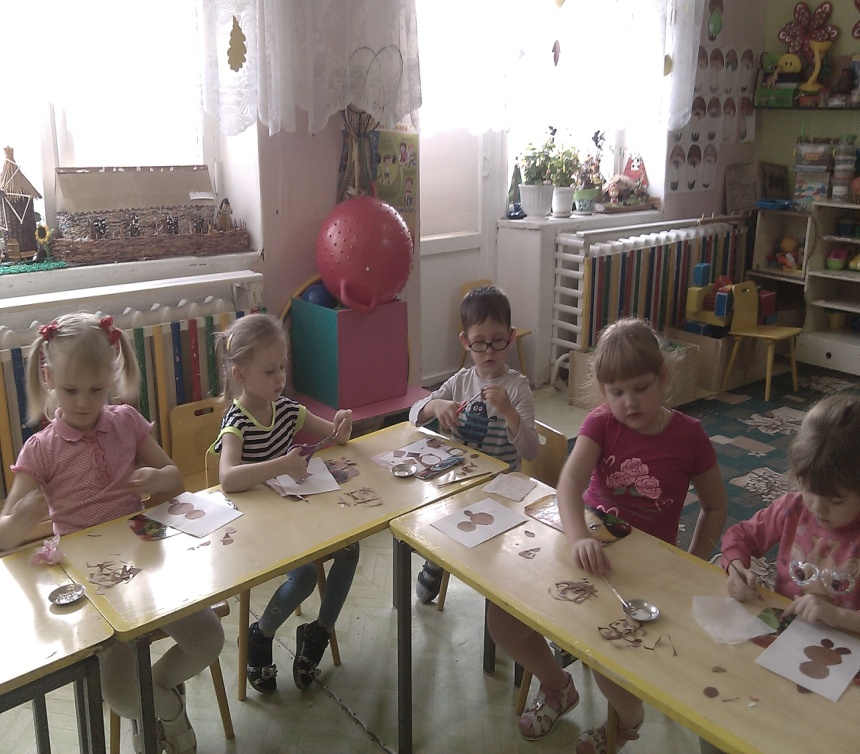 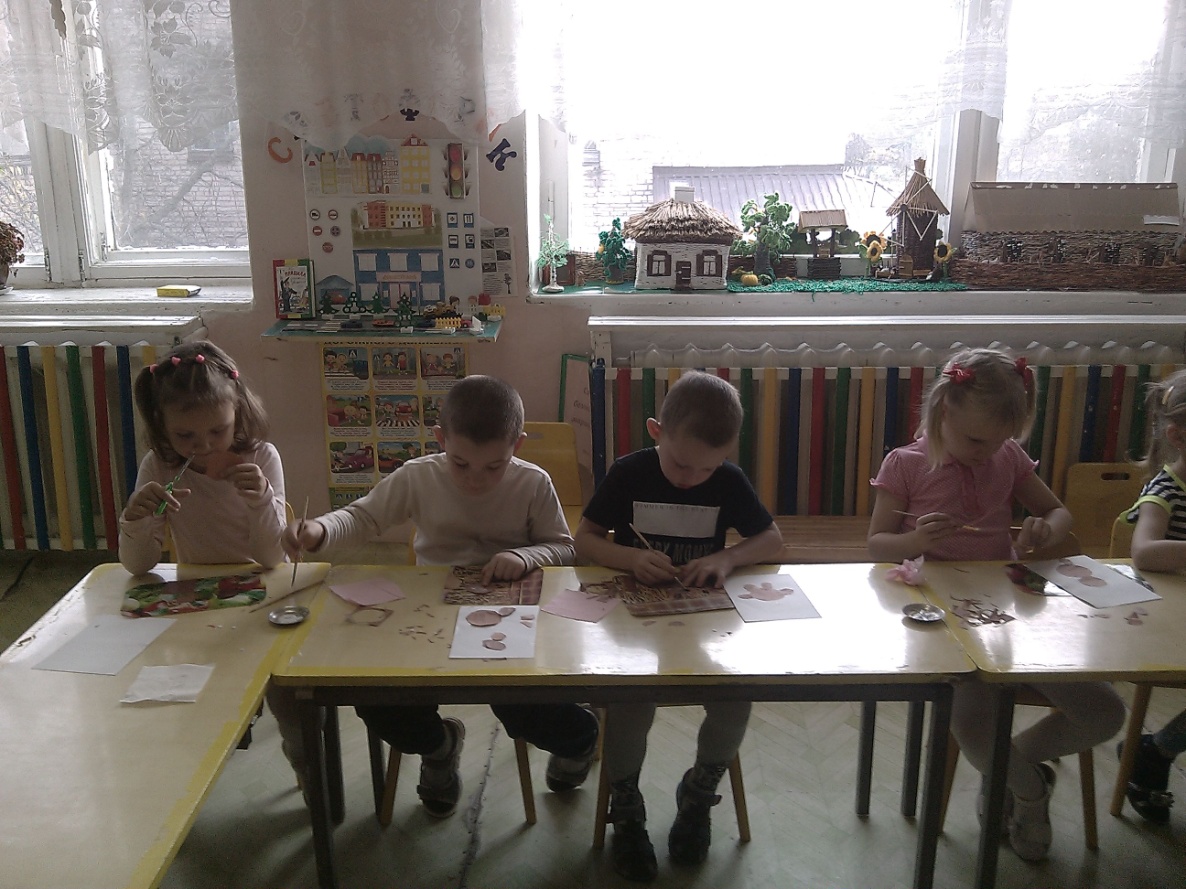 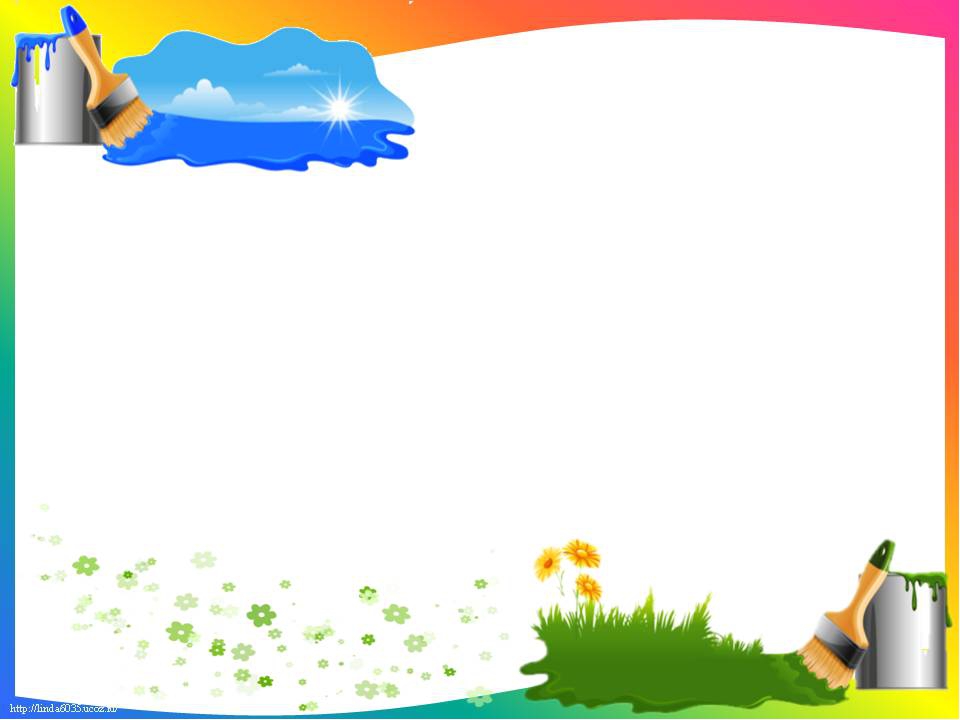 Аппликация с использованием чайной заварки «Черепашка»
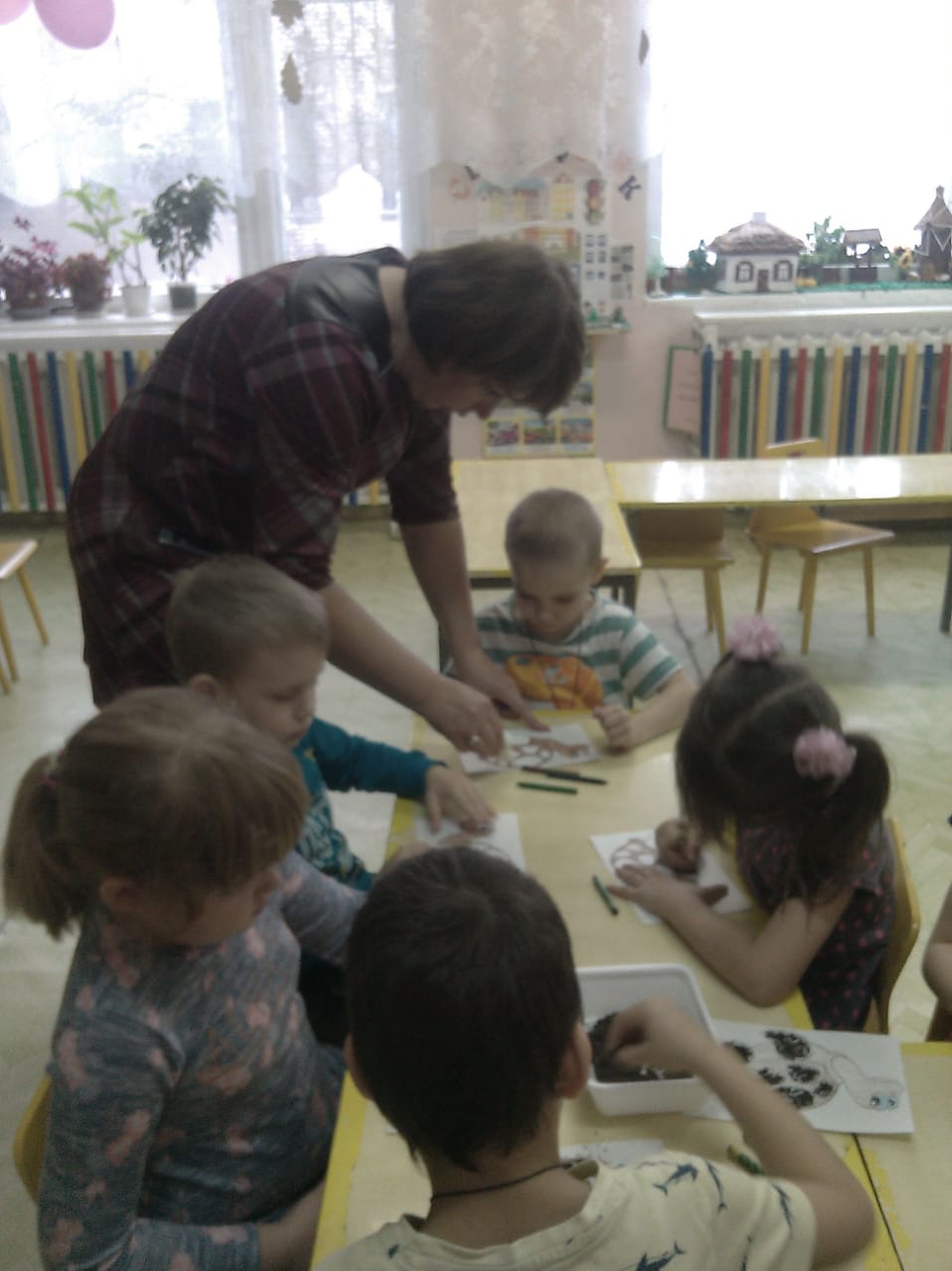 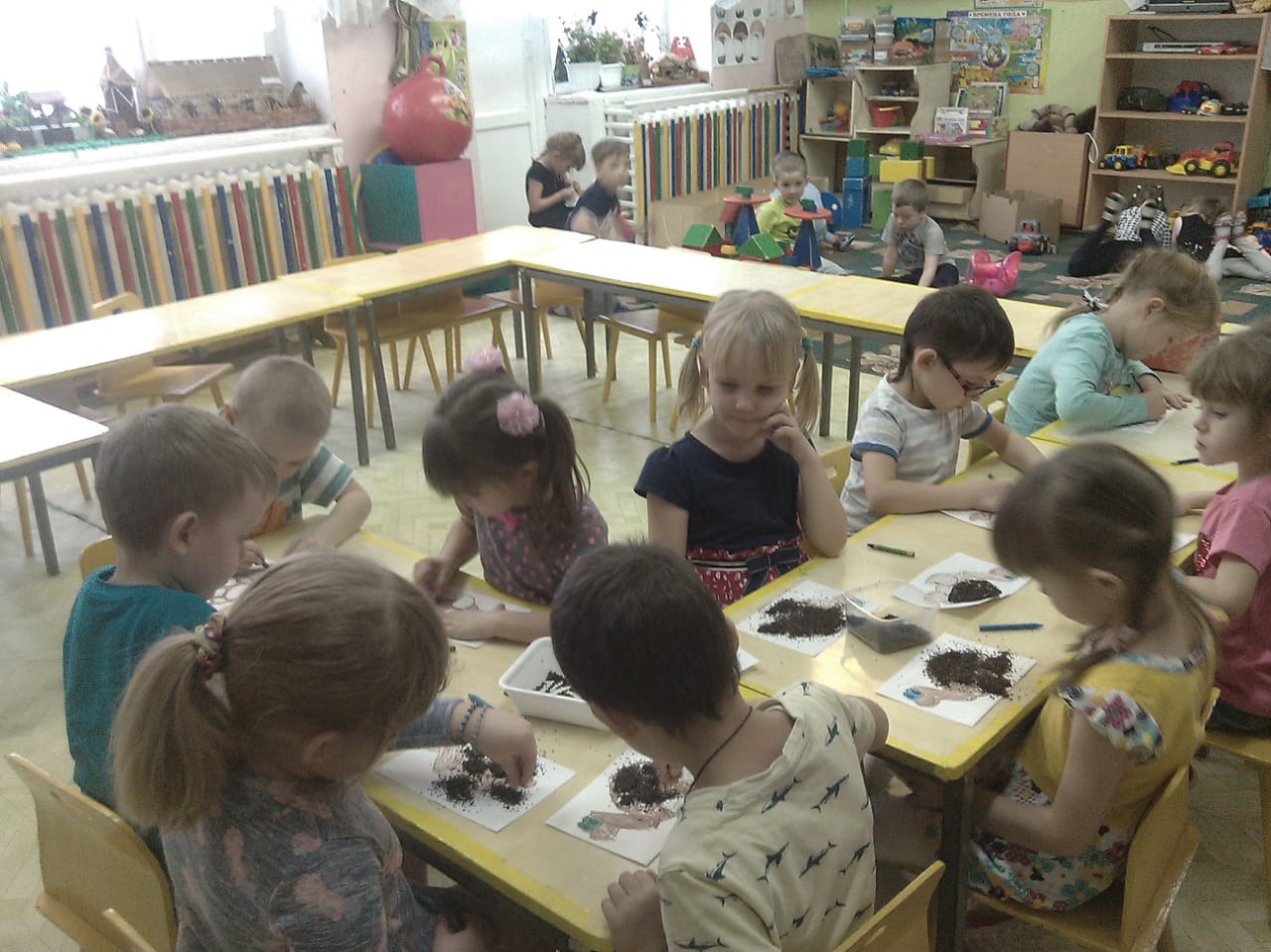 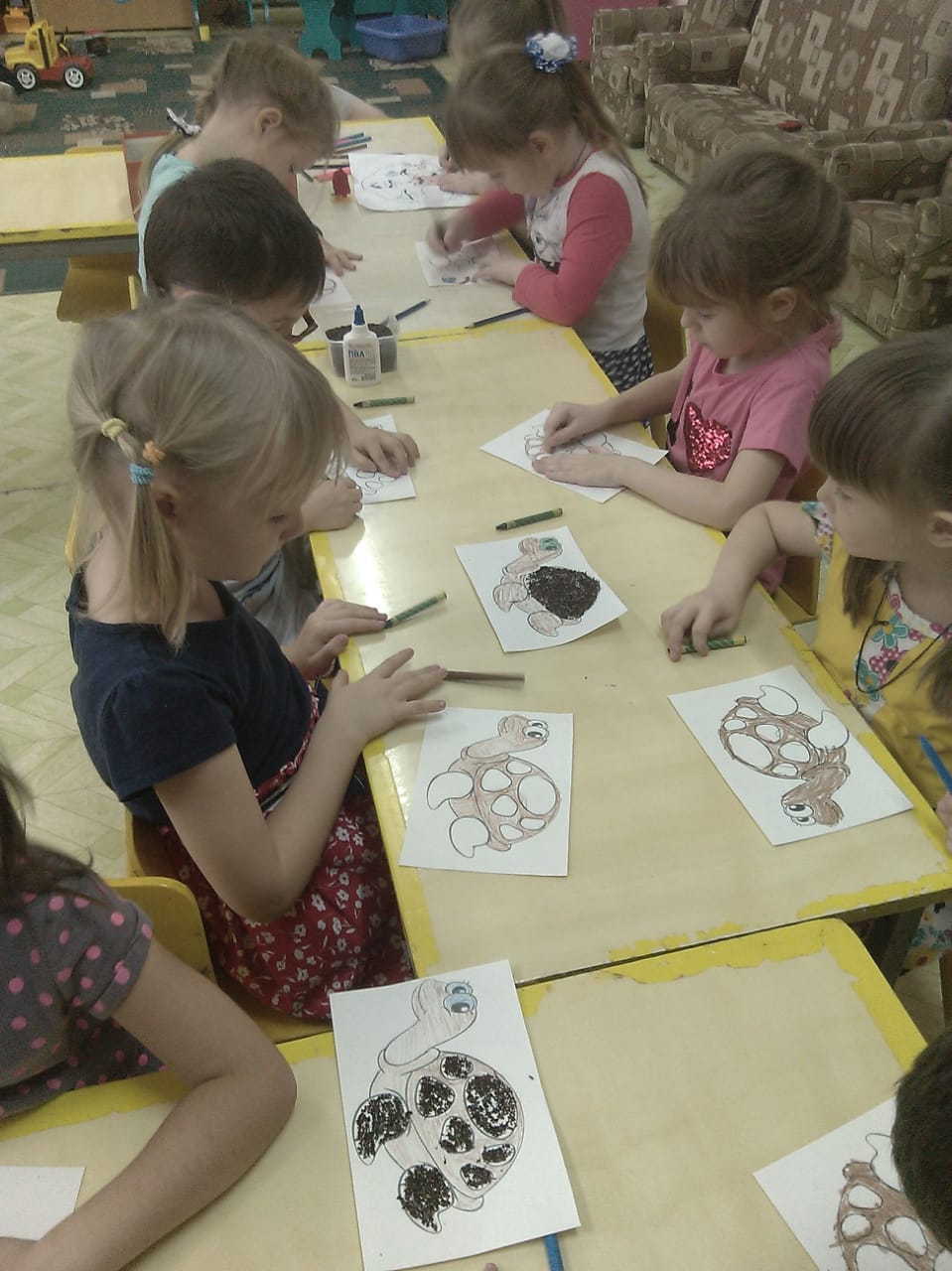 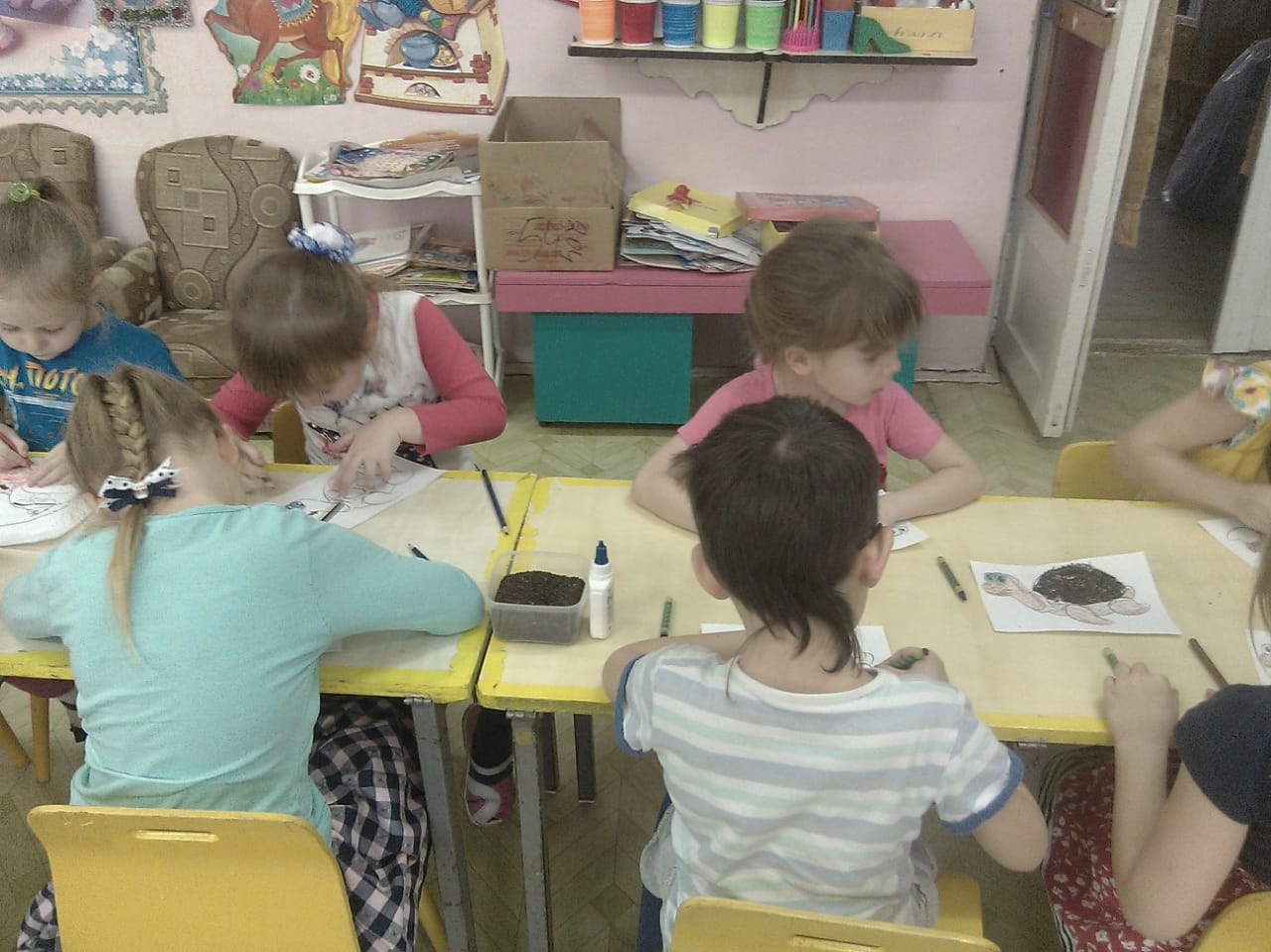 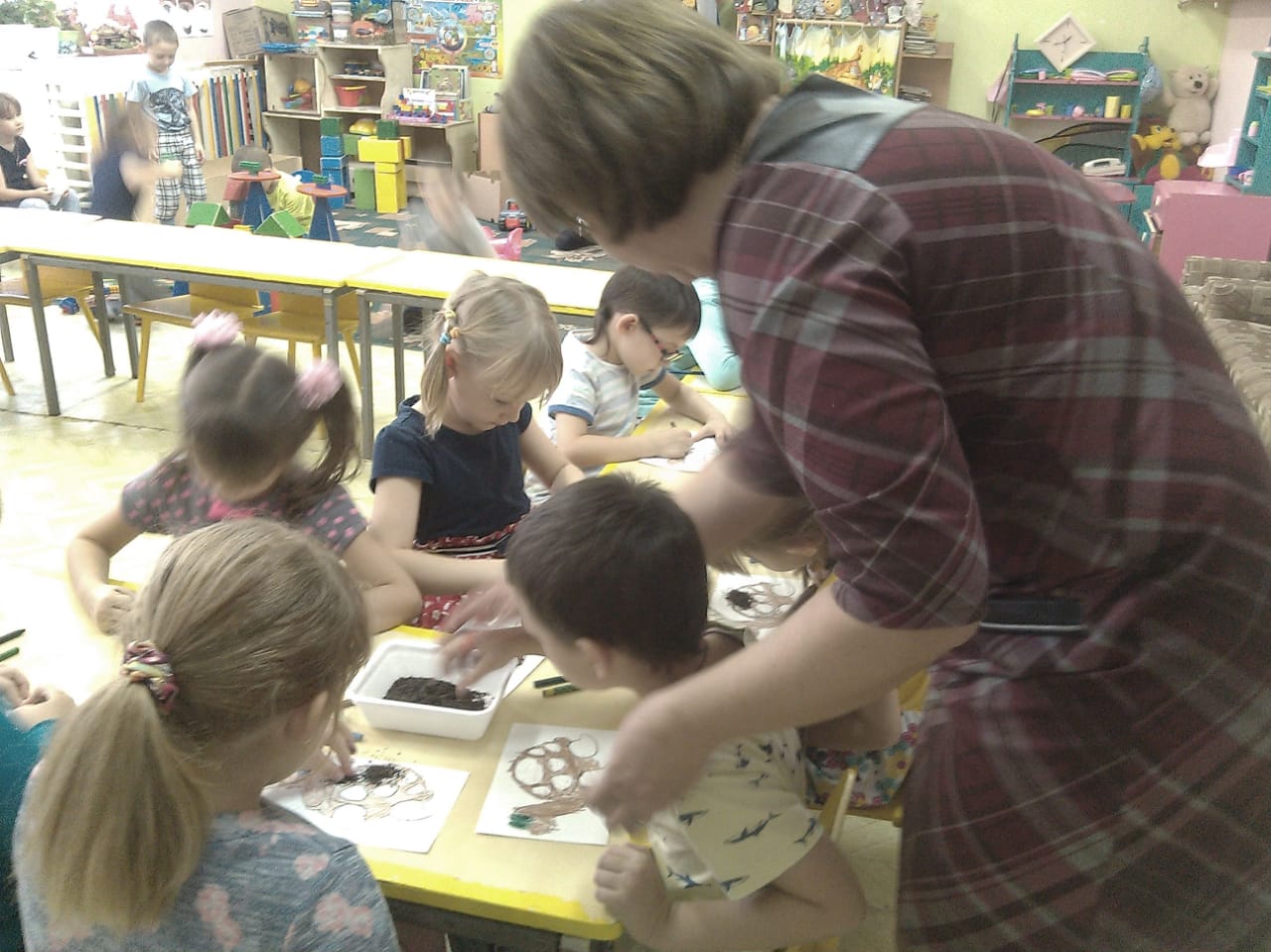 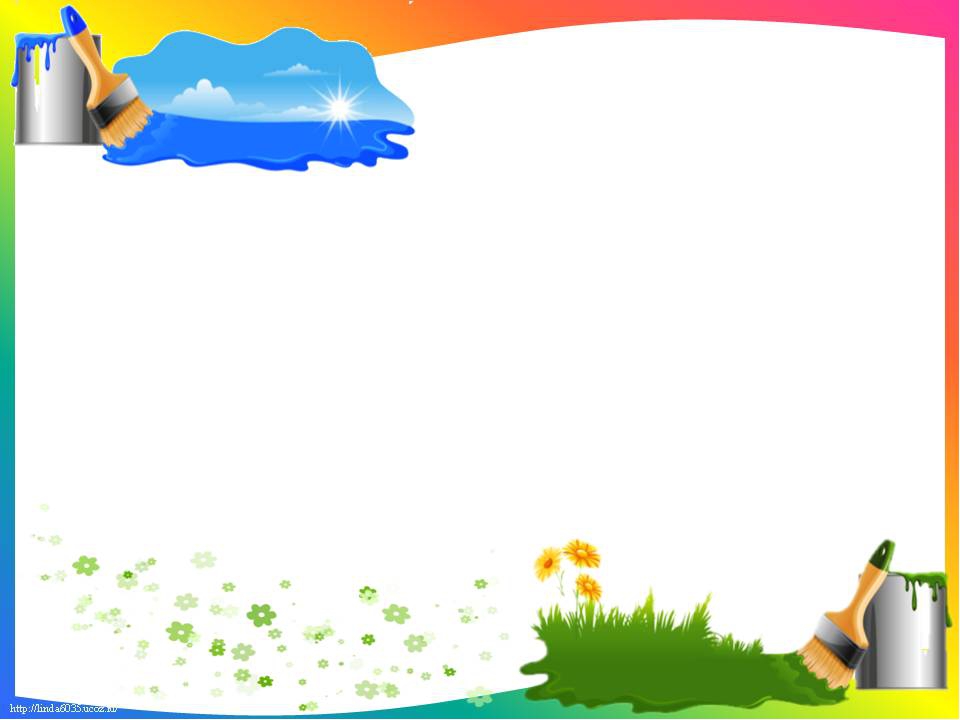 Аппликация с использованием ватных дисков «Зайчик»
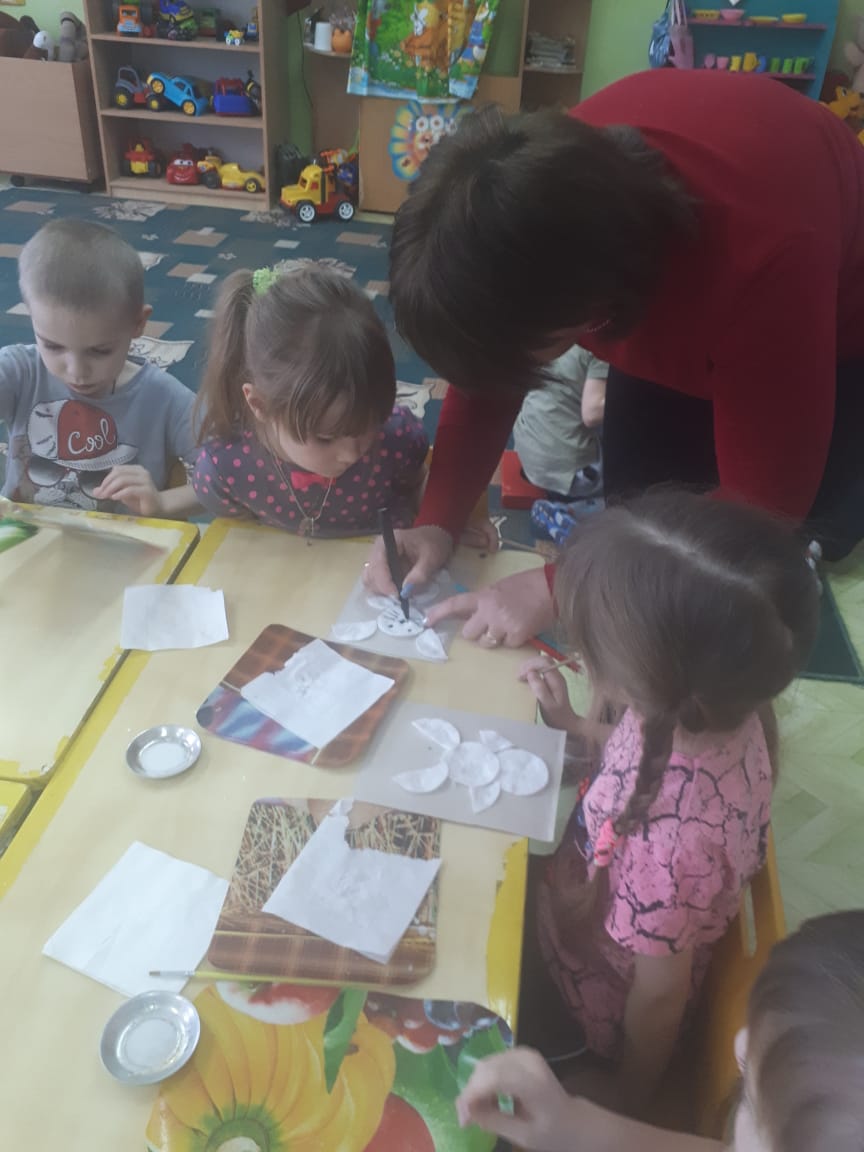 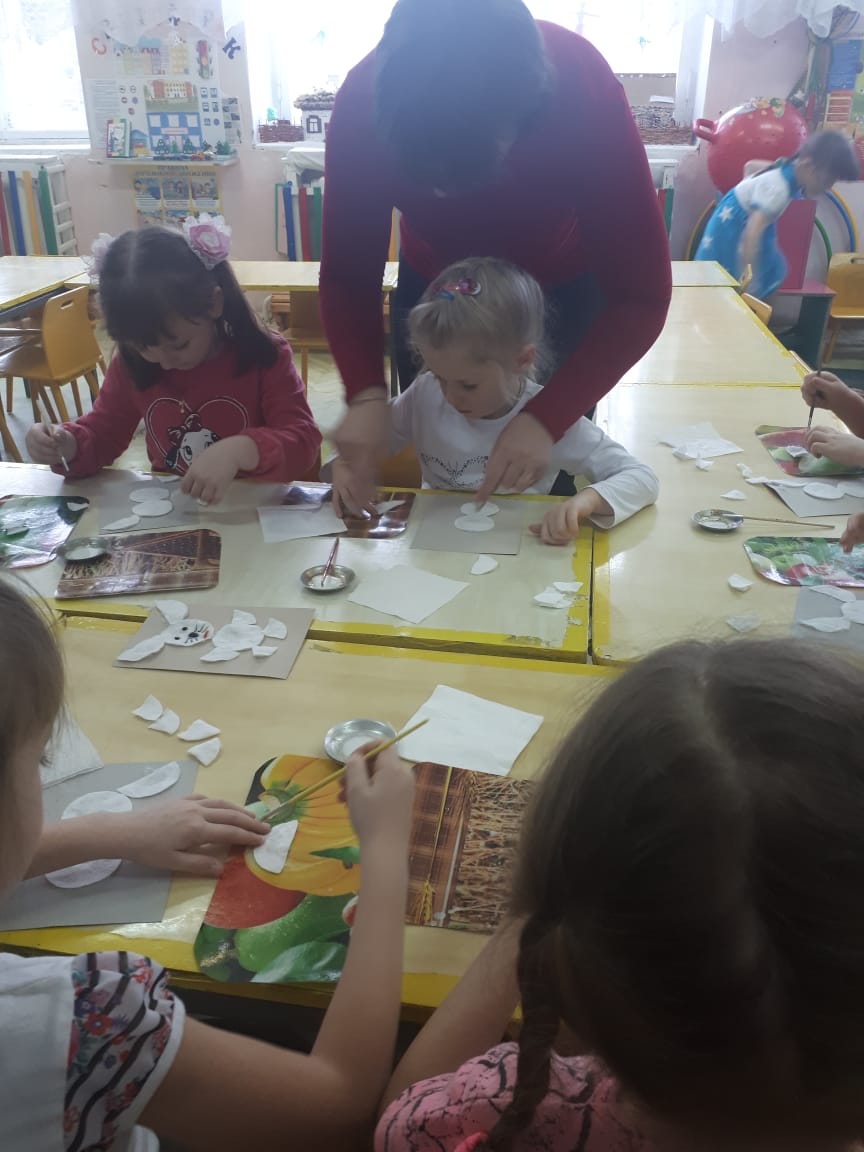 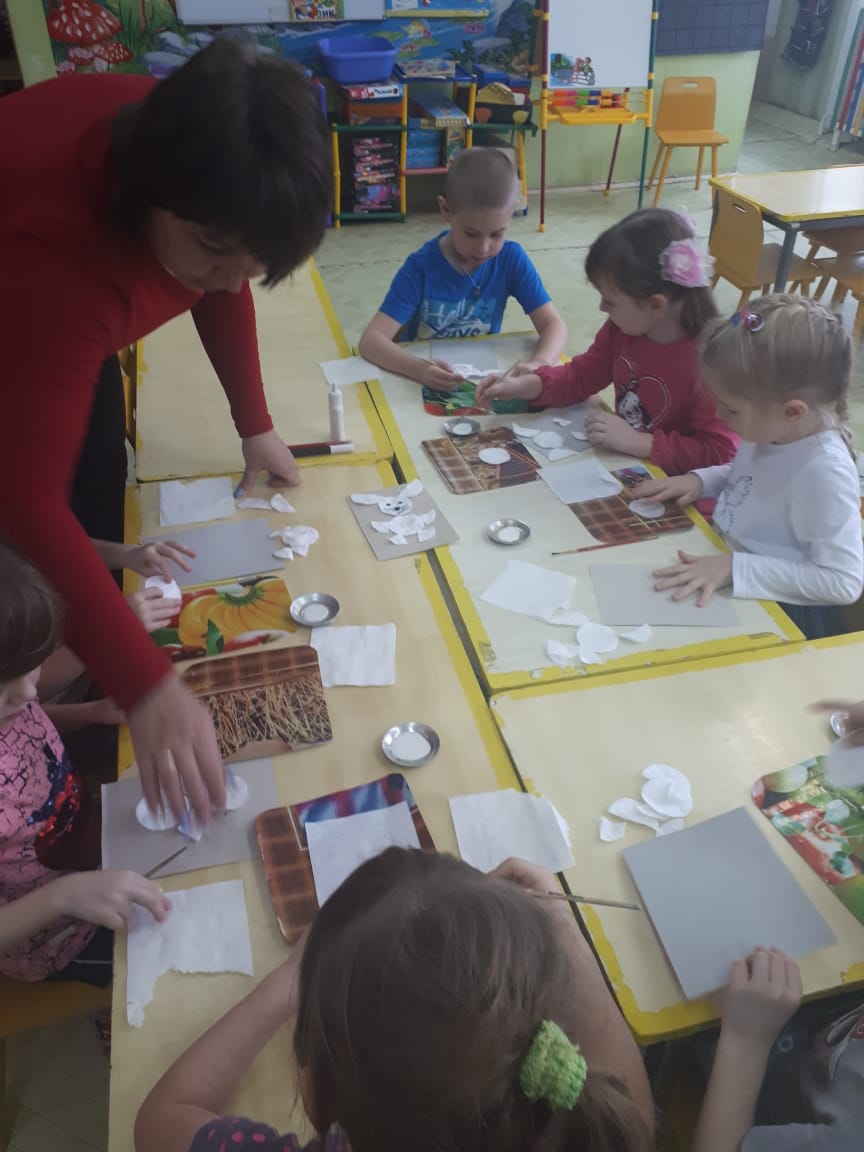 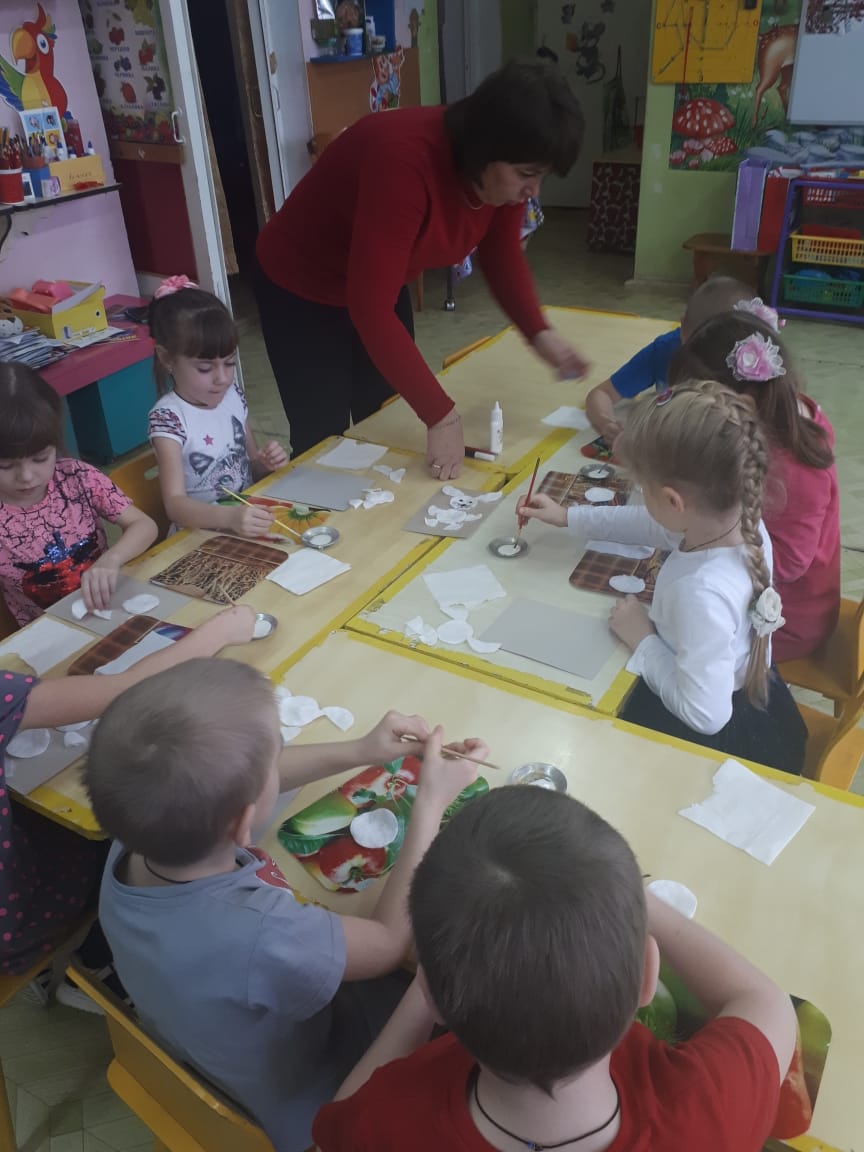 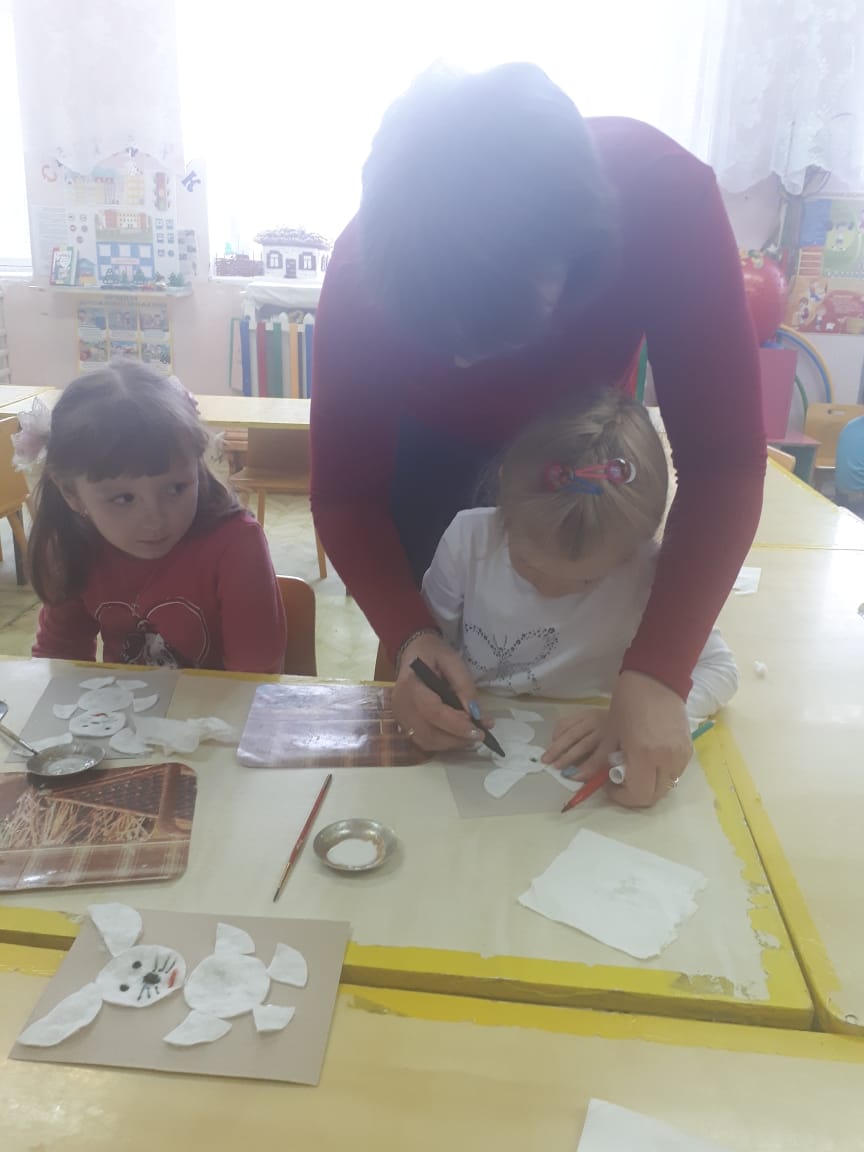 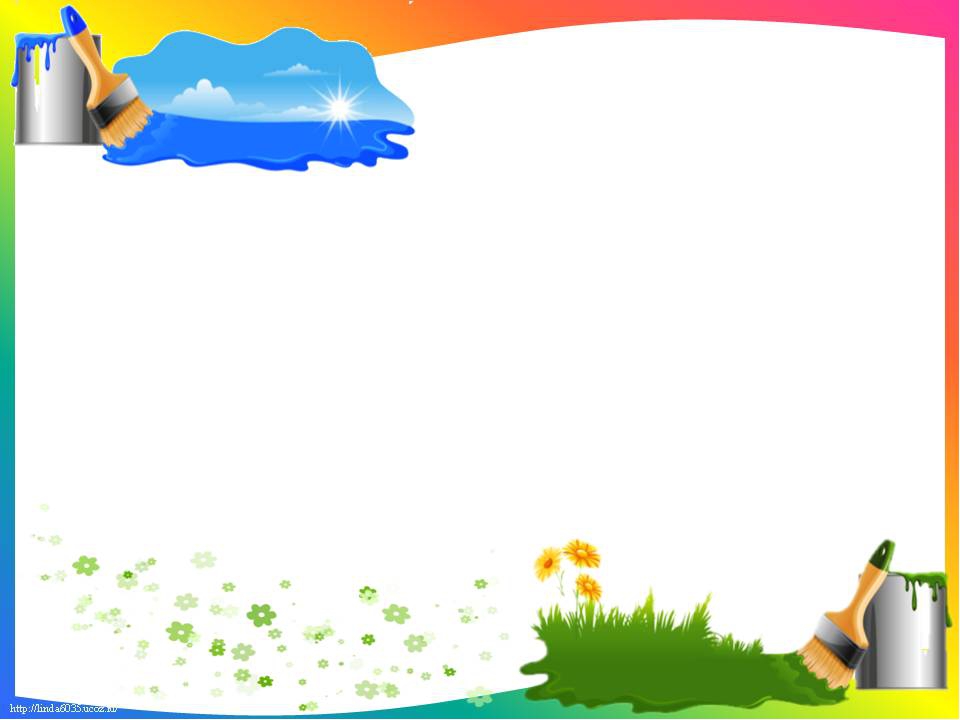 Аппликация с использованием манной крупы «Зимние дерево»
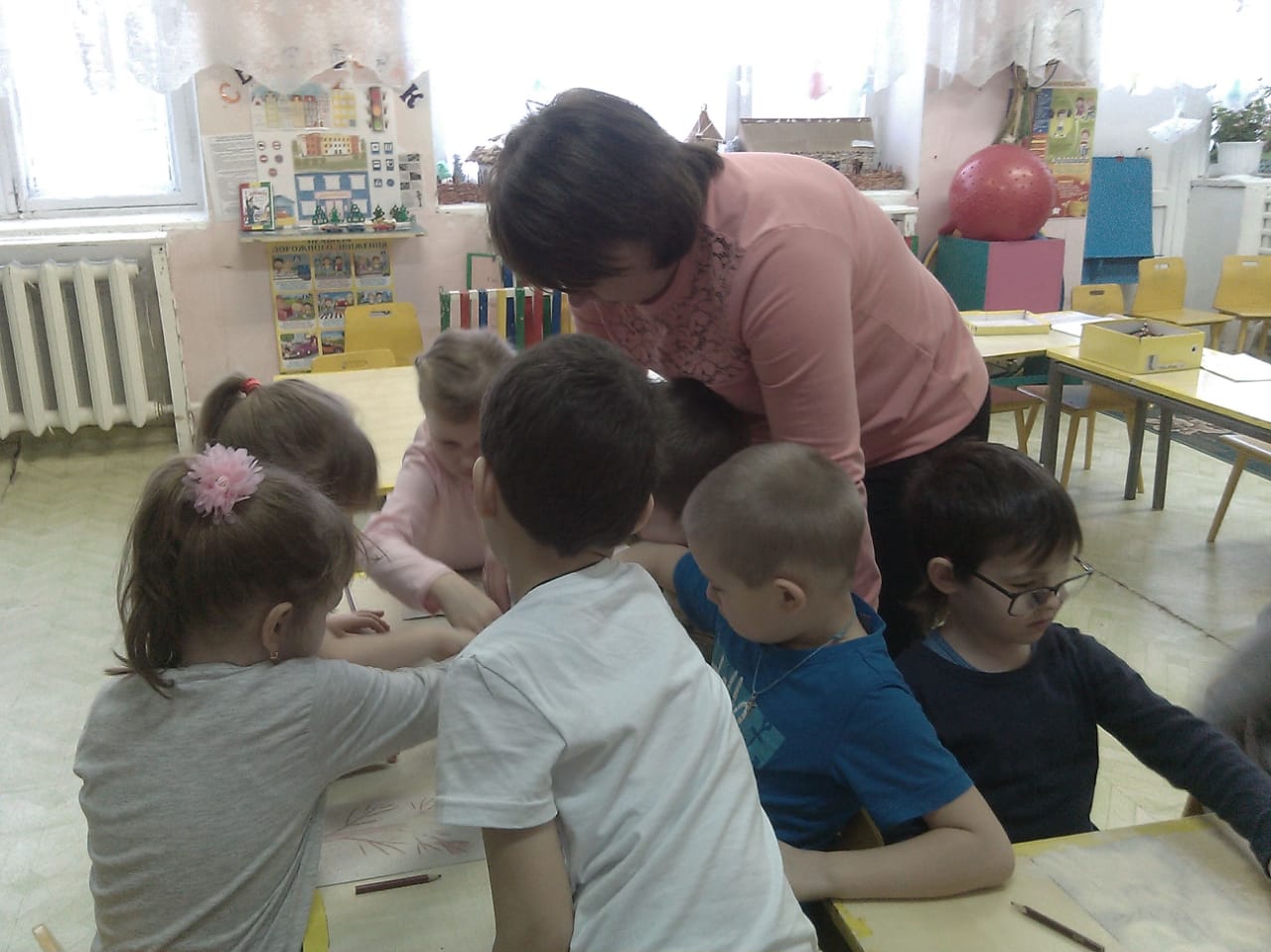 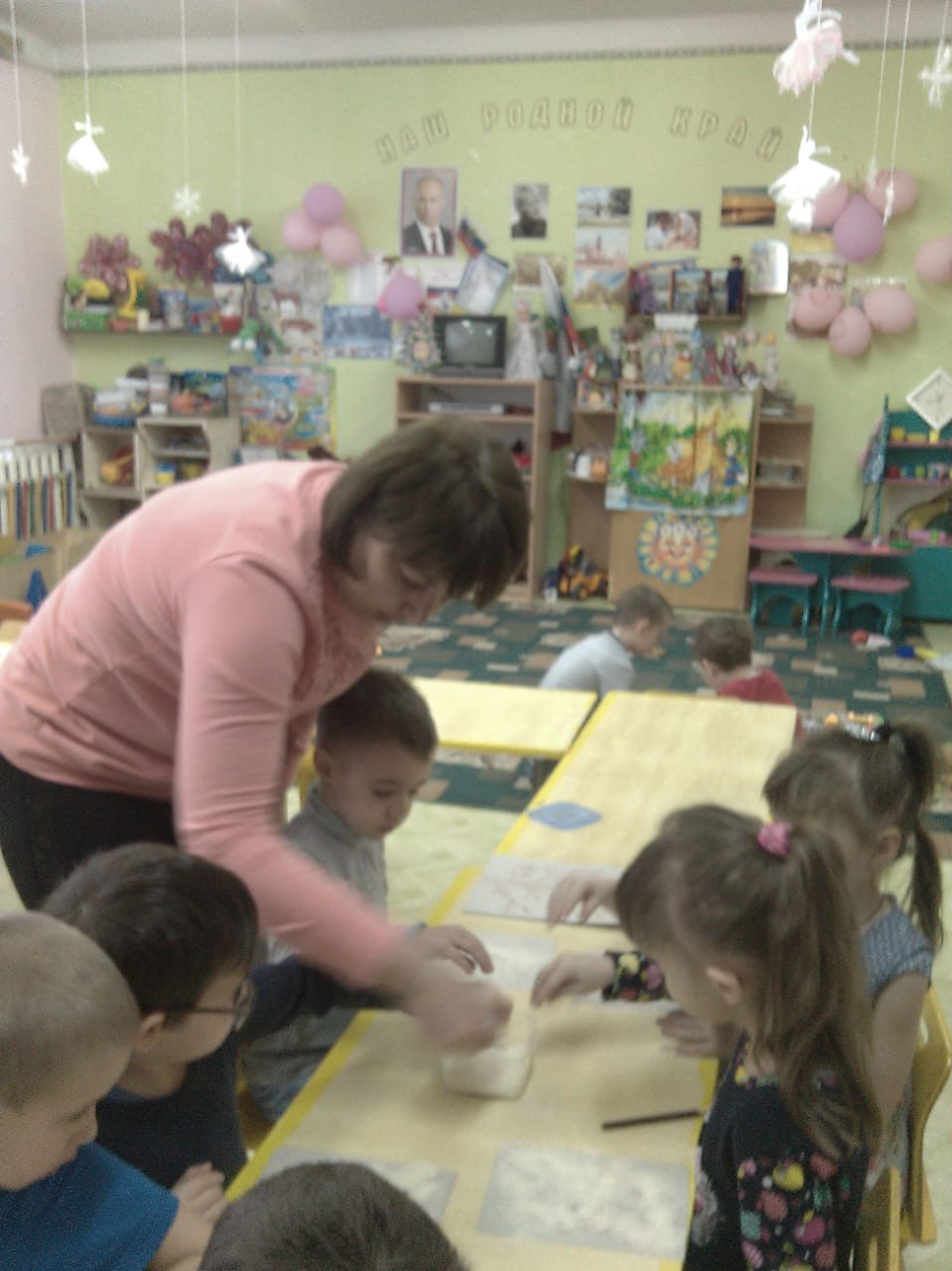 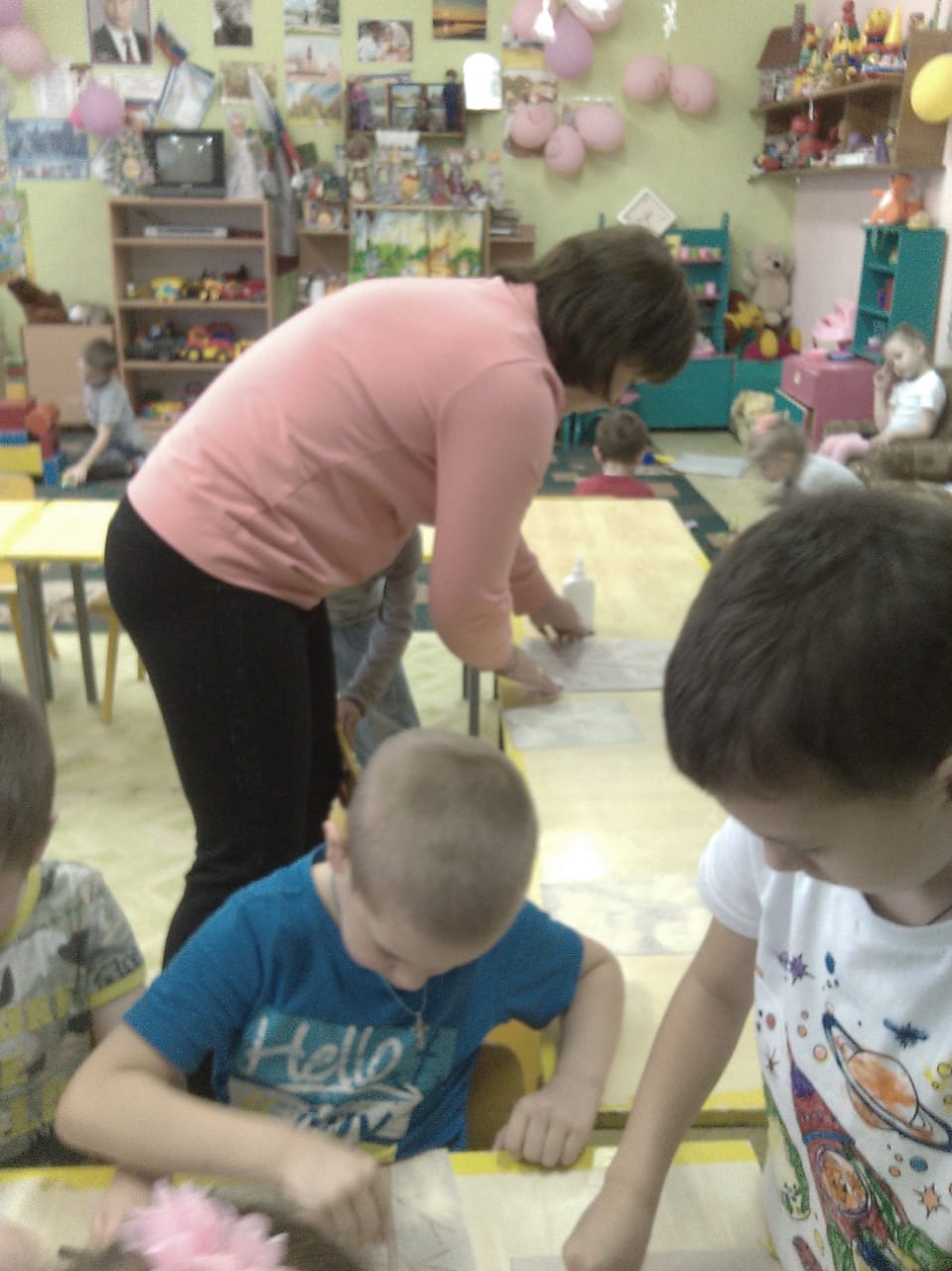 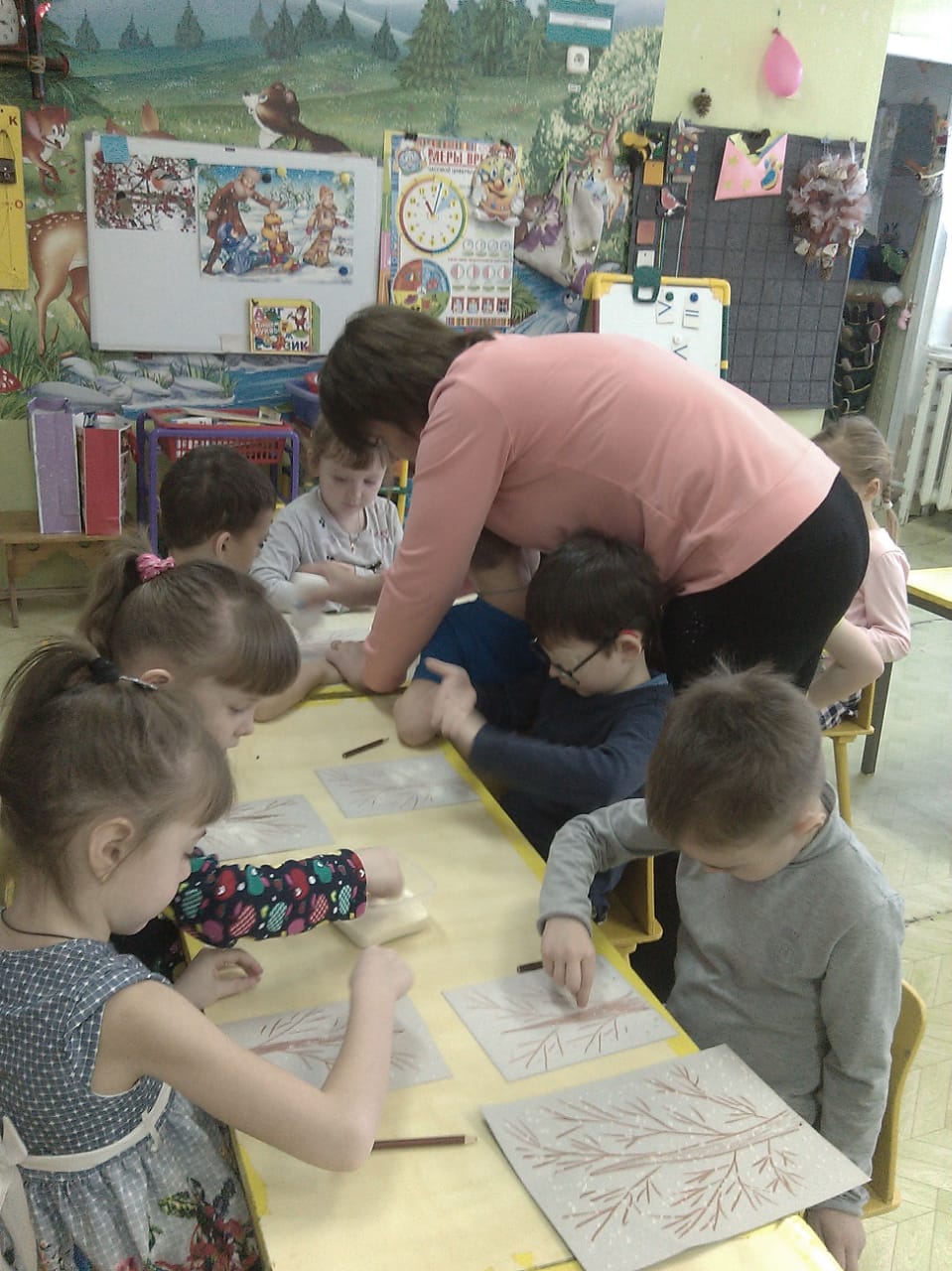 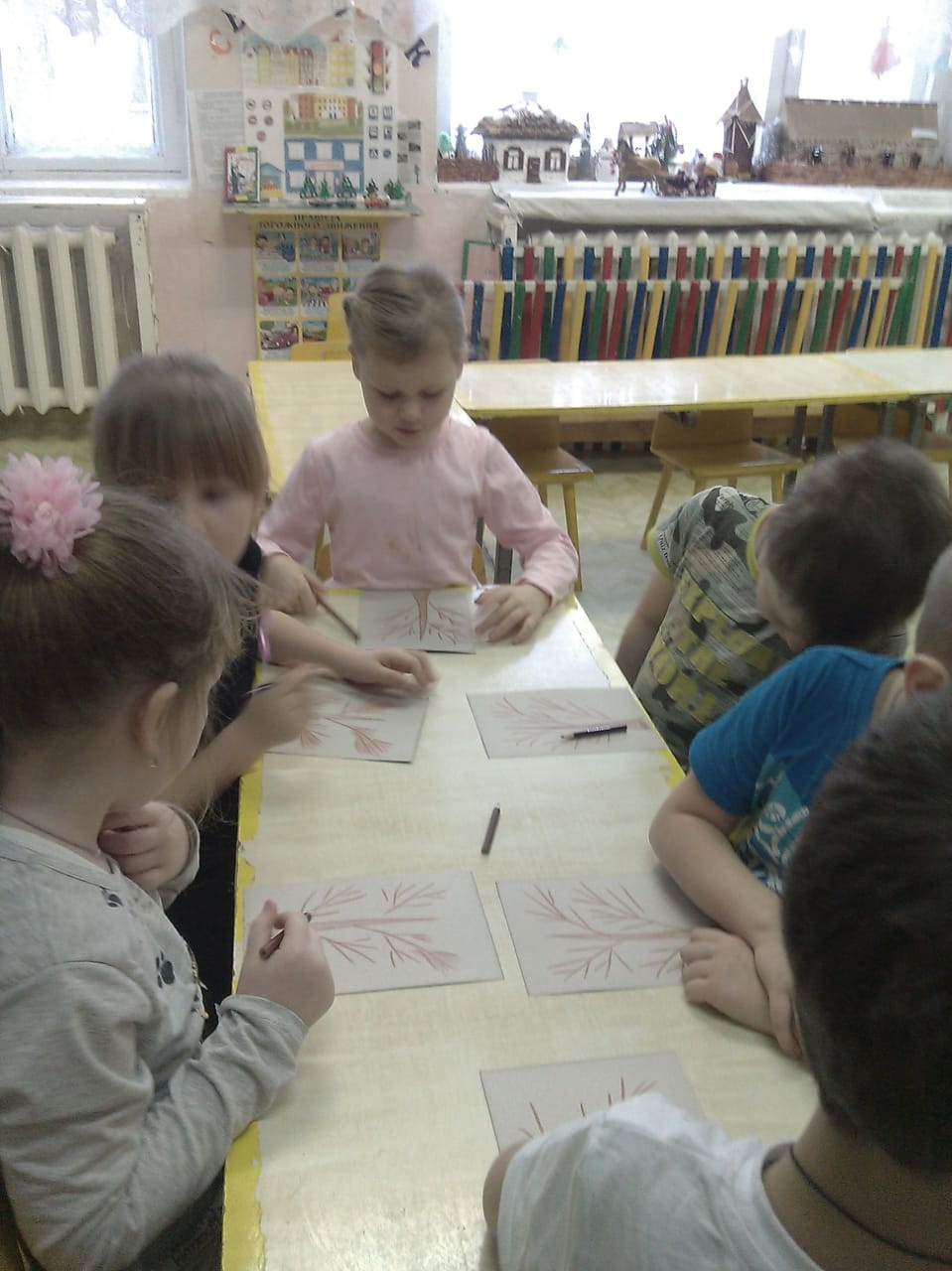 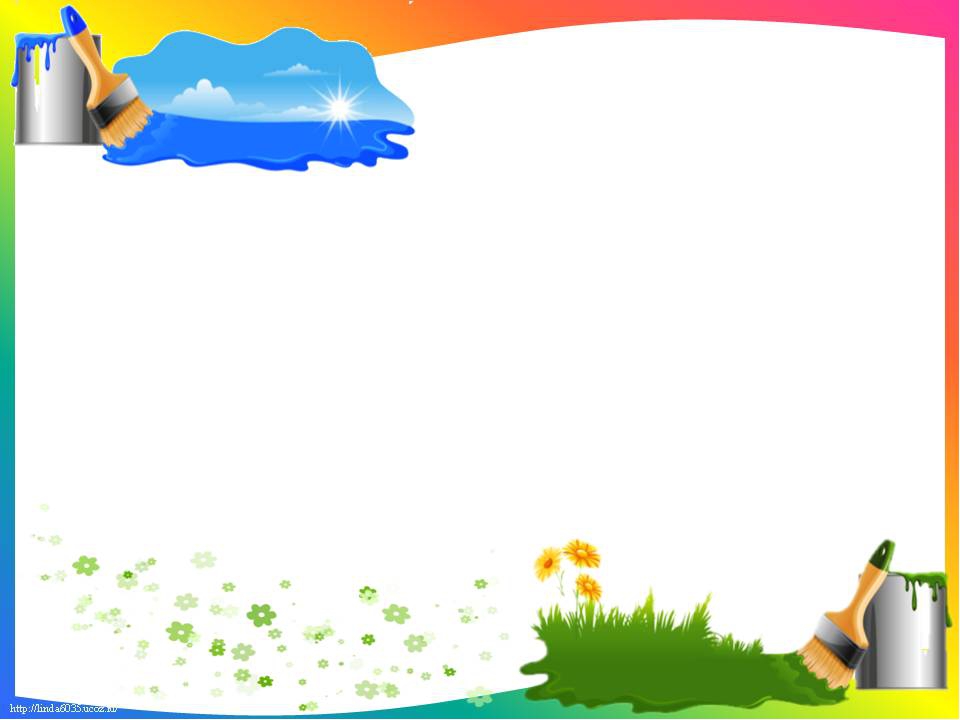 Аппликация с элементами конструирования  «Елка»
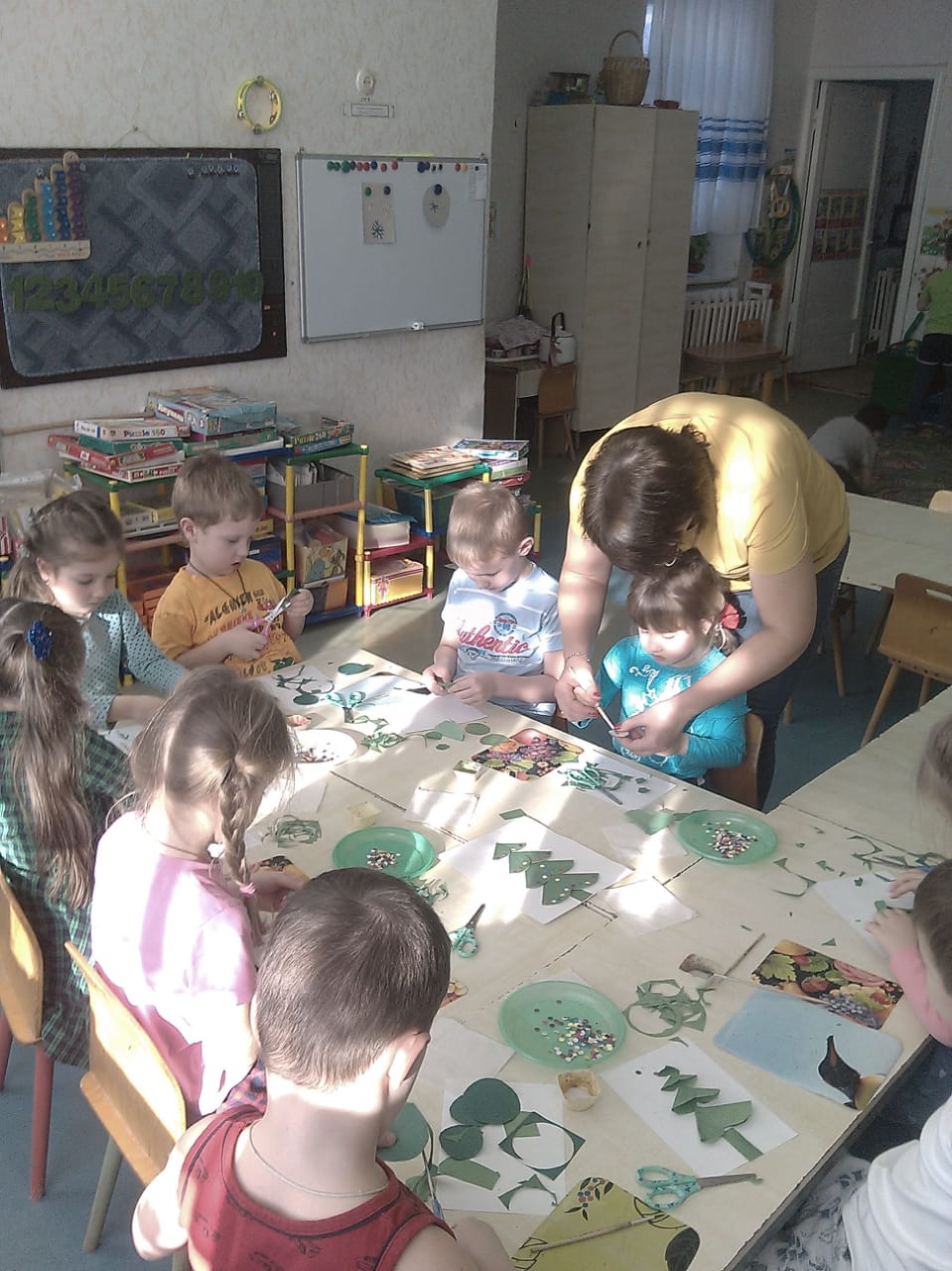 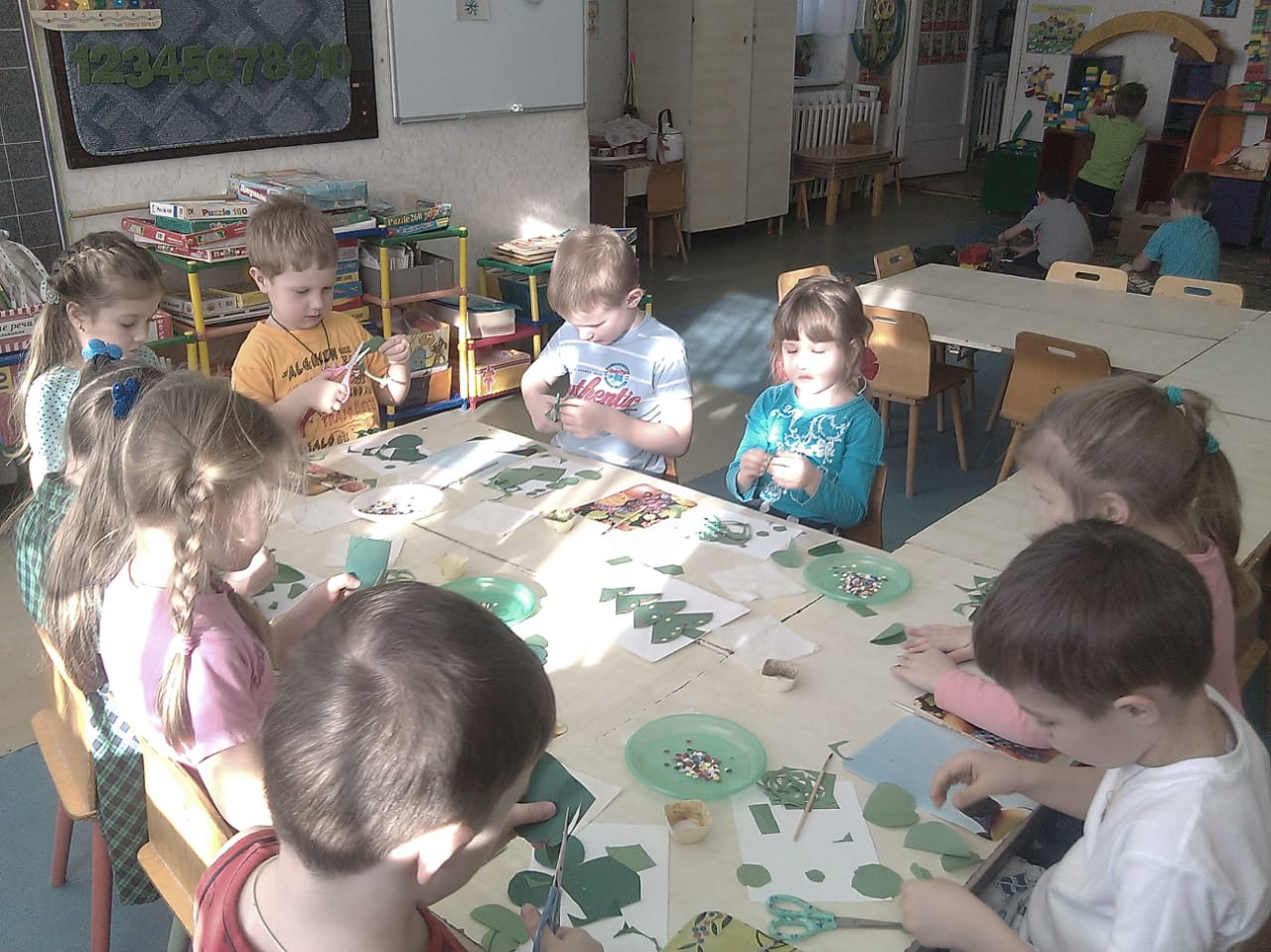 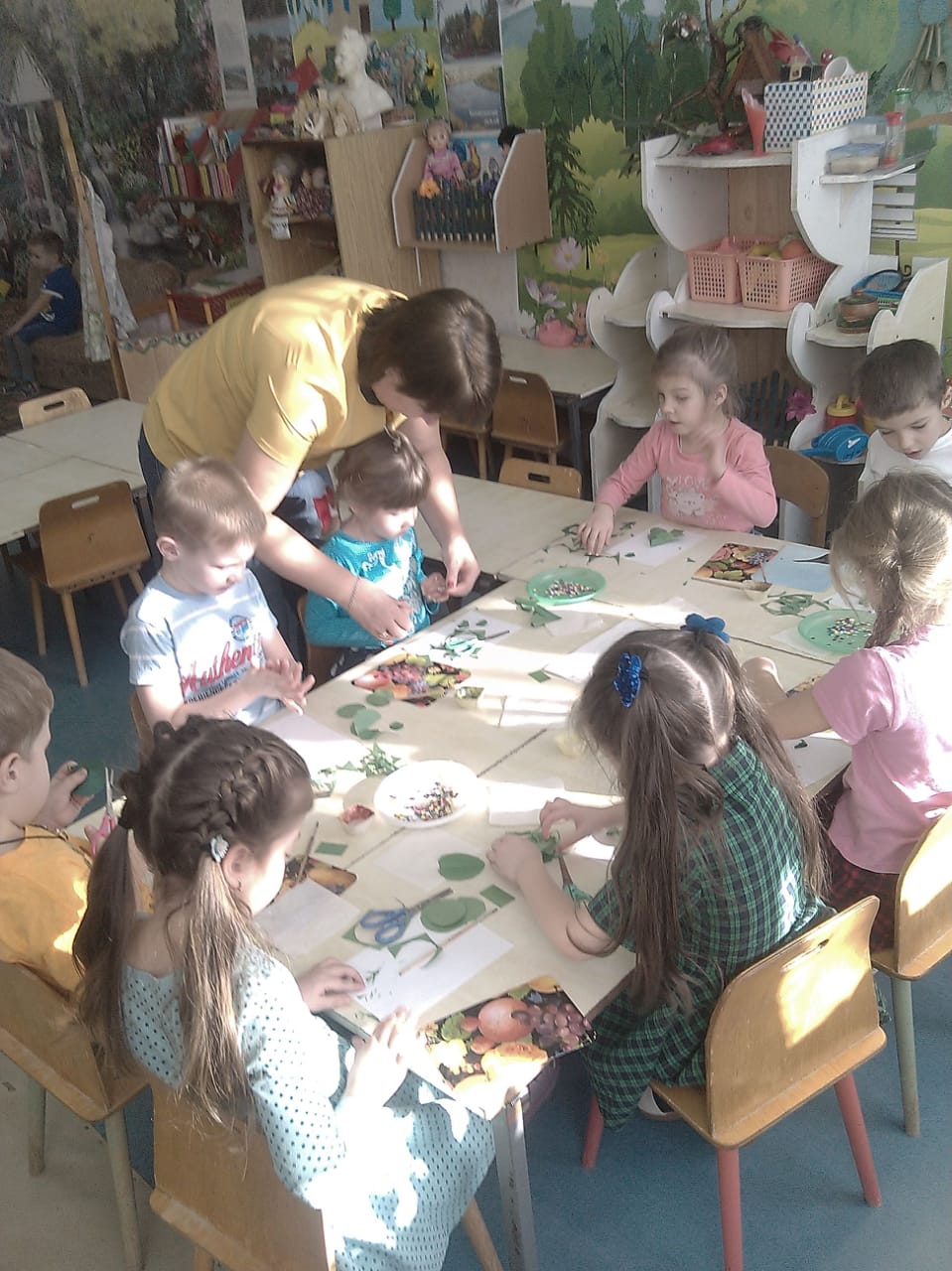 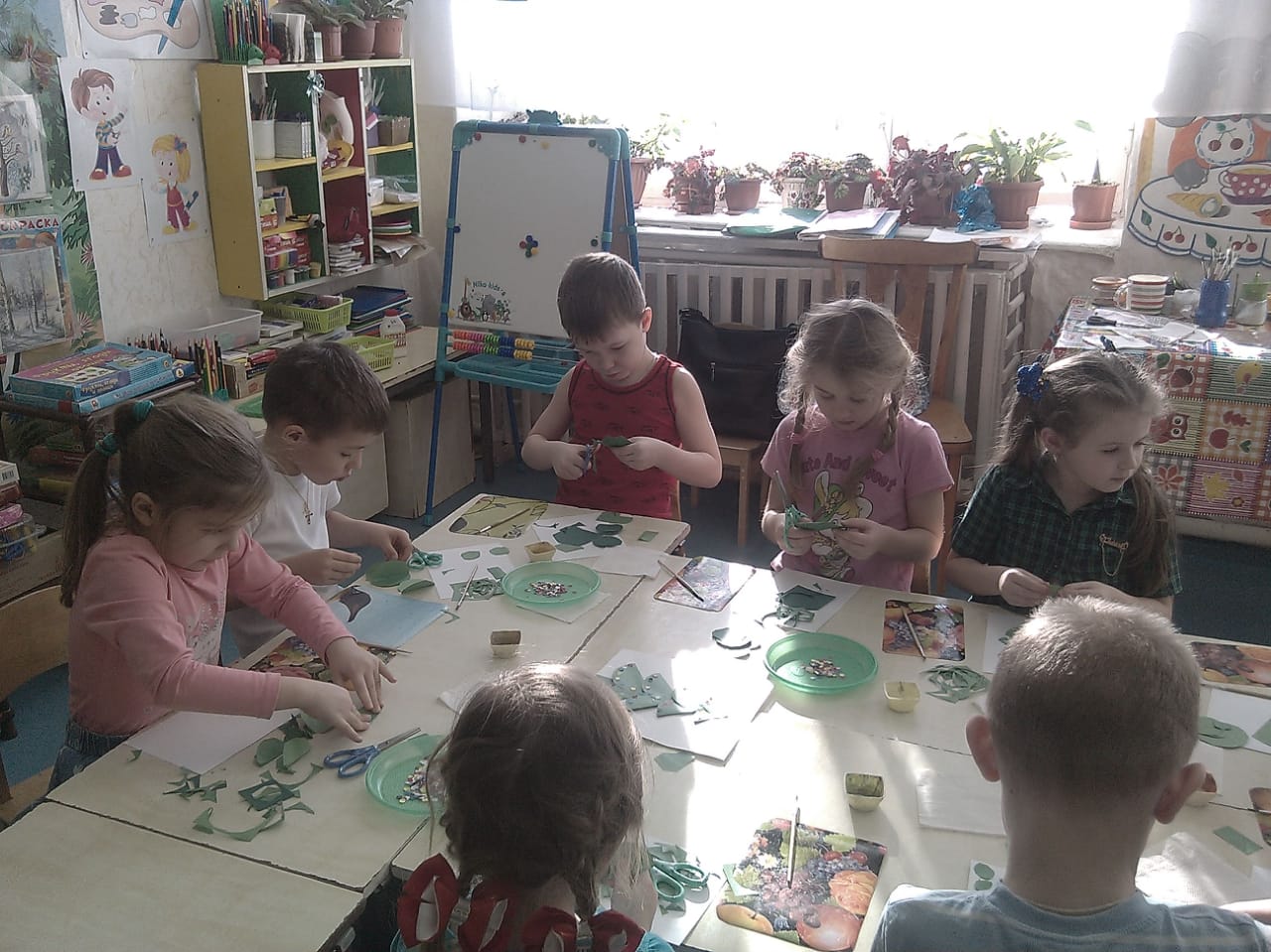 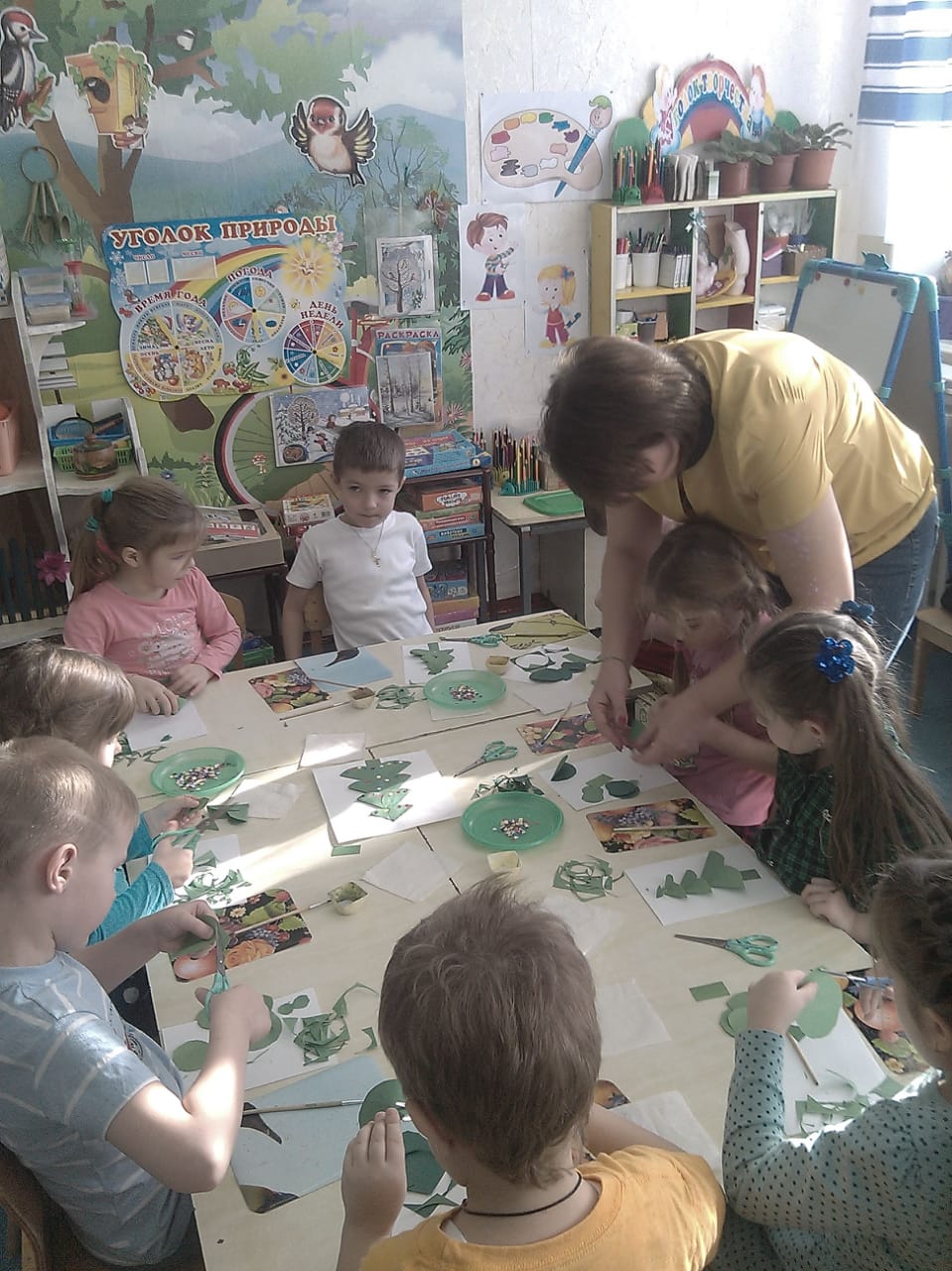 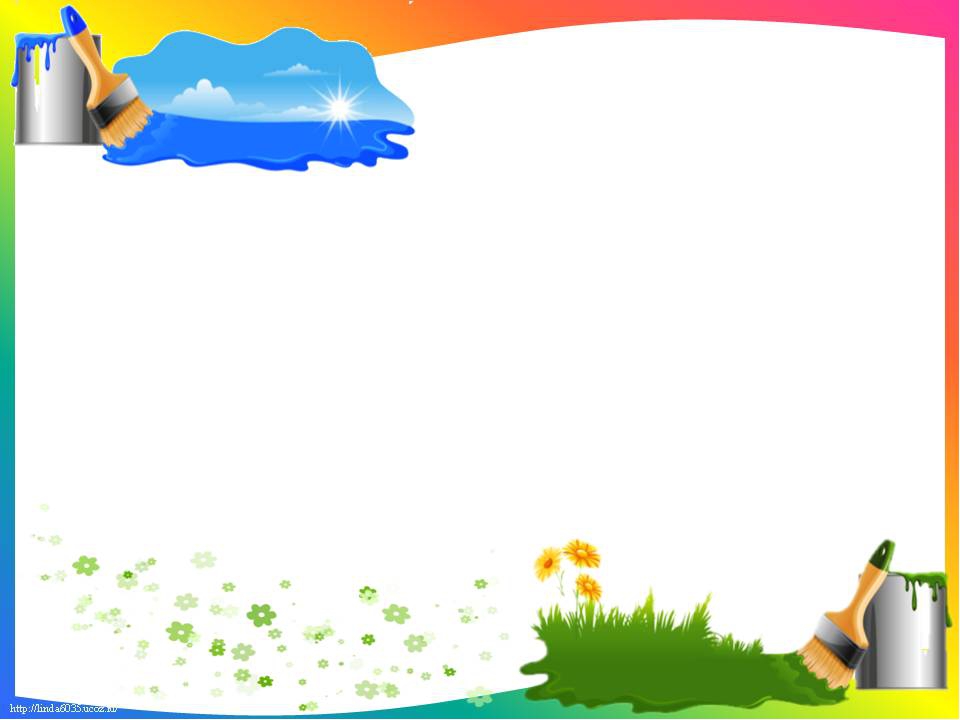 Рисование  с аппликацией и с использованием манной крупы «Зимний пейзаж»
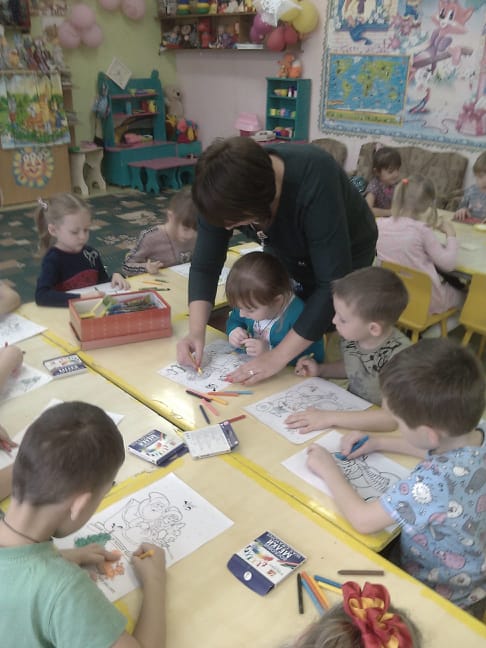 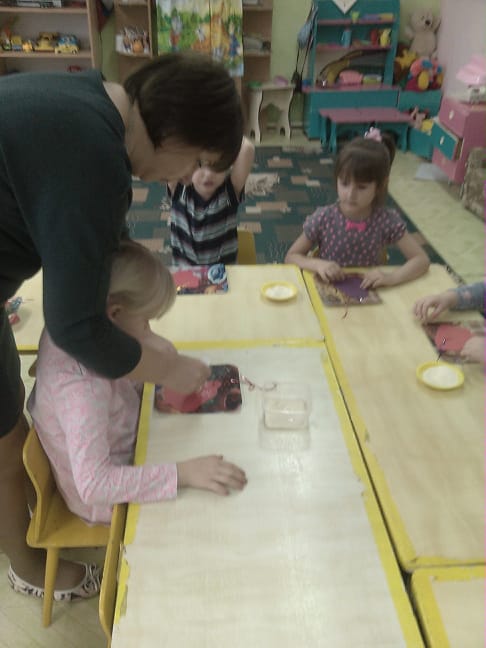 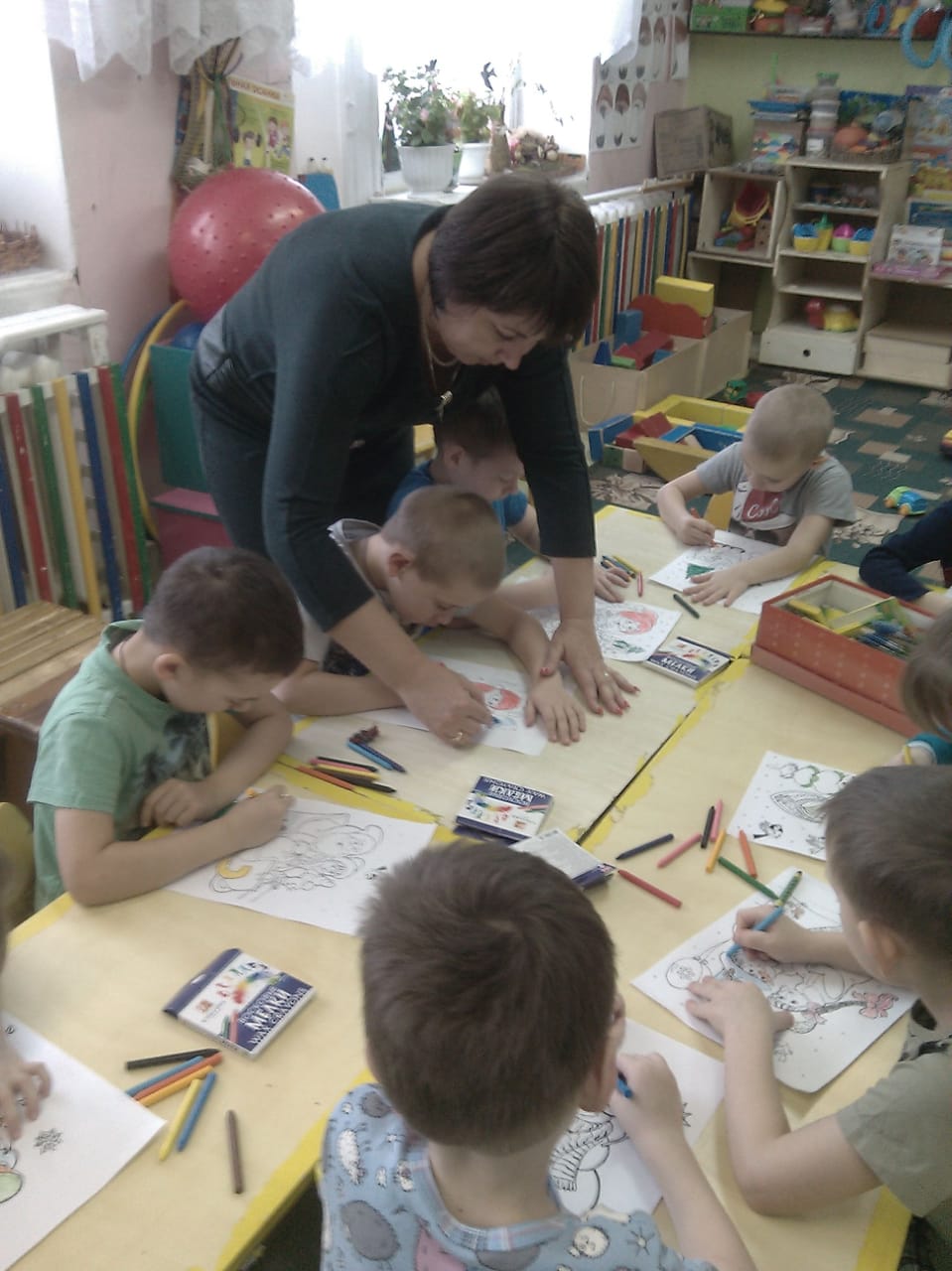 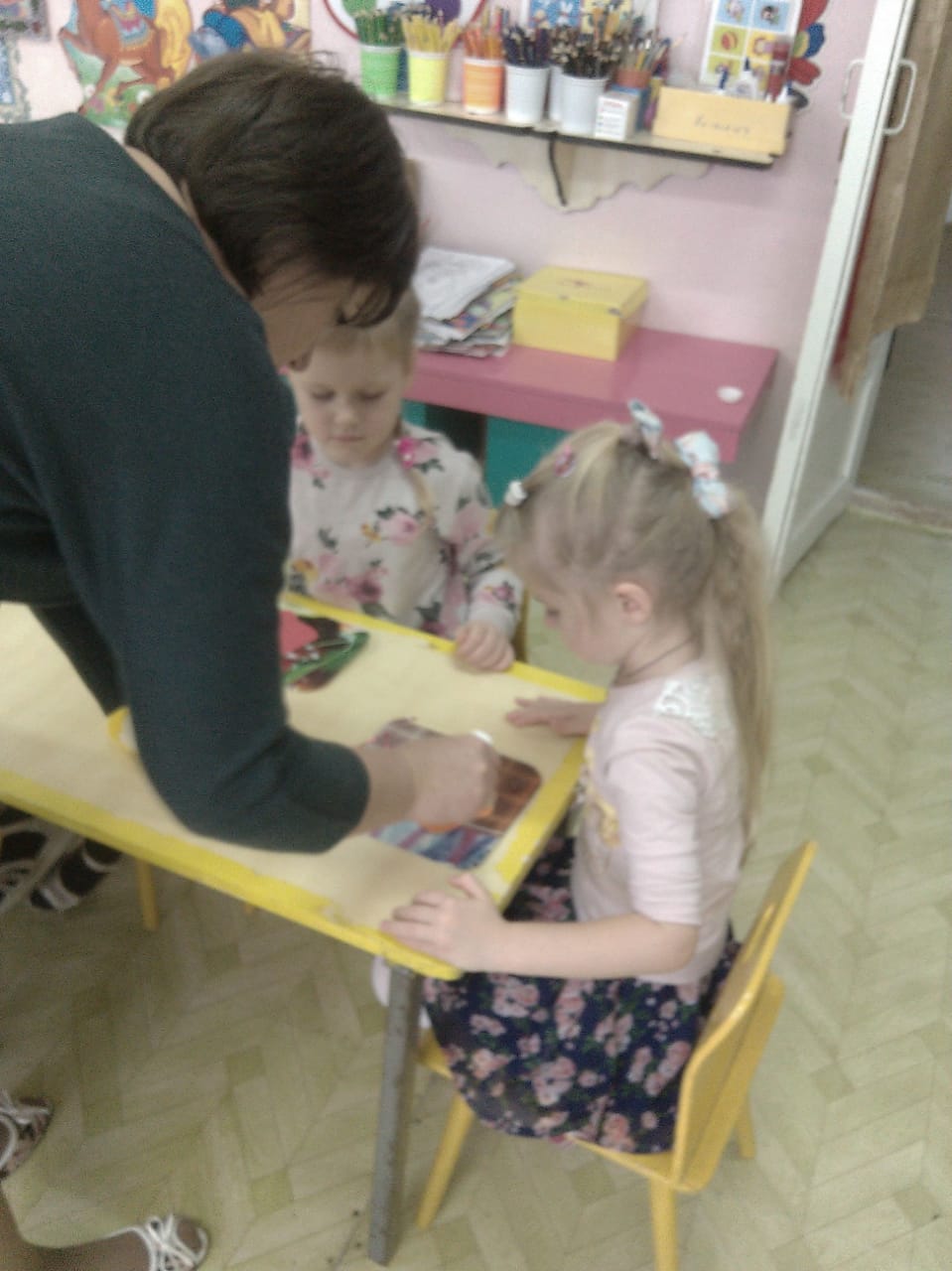 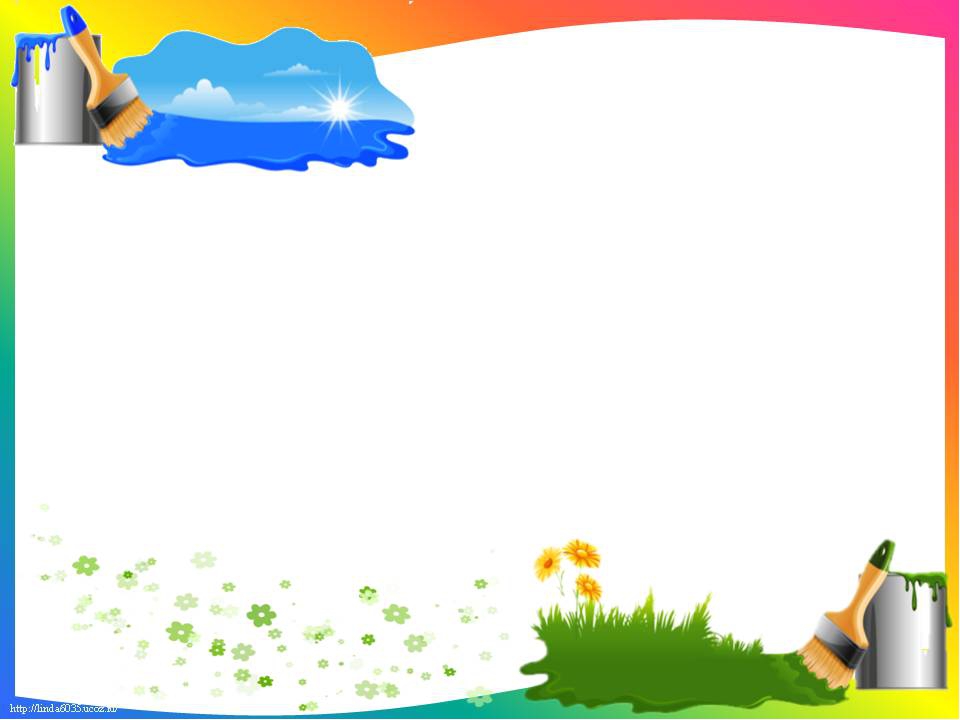 Рисование при помощи ватных палочек «Золотая рыбка»
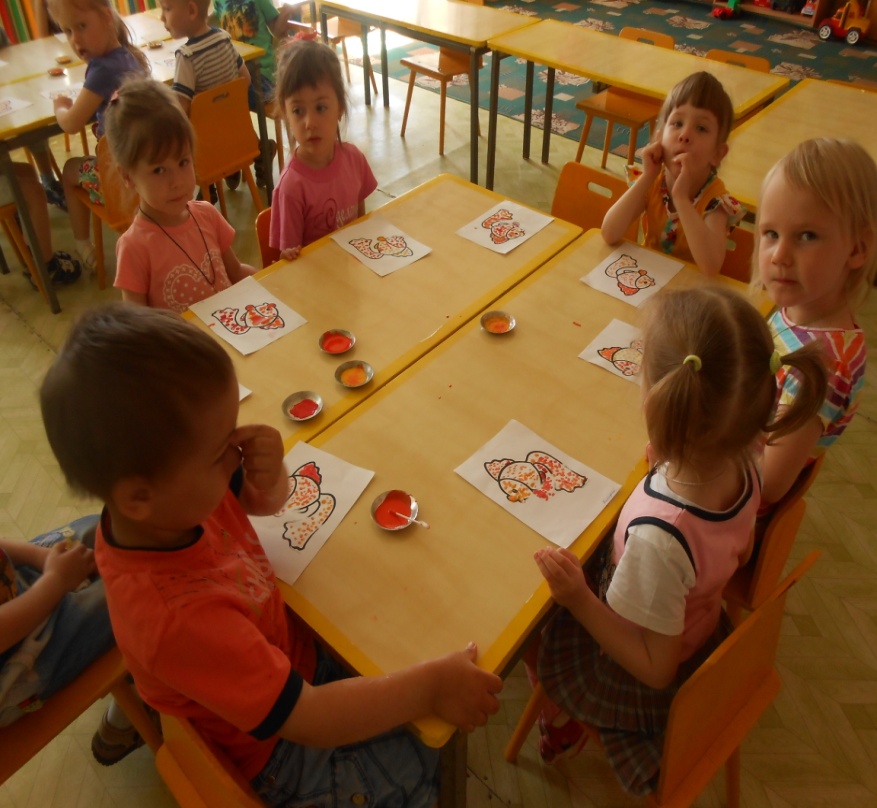 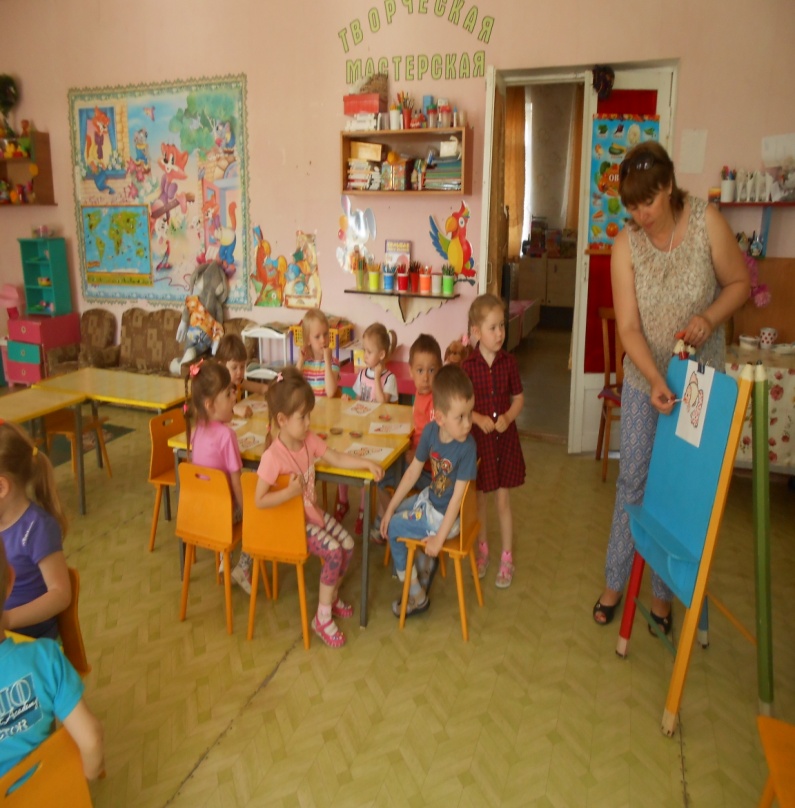 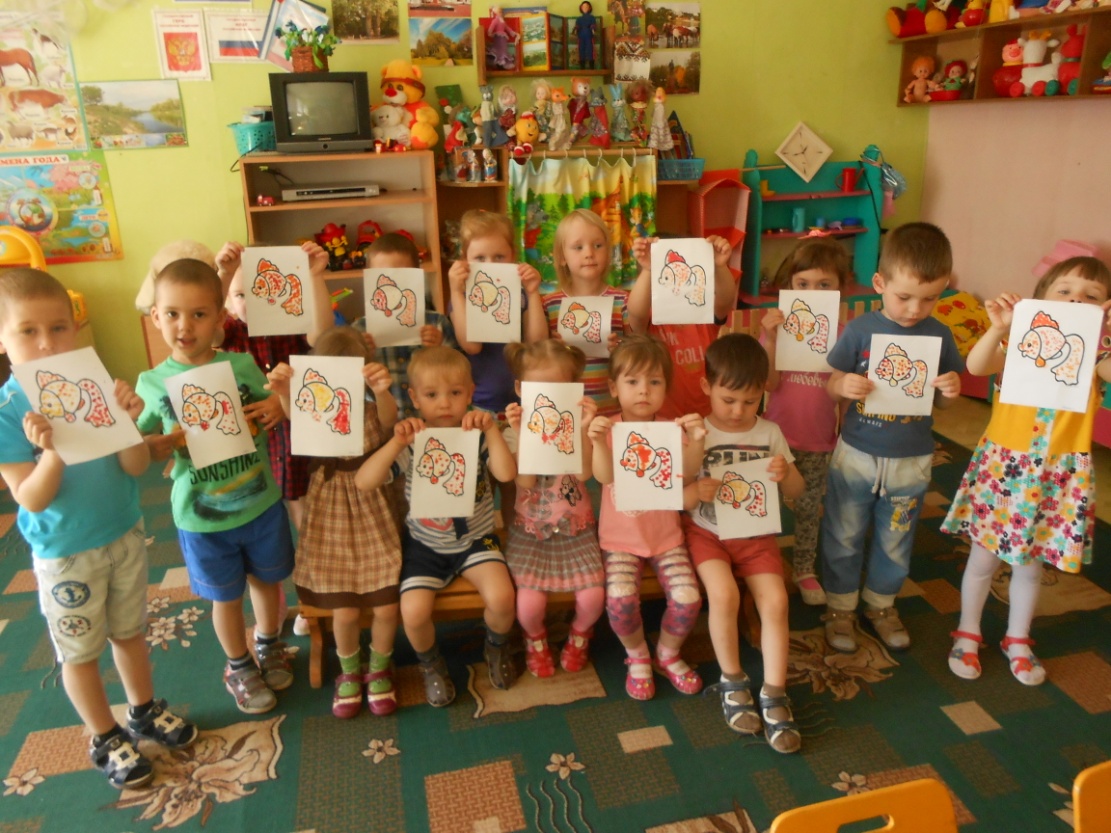 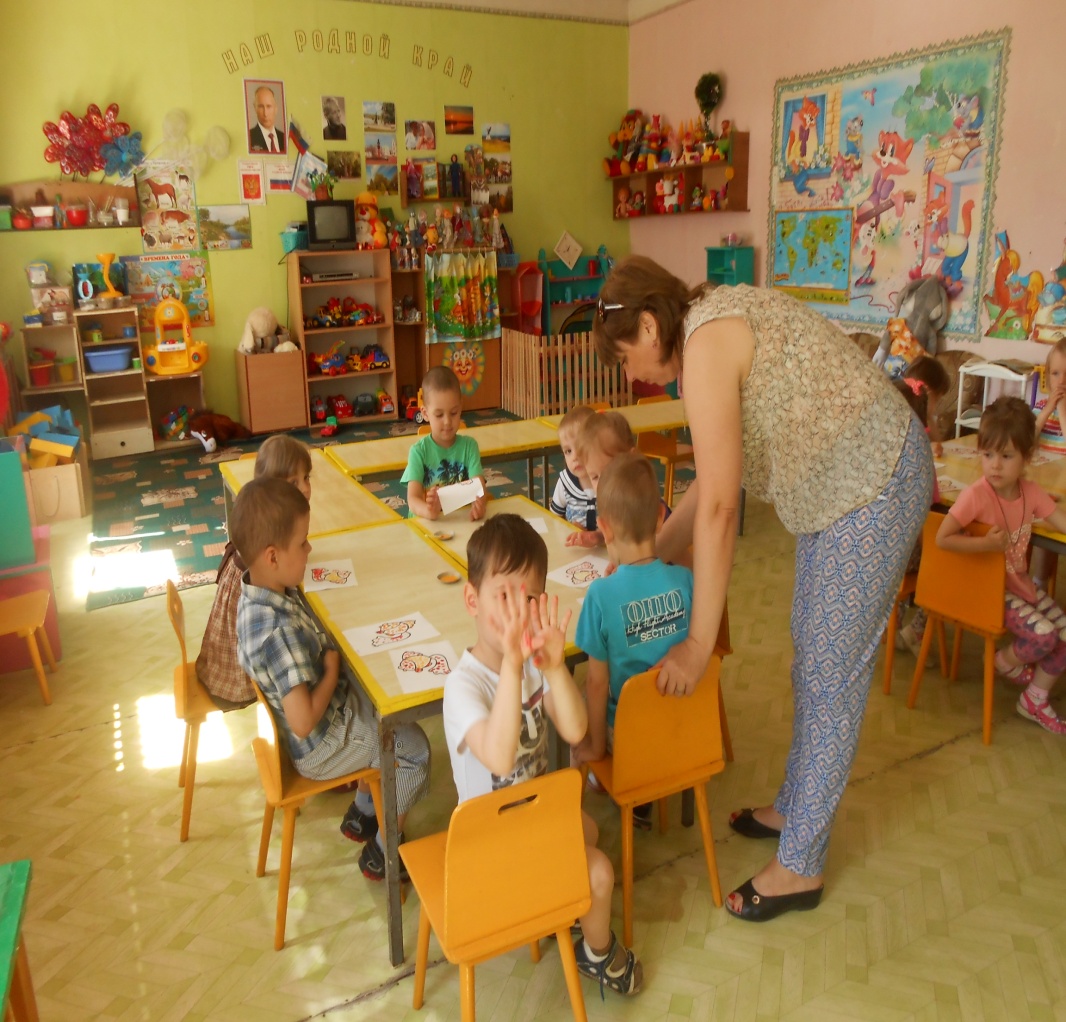 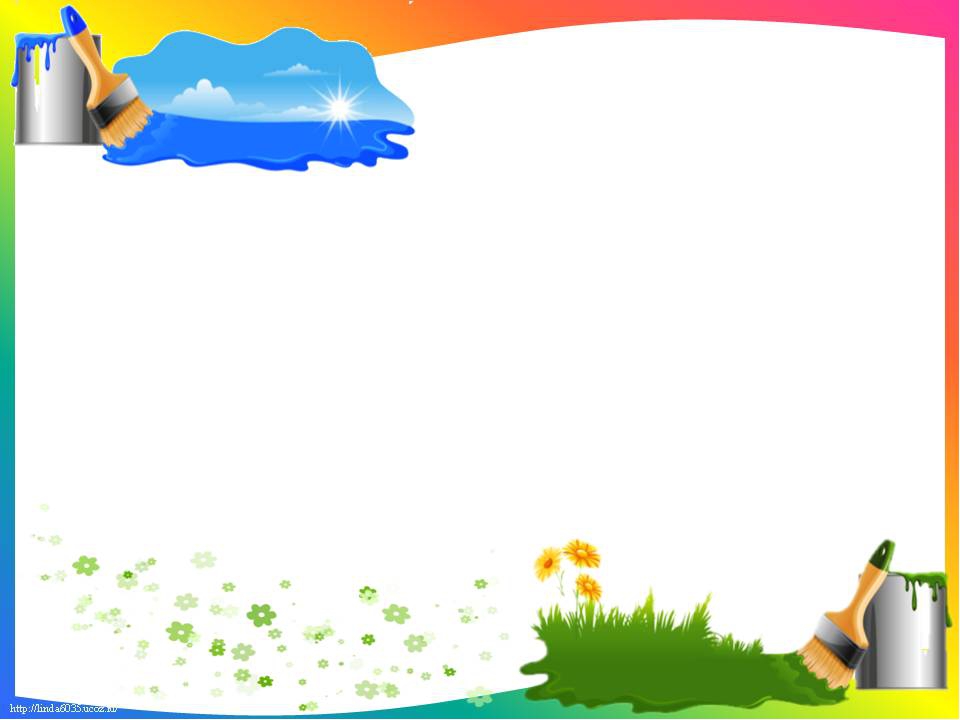 Аппликация с элементами конструирования «Путешествие в космос»
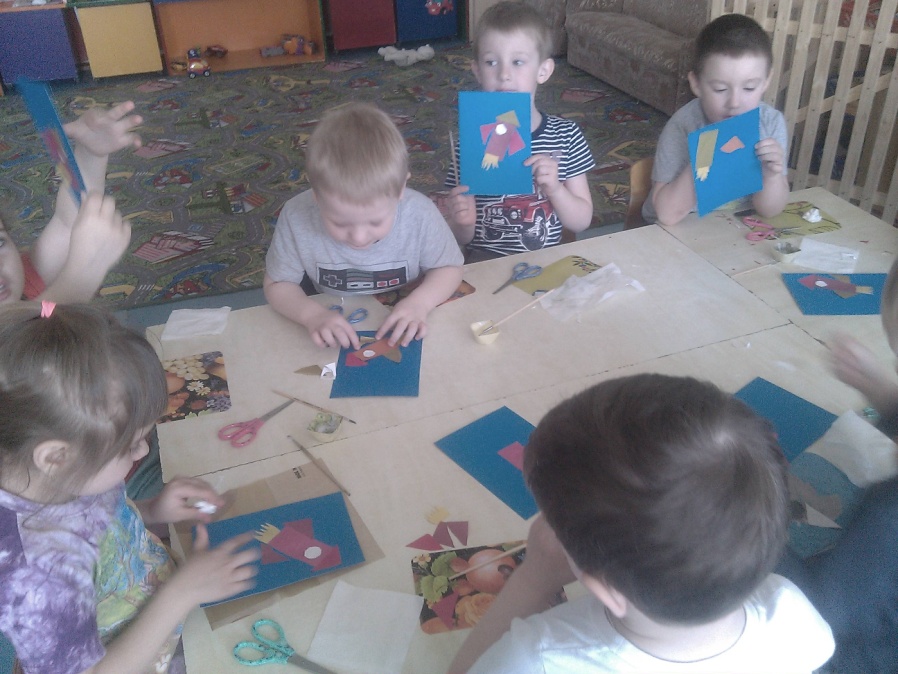 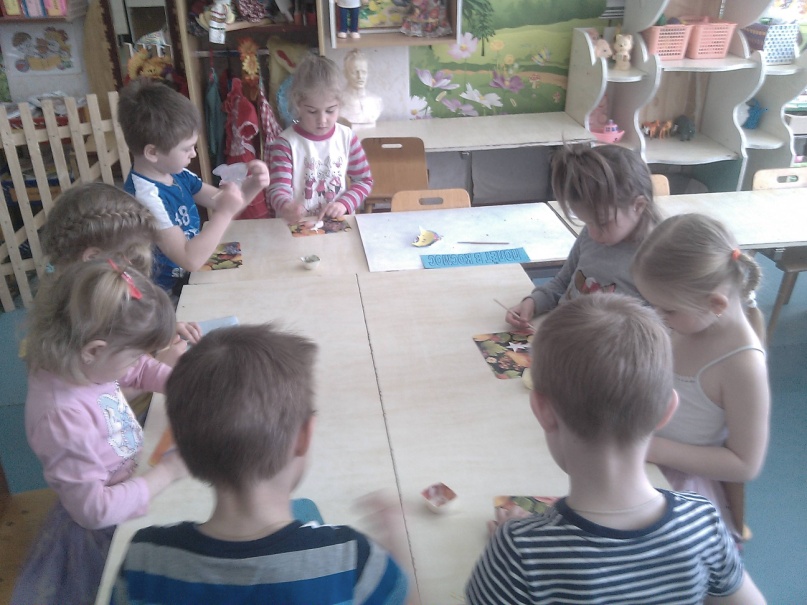 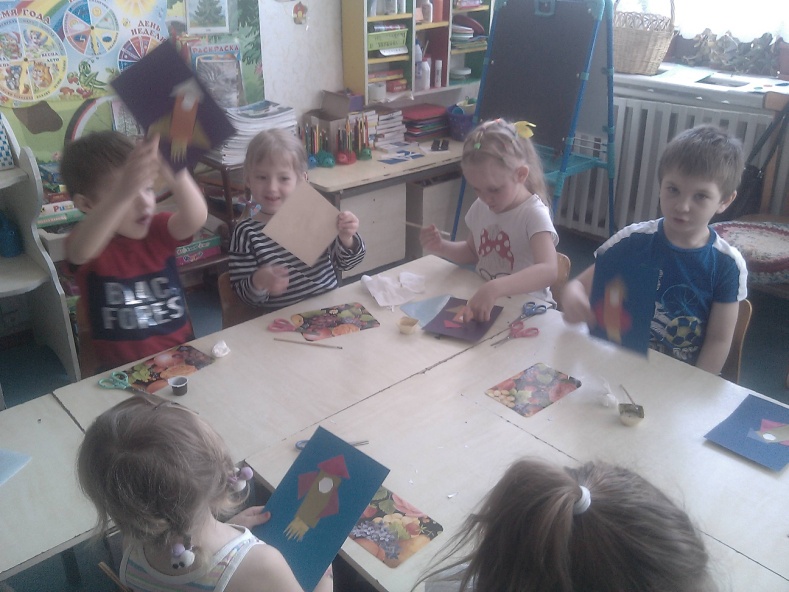 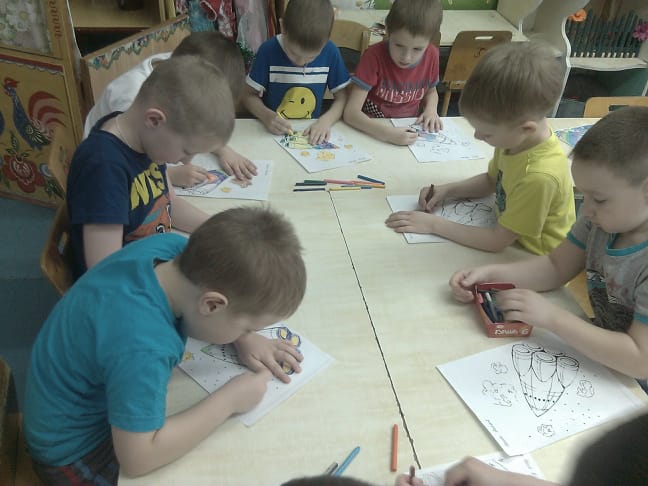 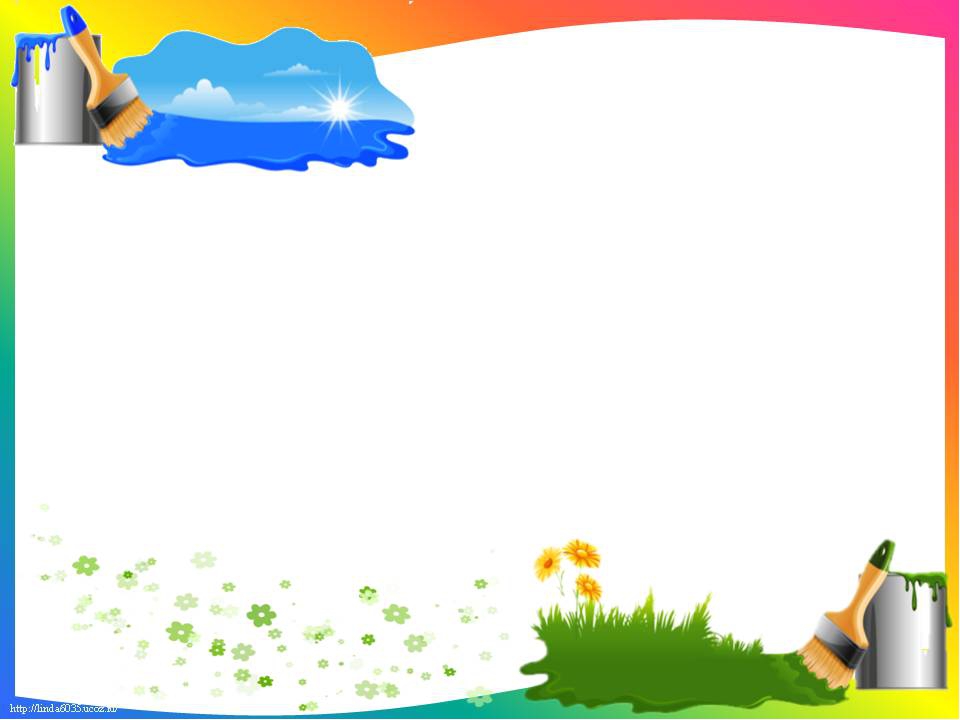 Аппликация с использованием ваты «Верба»
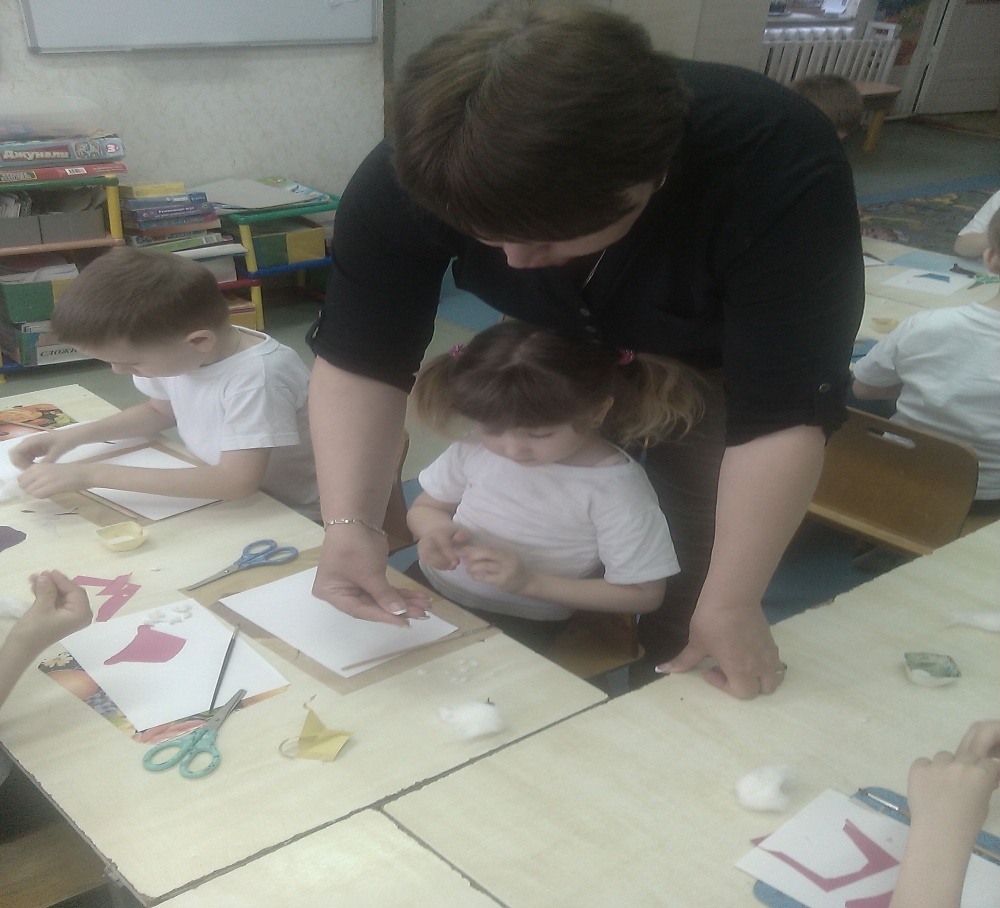 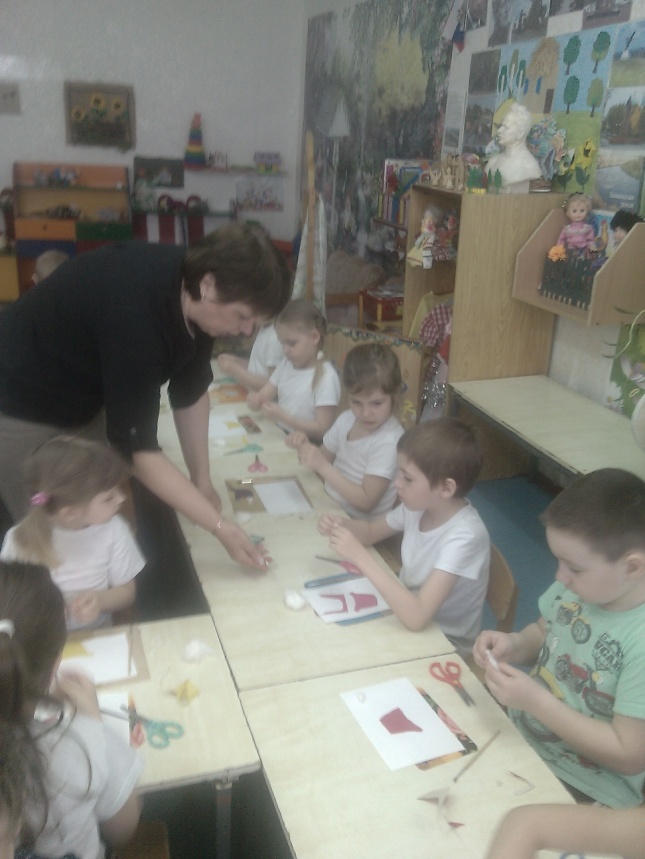 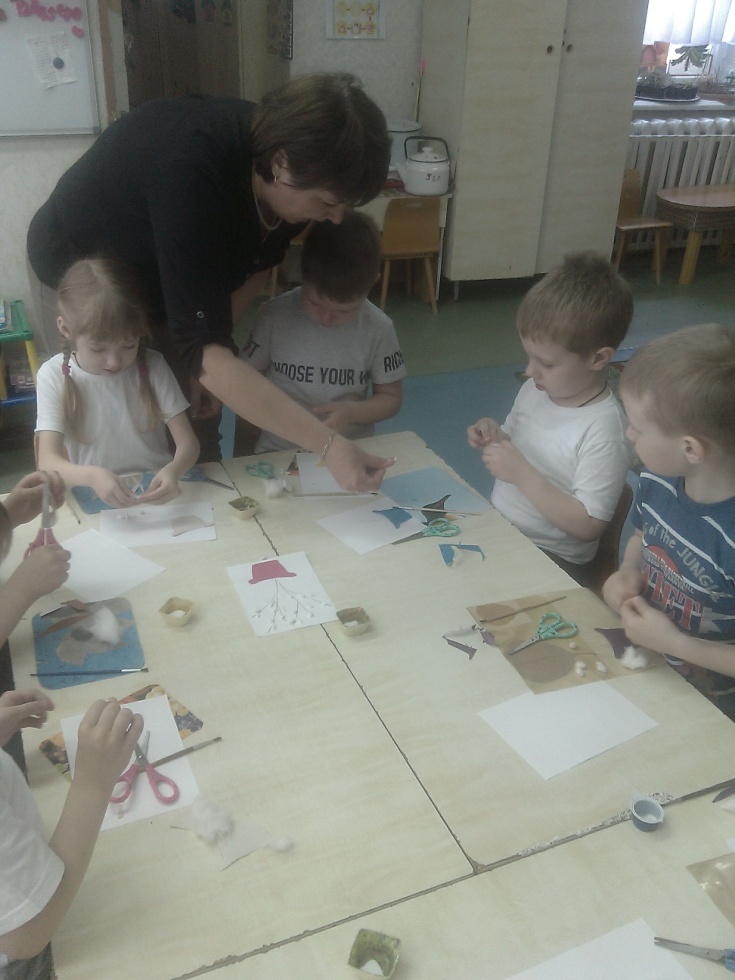 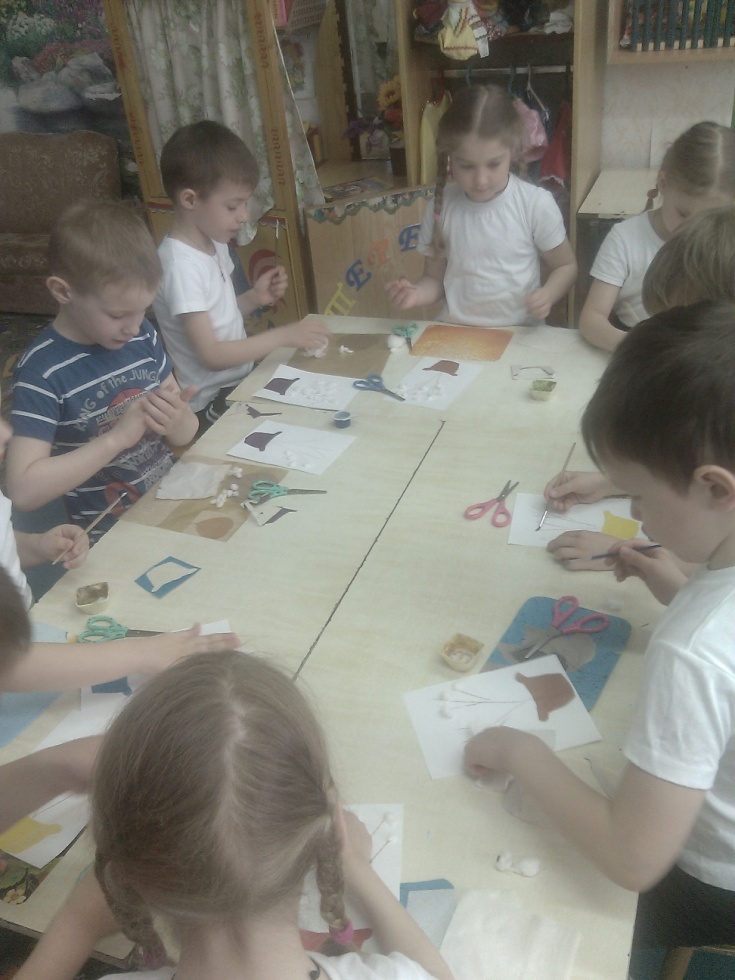 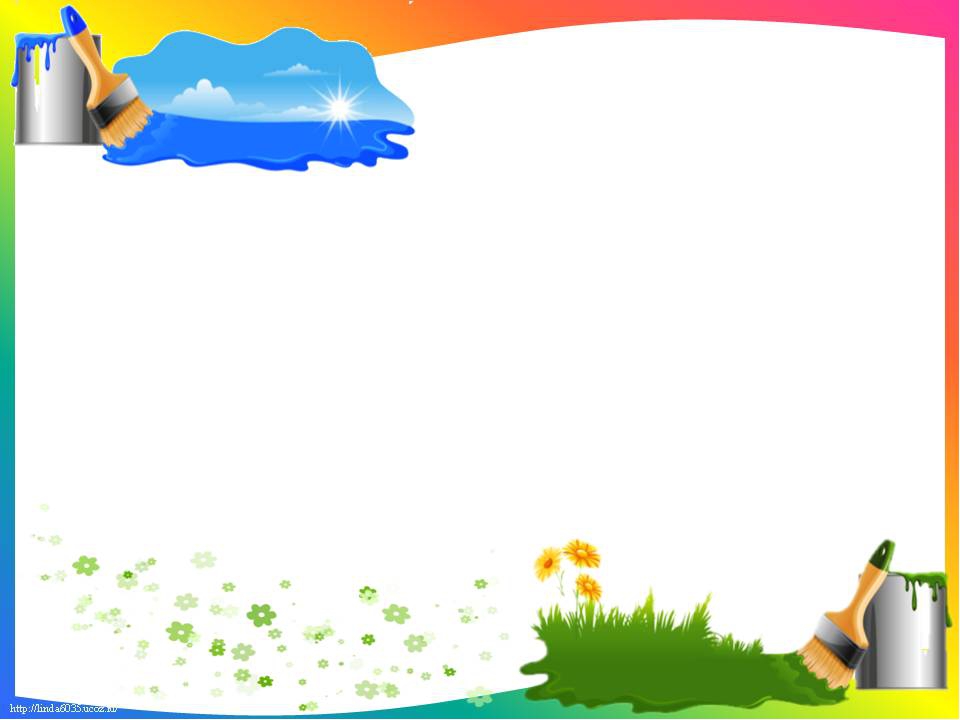 Аппликация с использованием салфеток «Ветка мимозы»
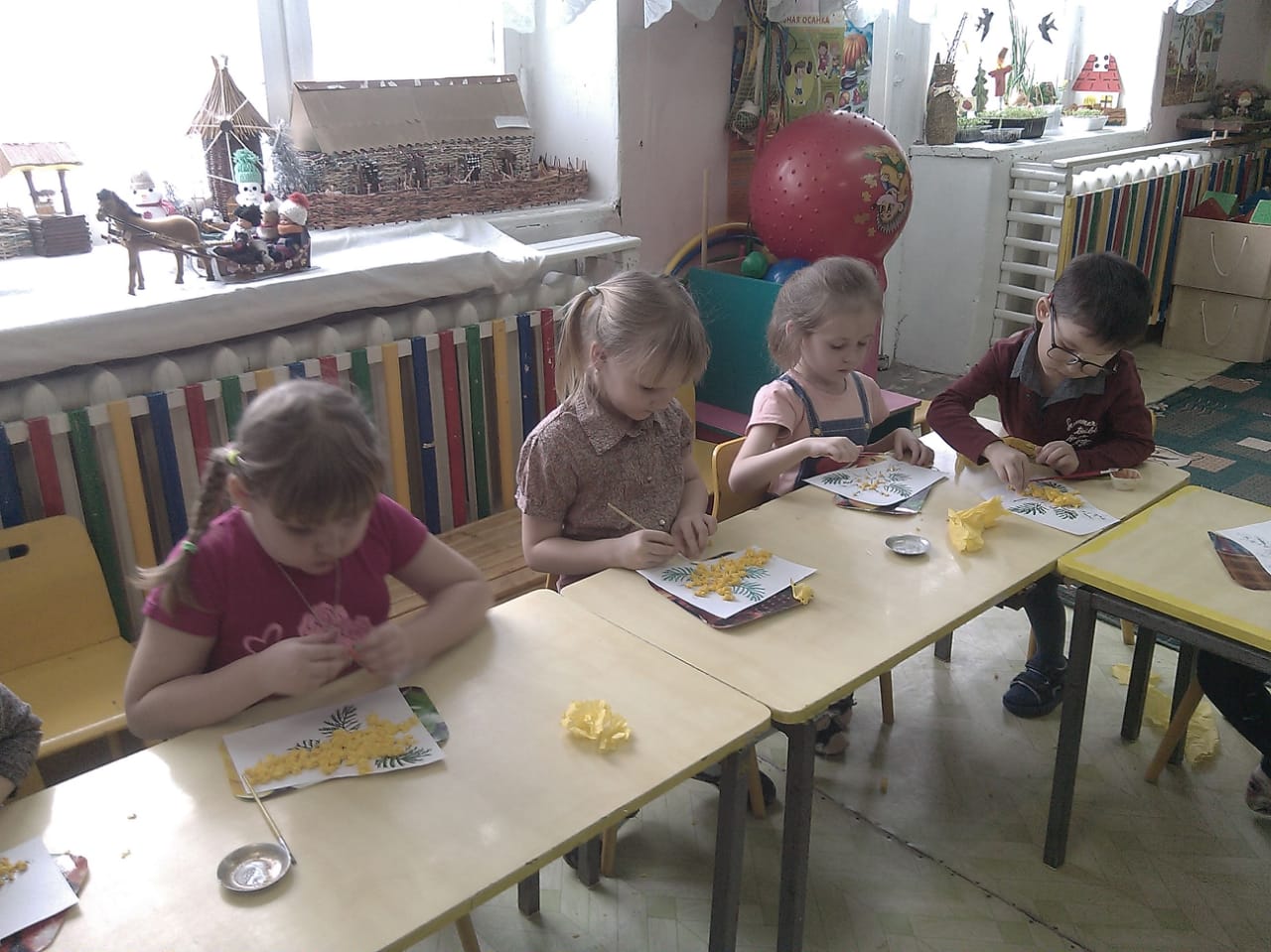 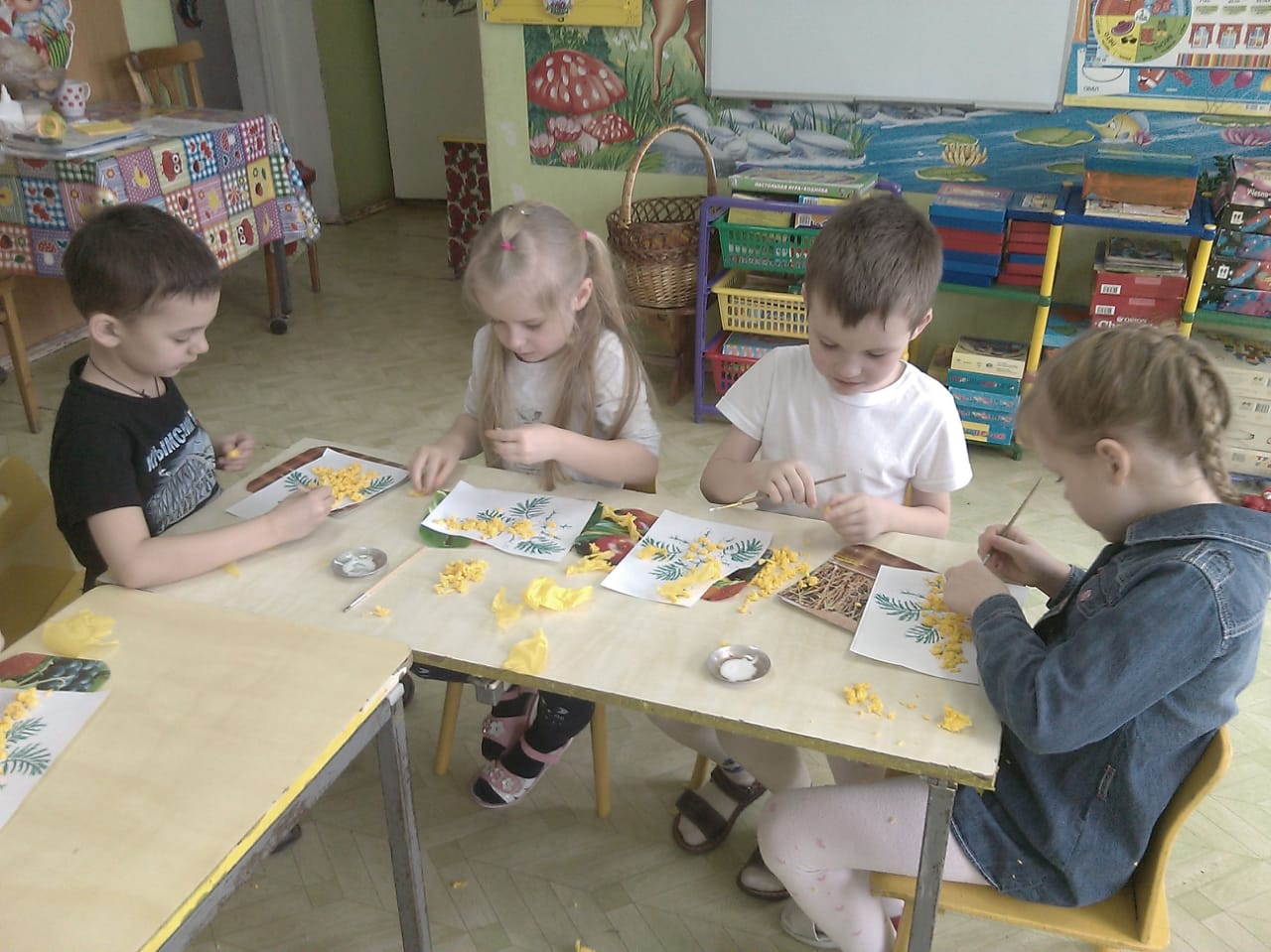 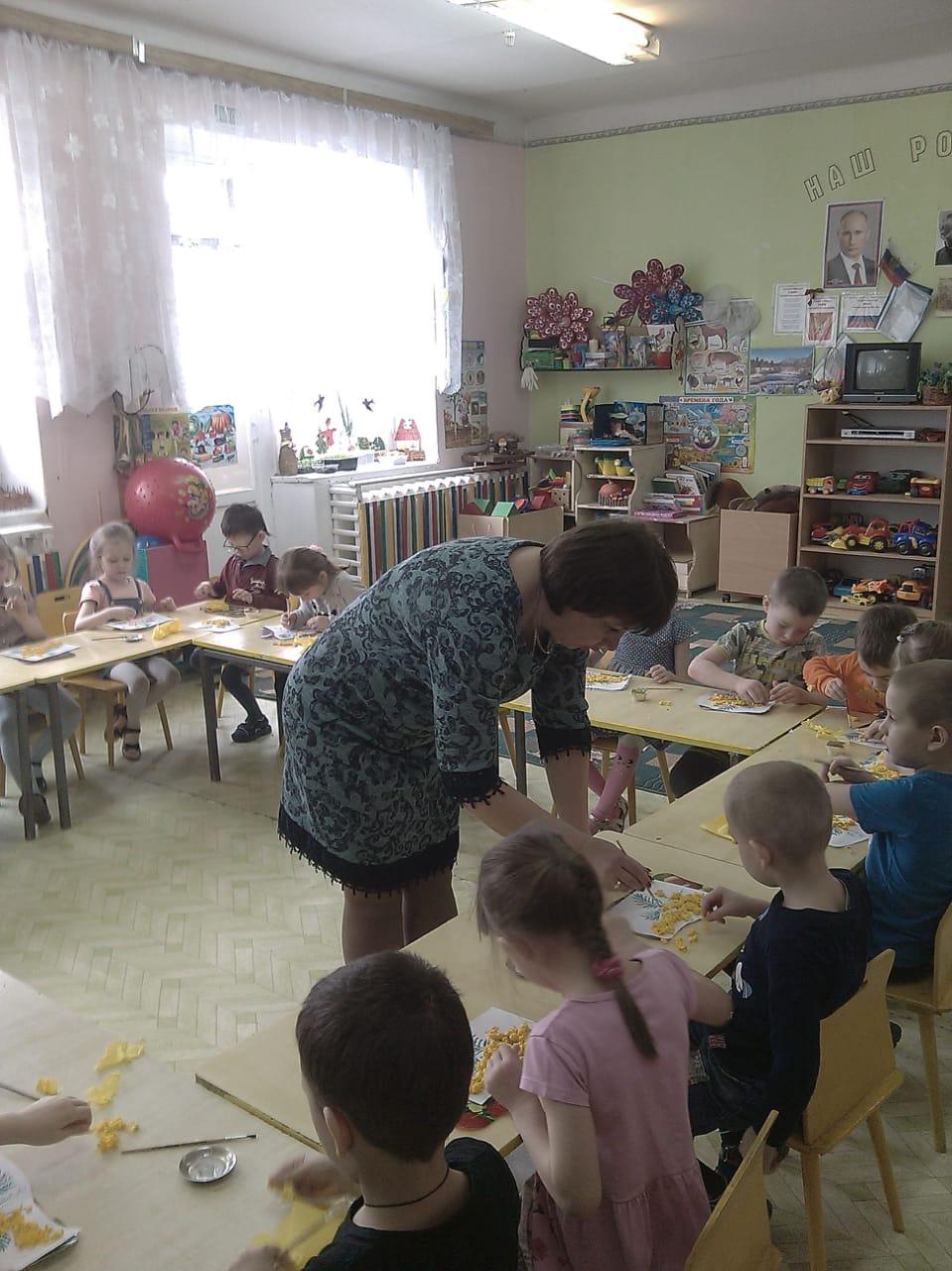 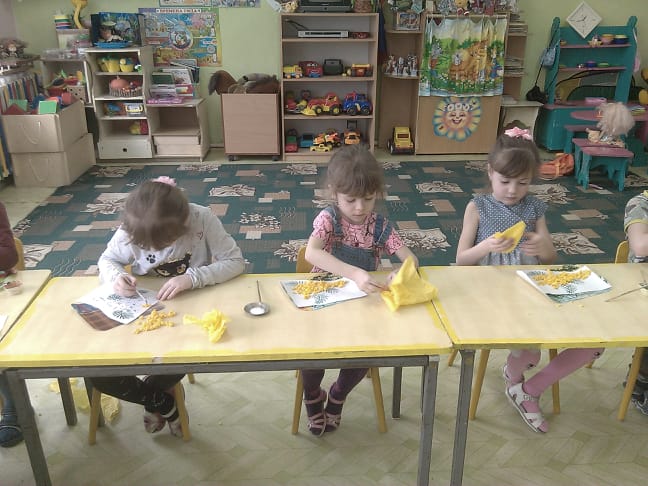 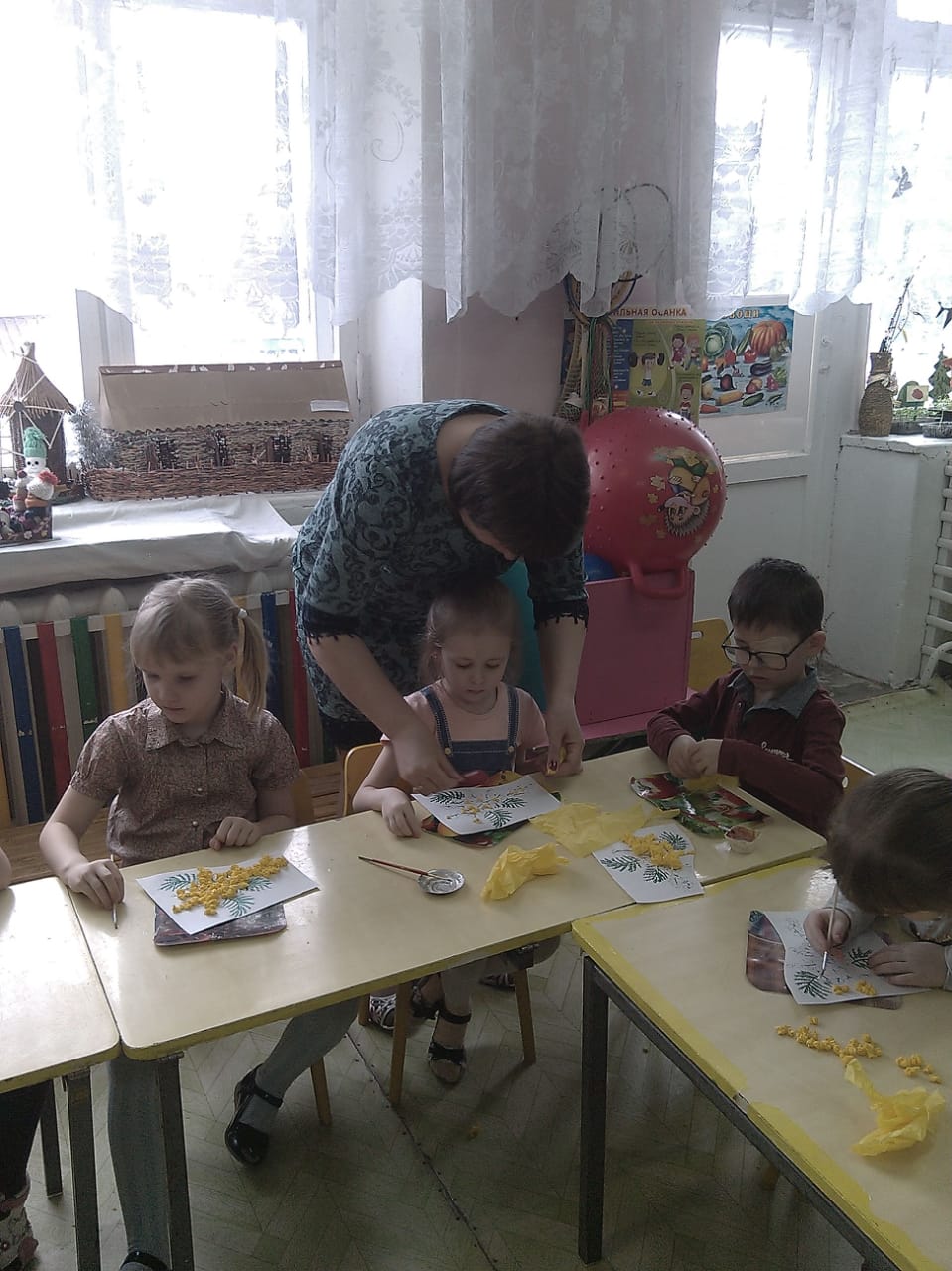 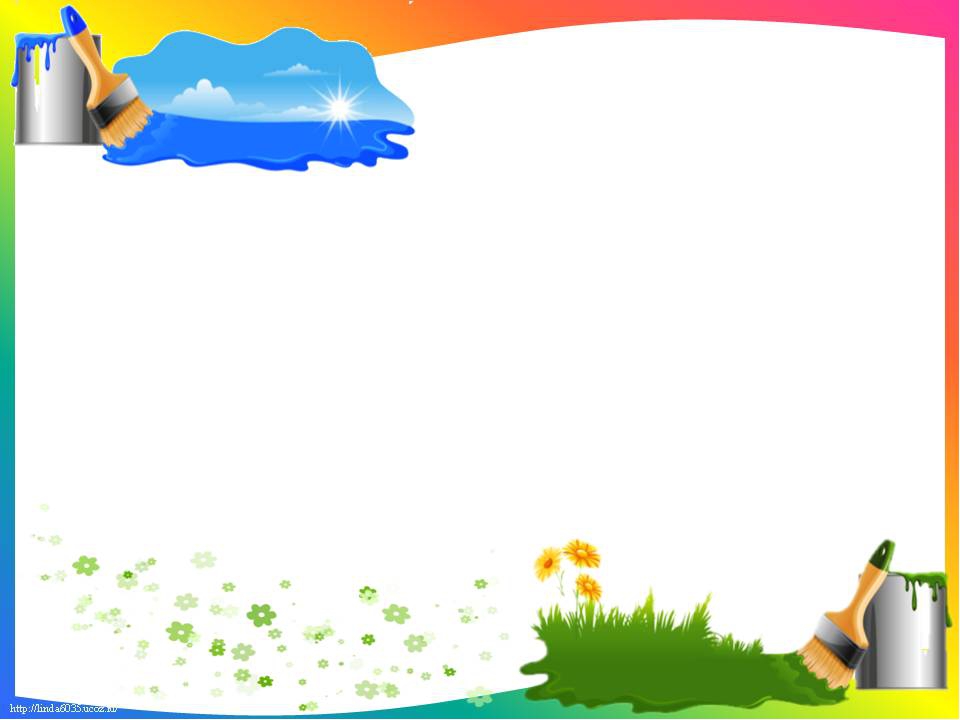 Аппликация с элементами конструирования «Цветы для мамы»
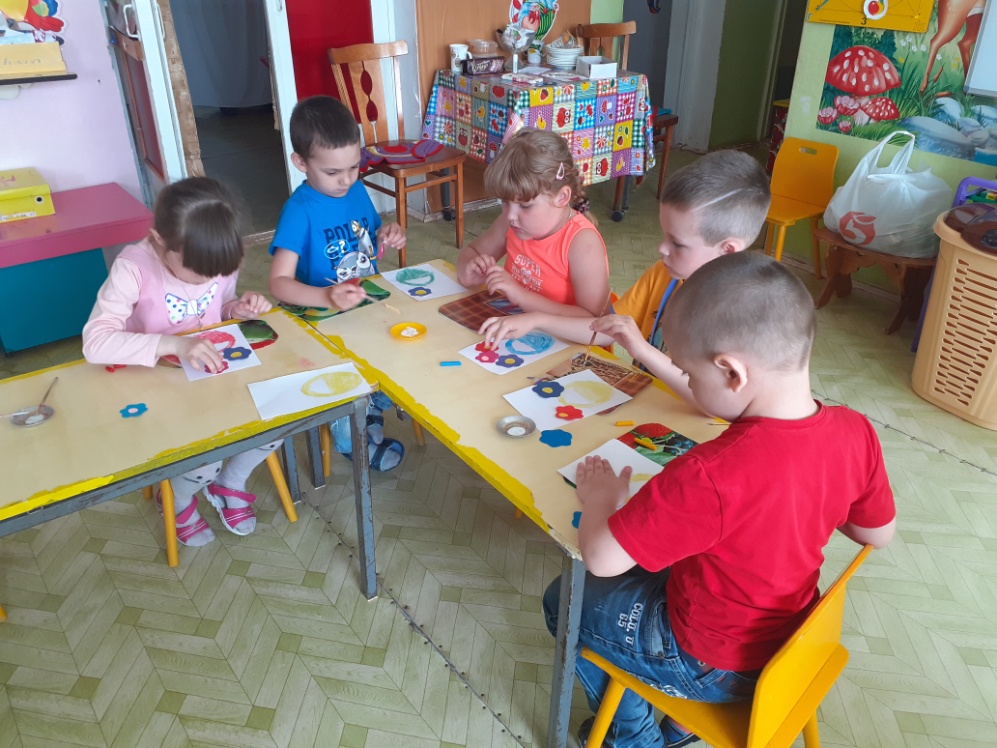 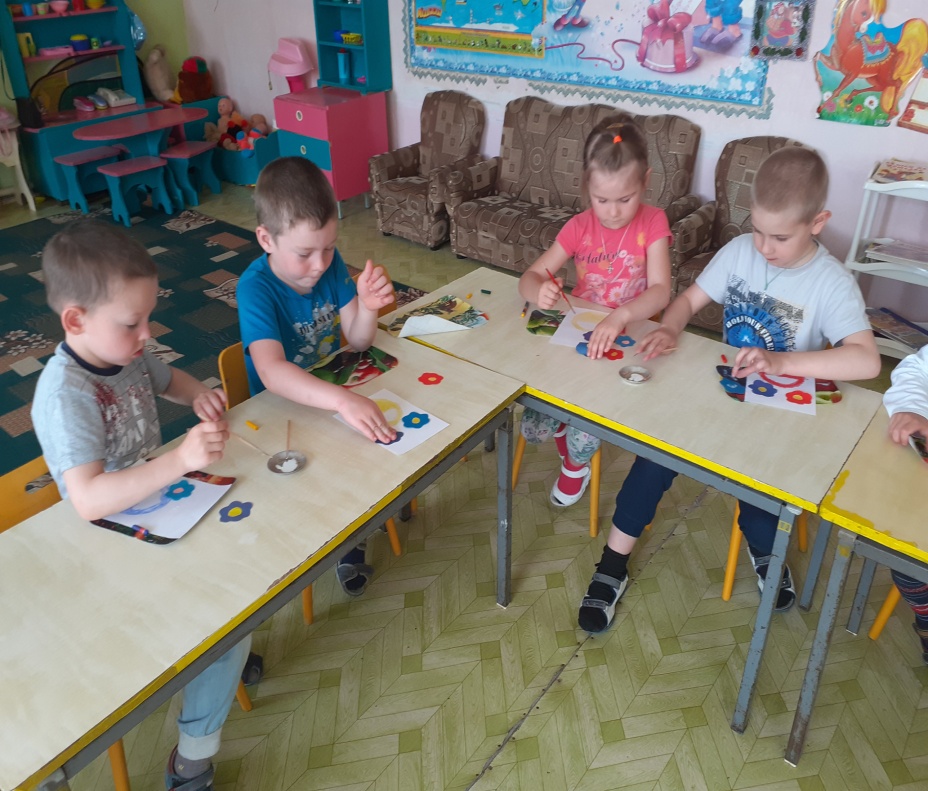 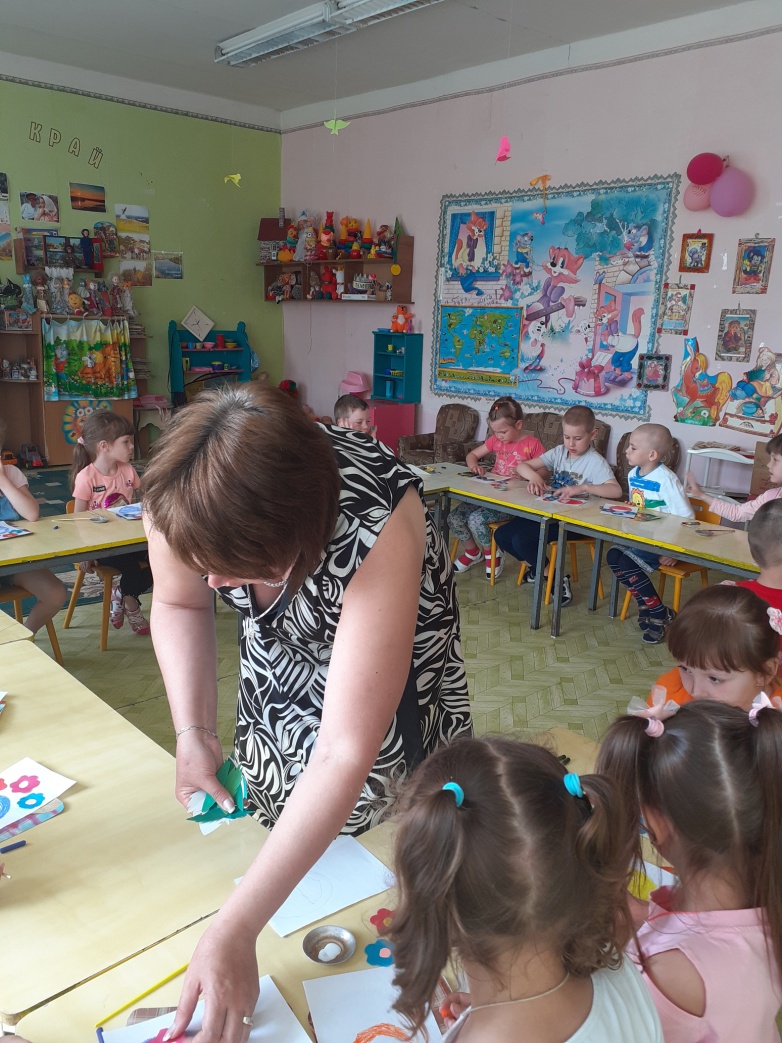 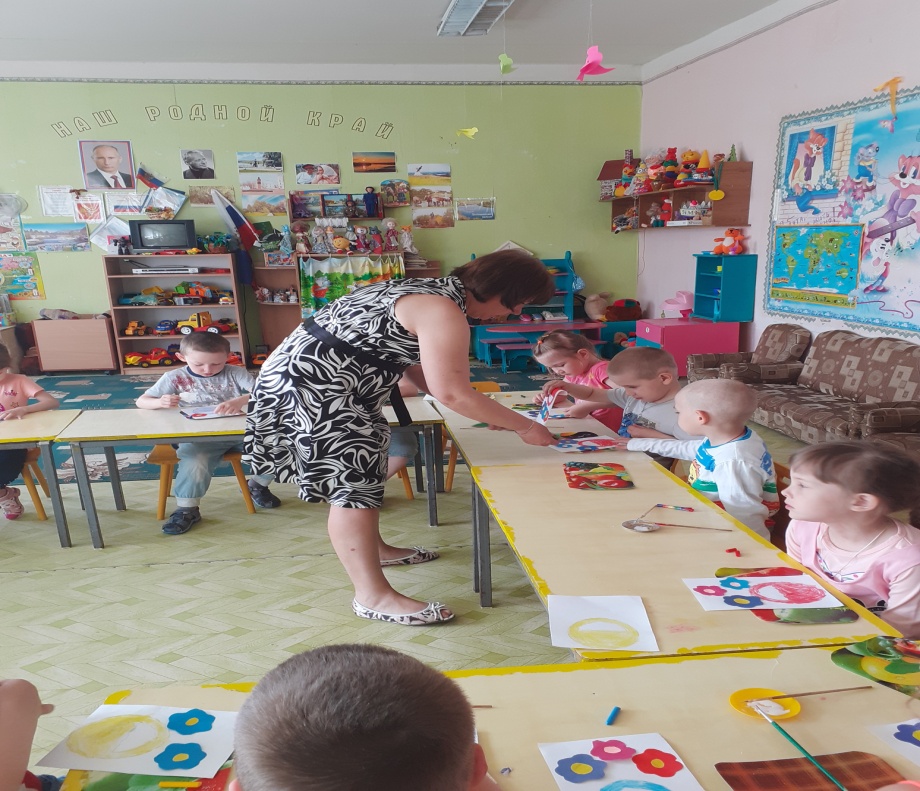 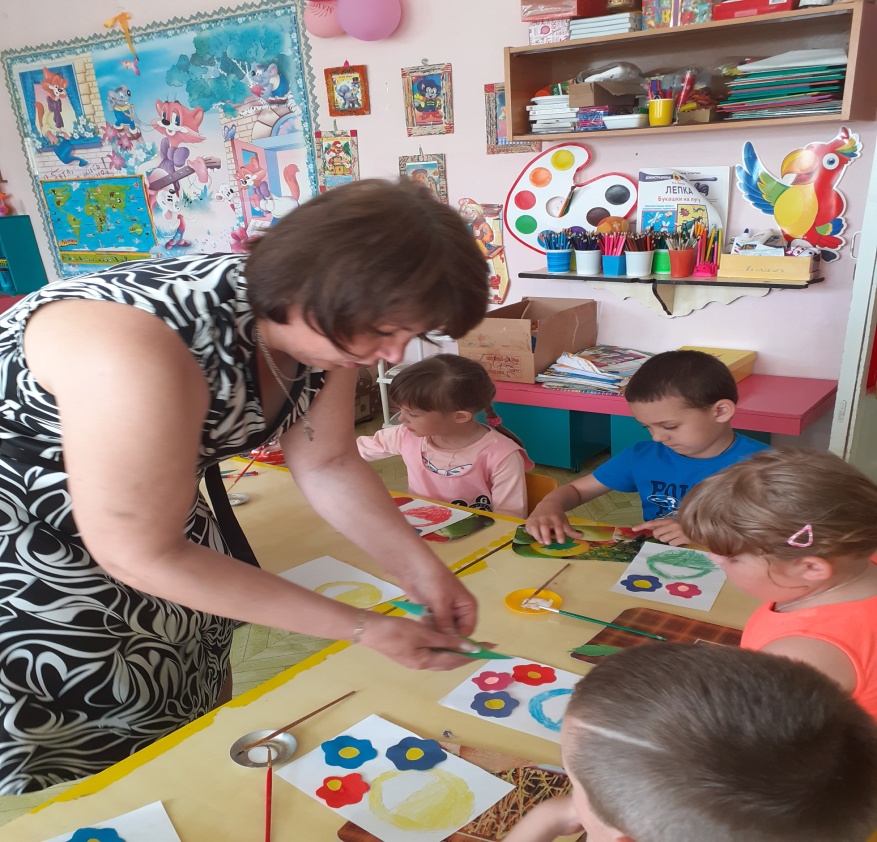 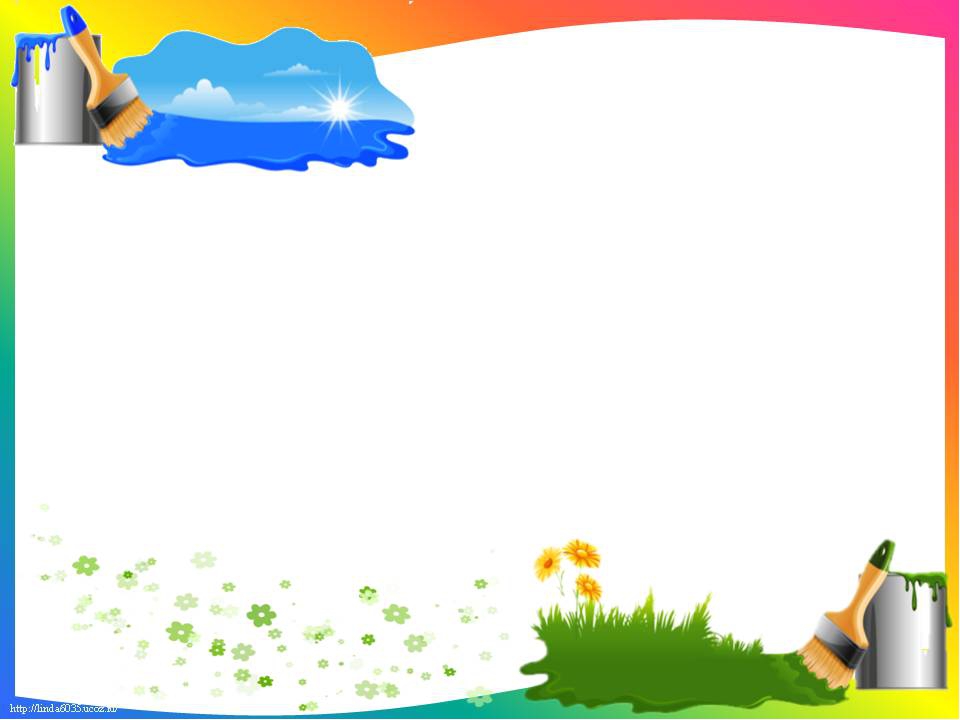 Рисование при помощи трафаретов «Разноцветные бабочки»
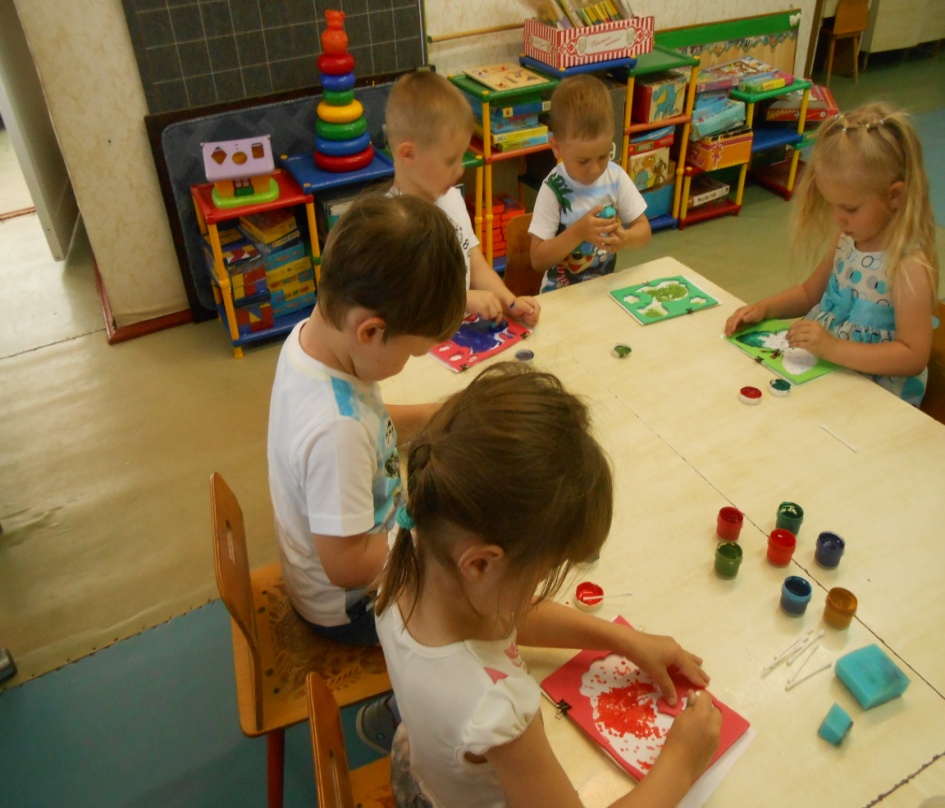 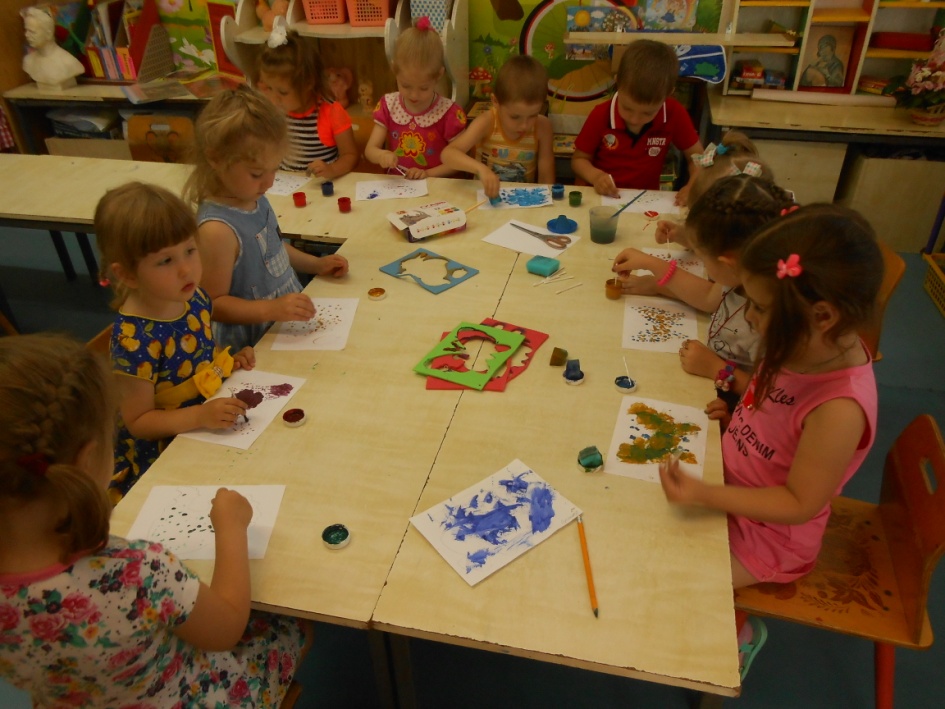 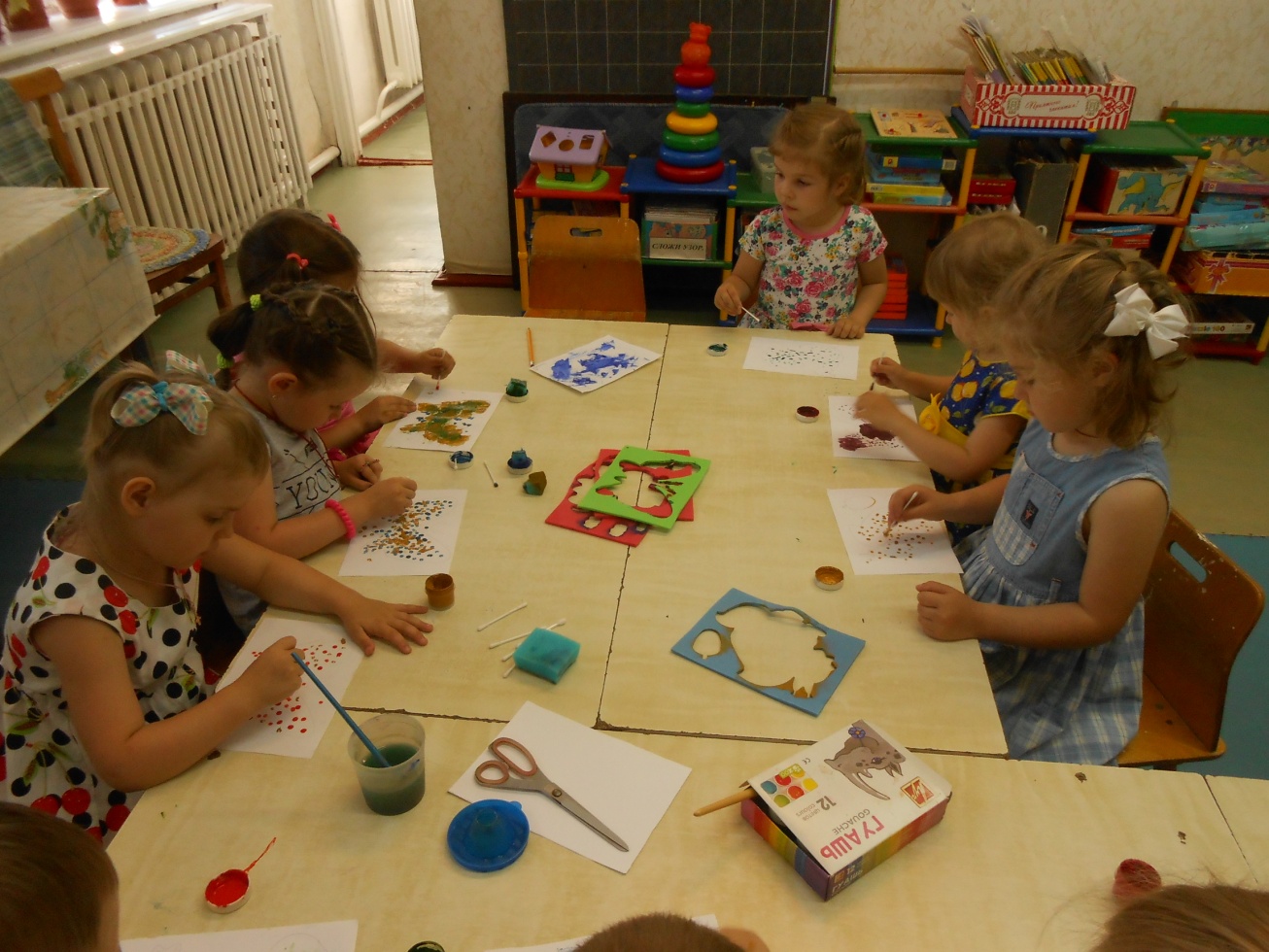 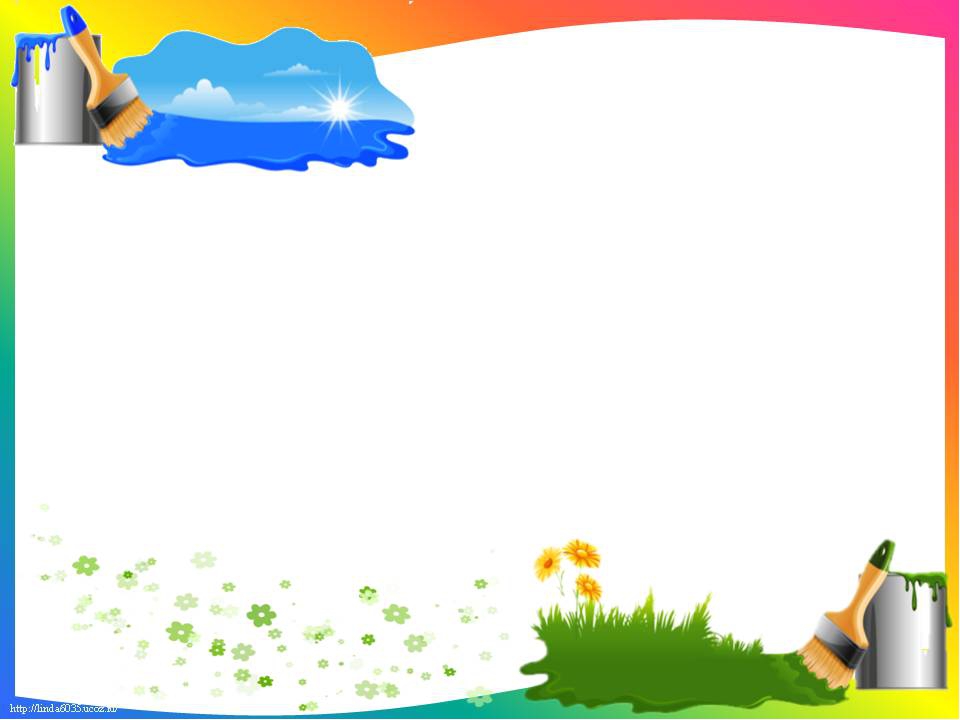 Рисование с использованием смятой бумаги «Веточка сирени»
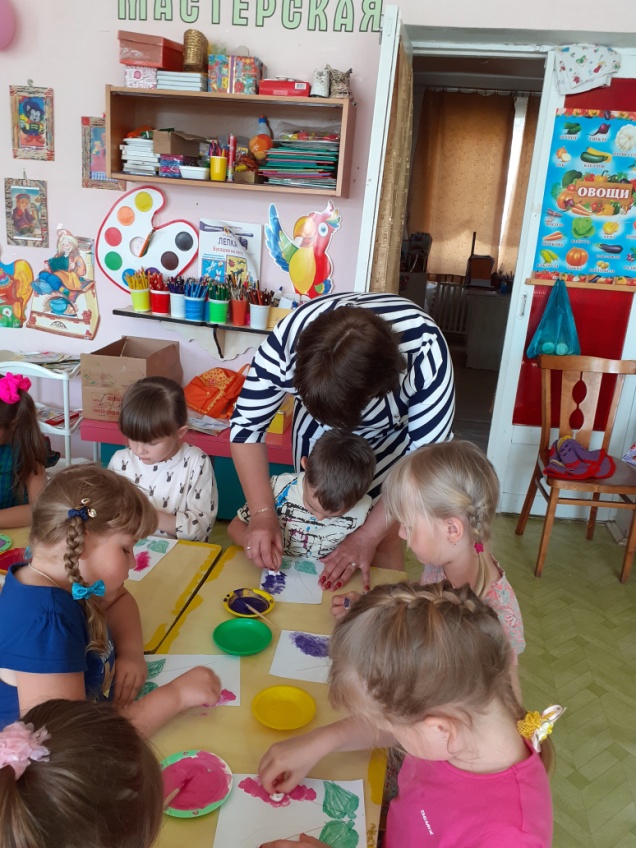 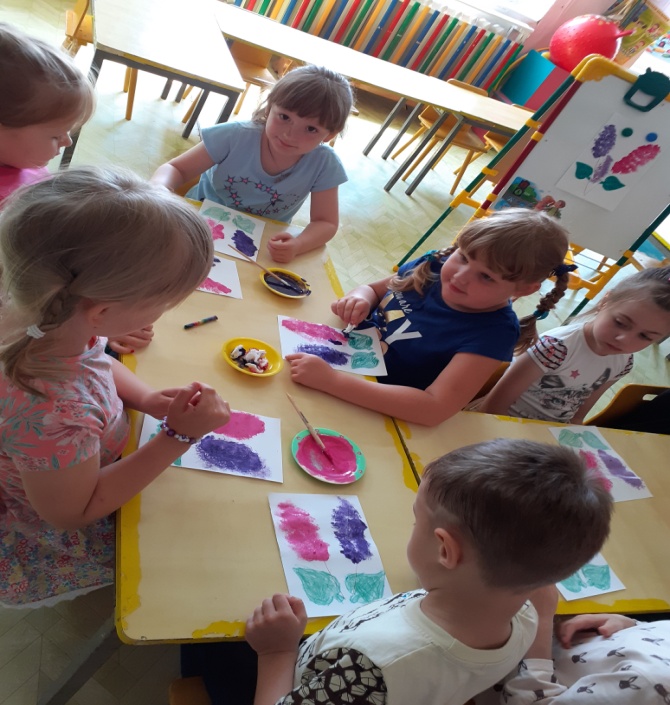 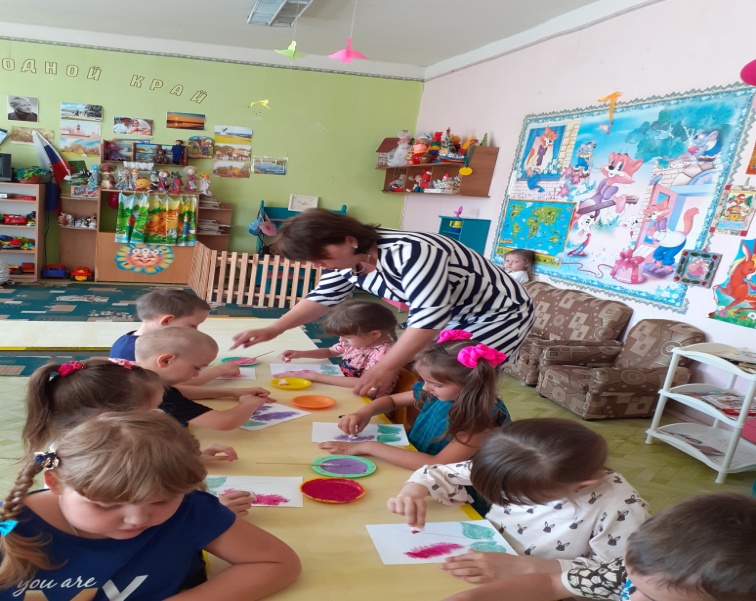 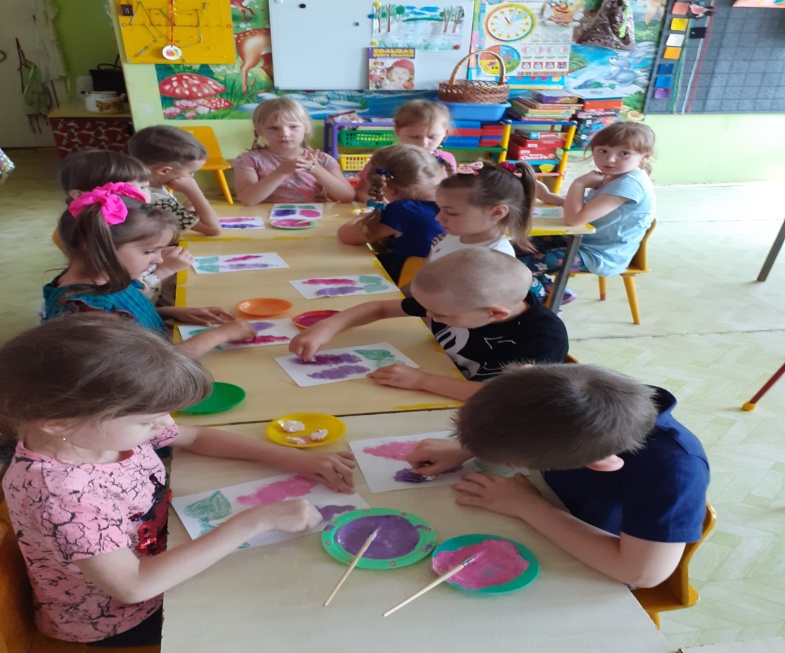 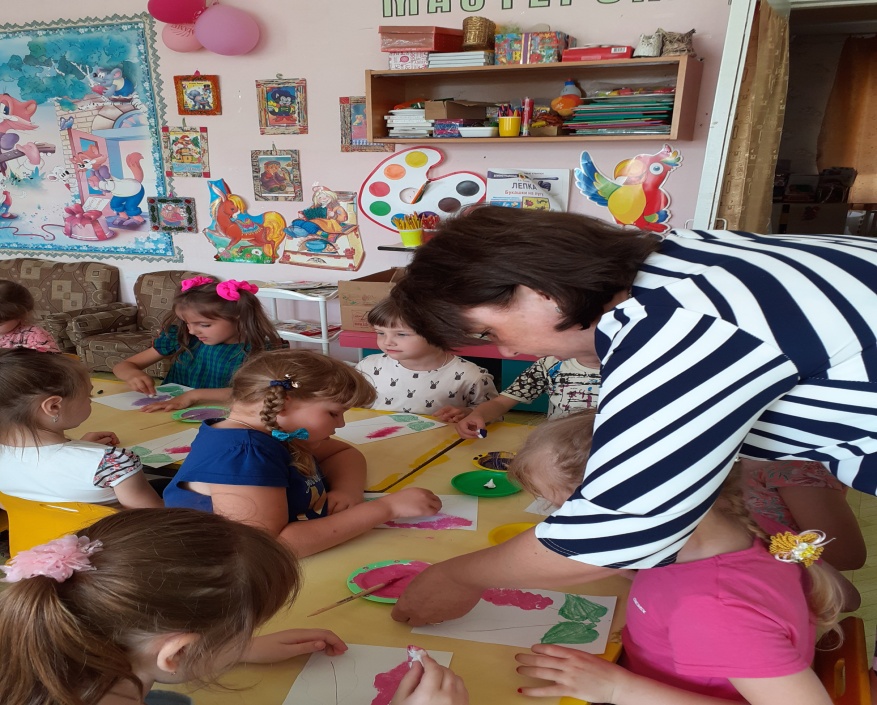 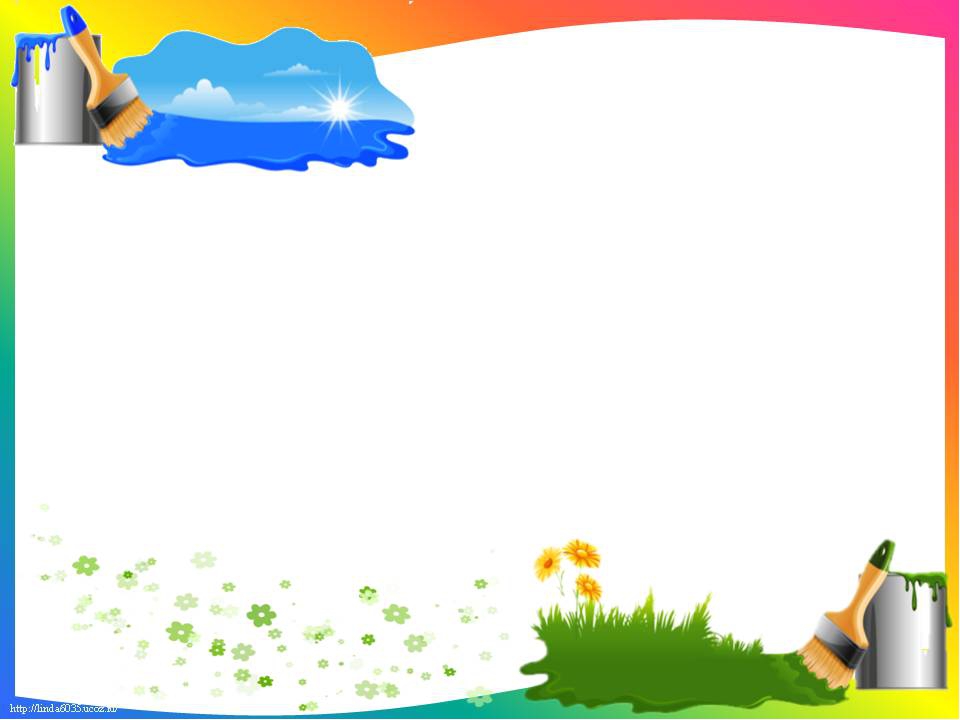 Аппликация из салфеток «Ландыши»
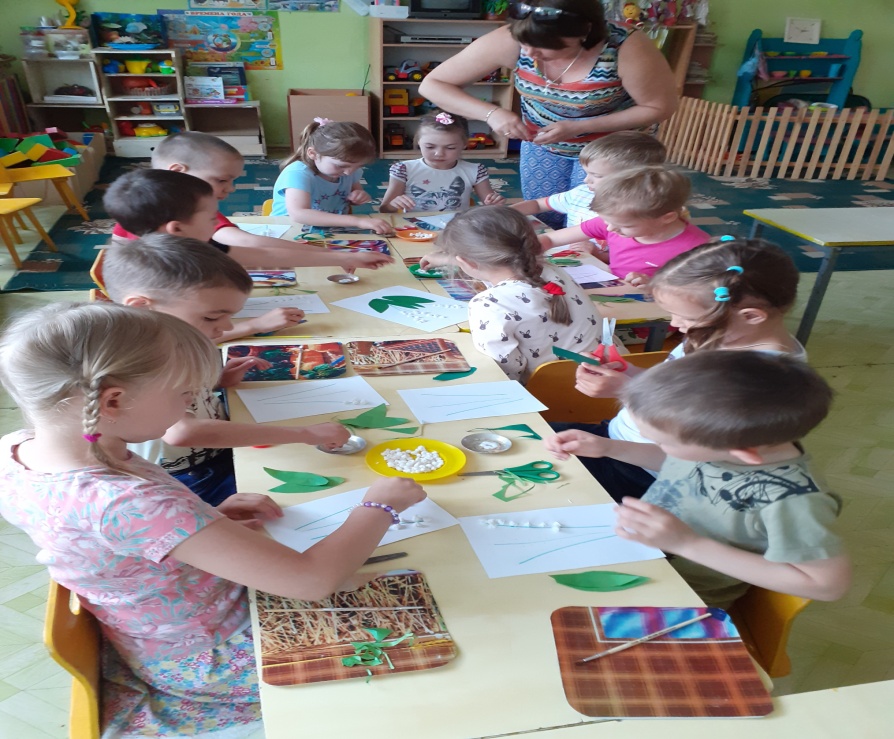 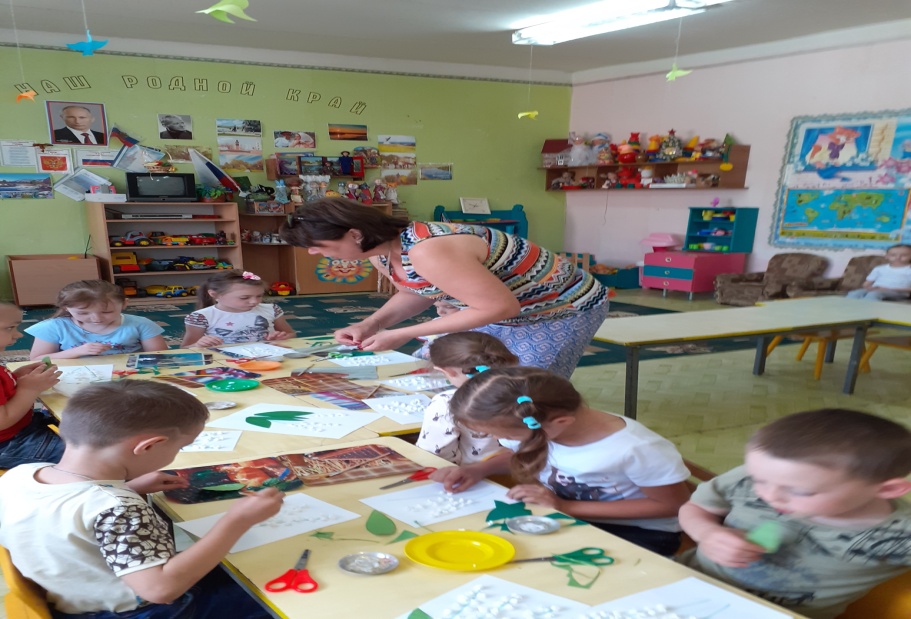 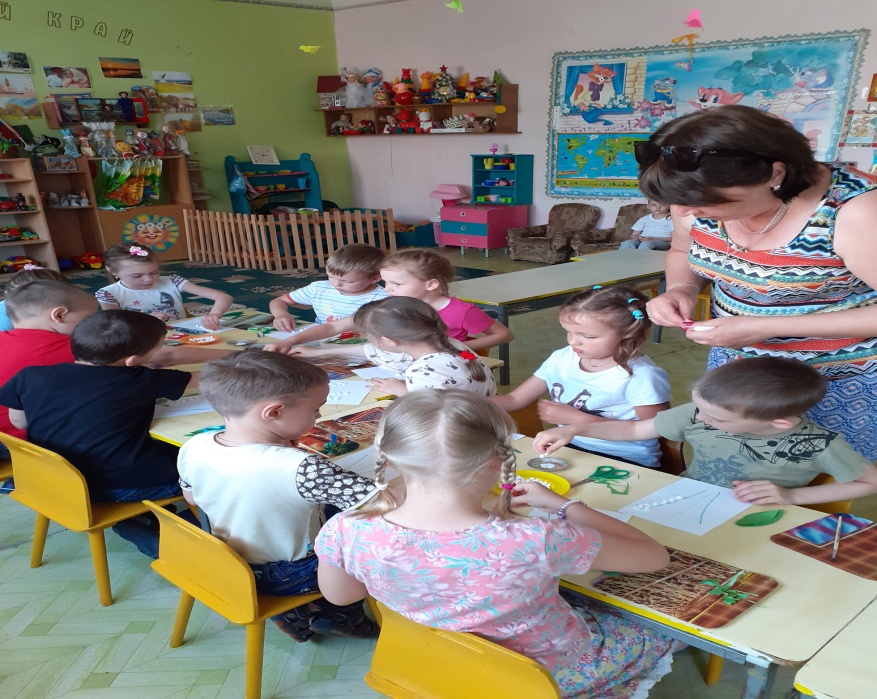 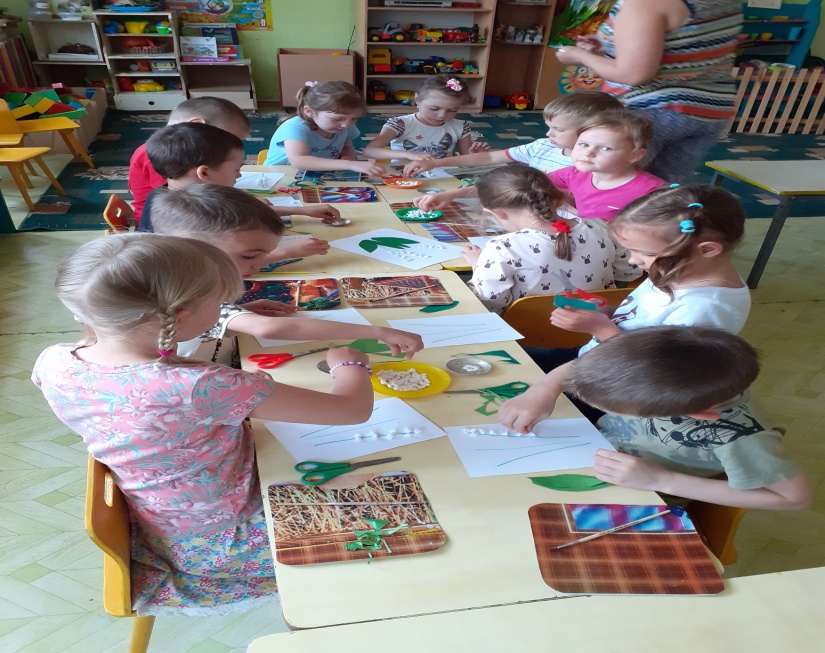 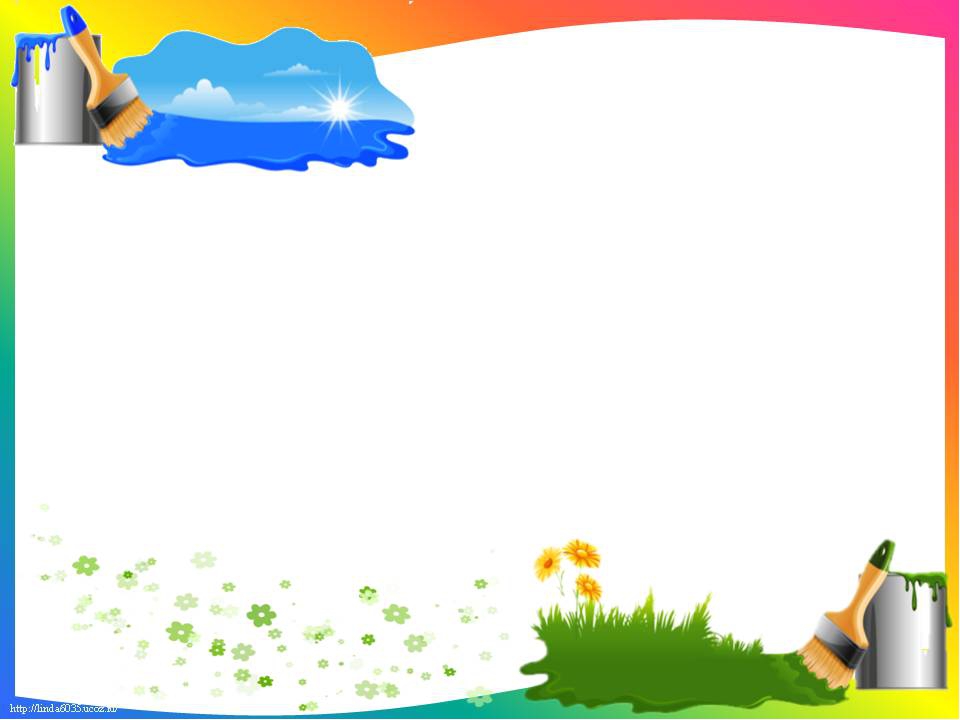 Посмотрите наши работы
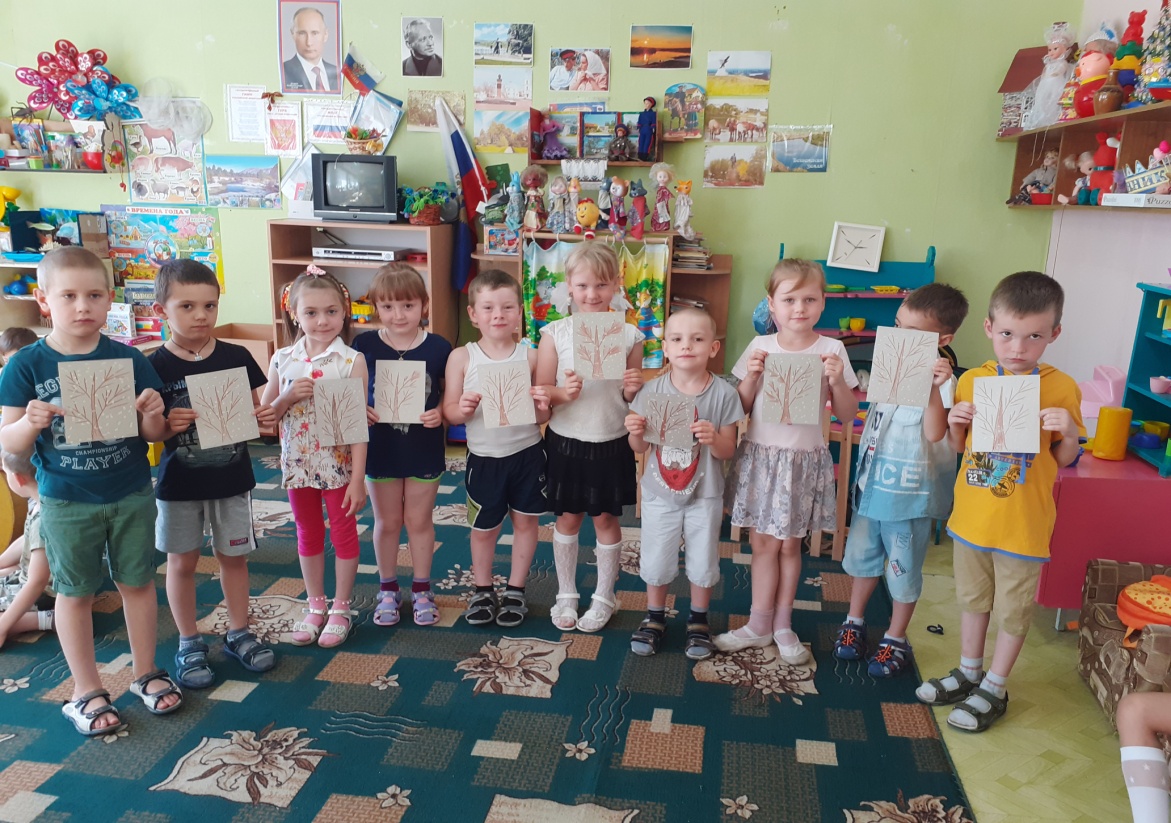 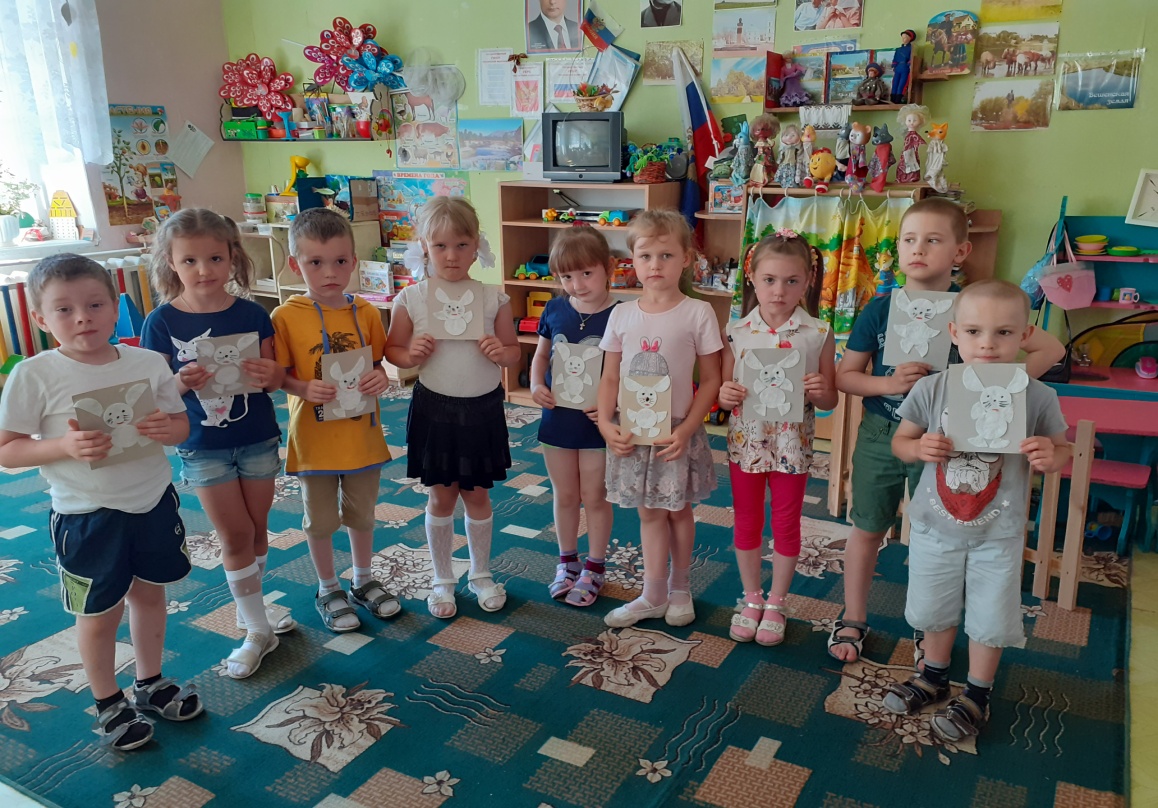 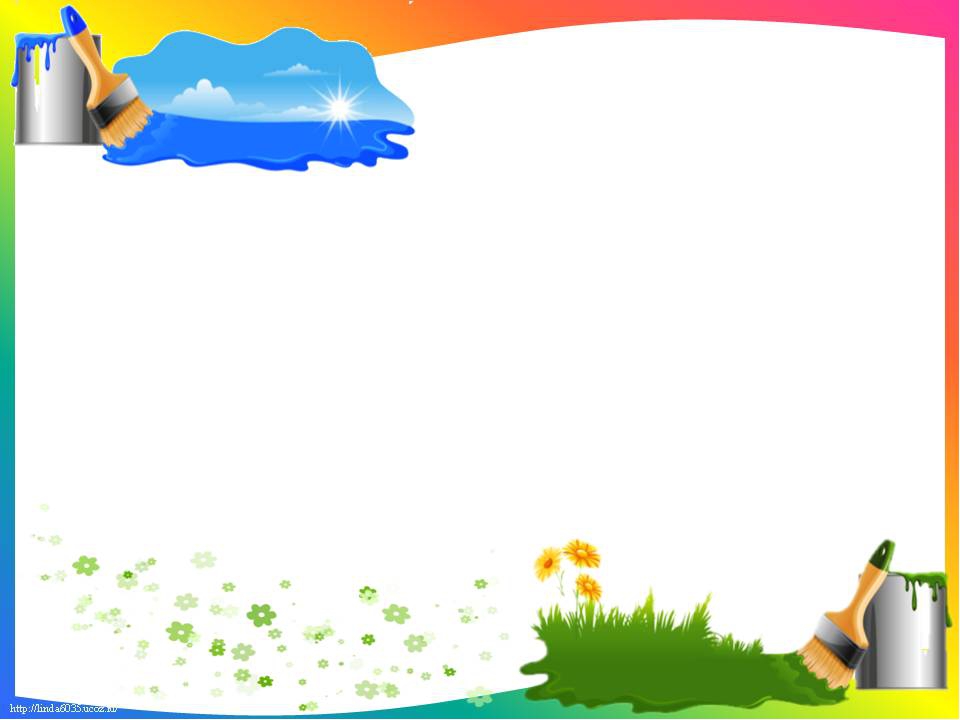 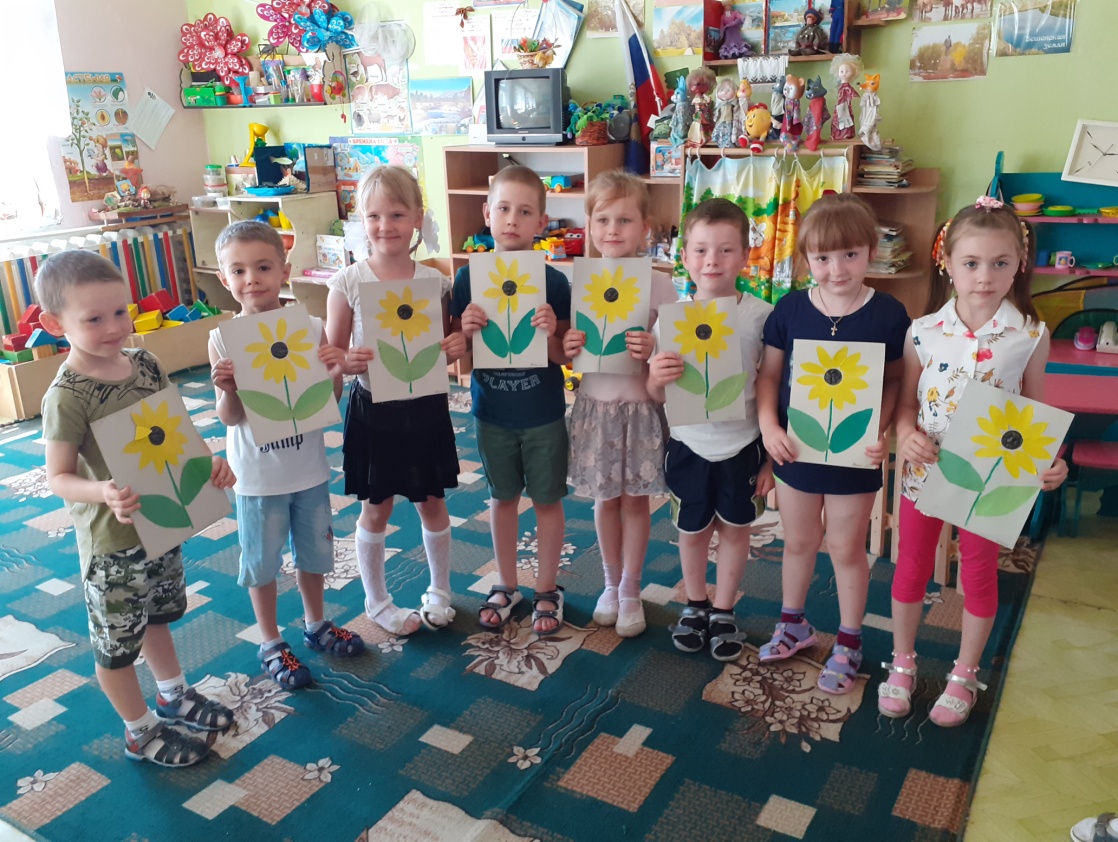 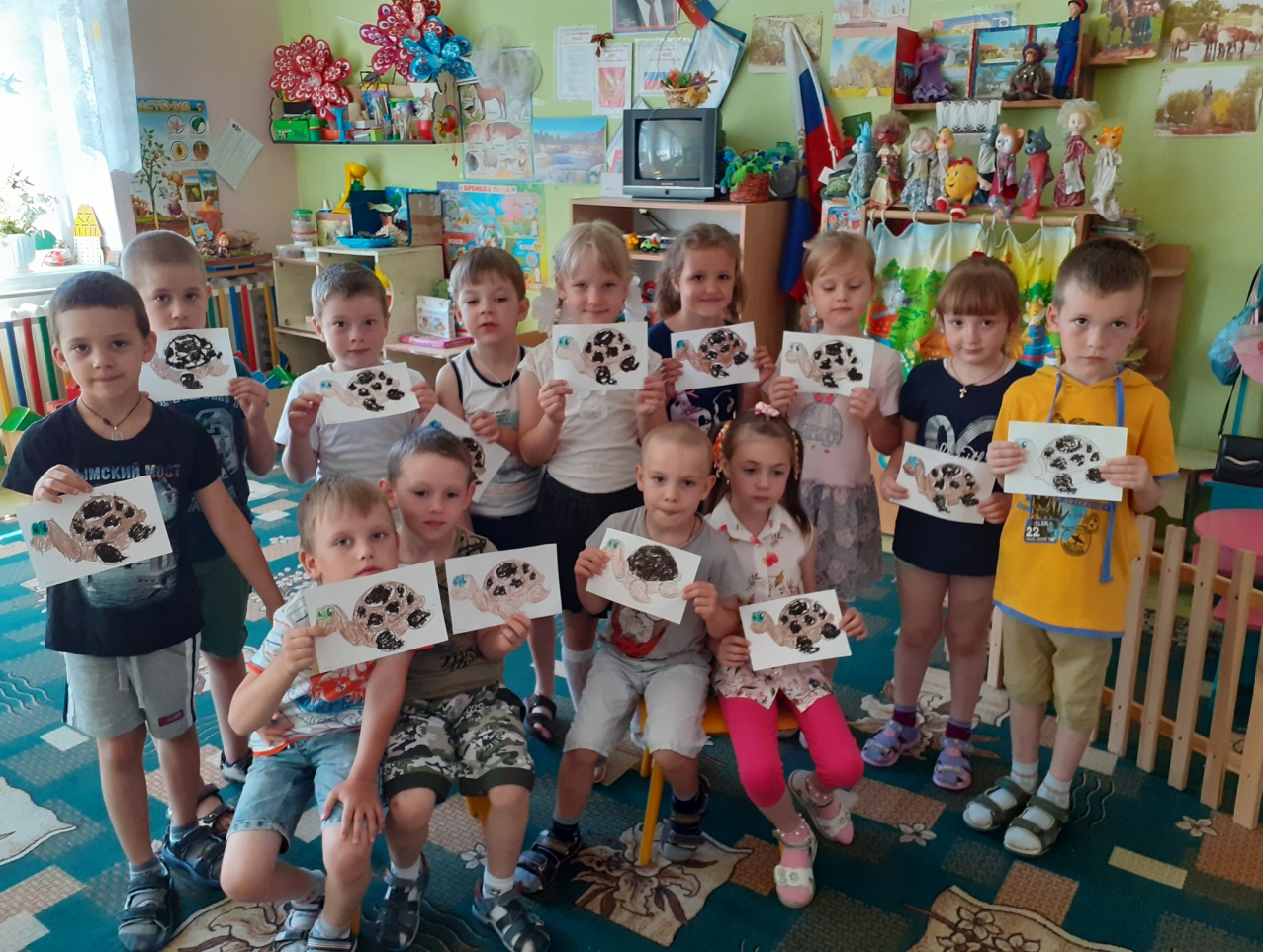 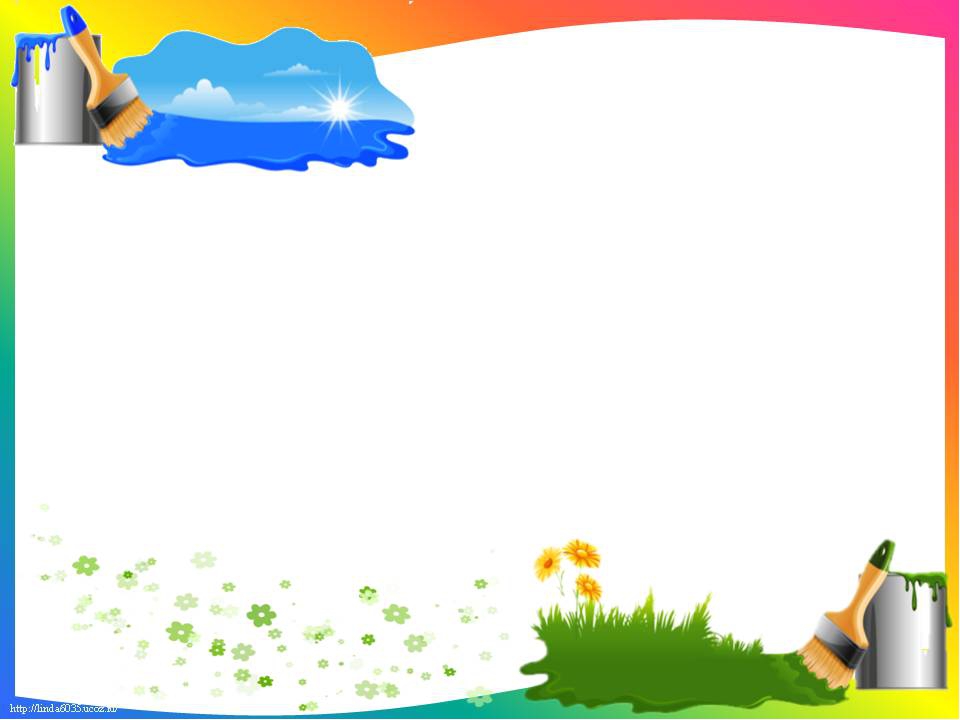 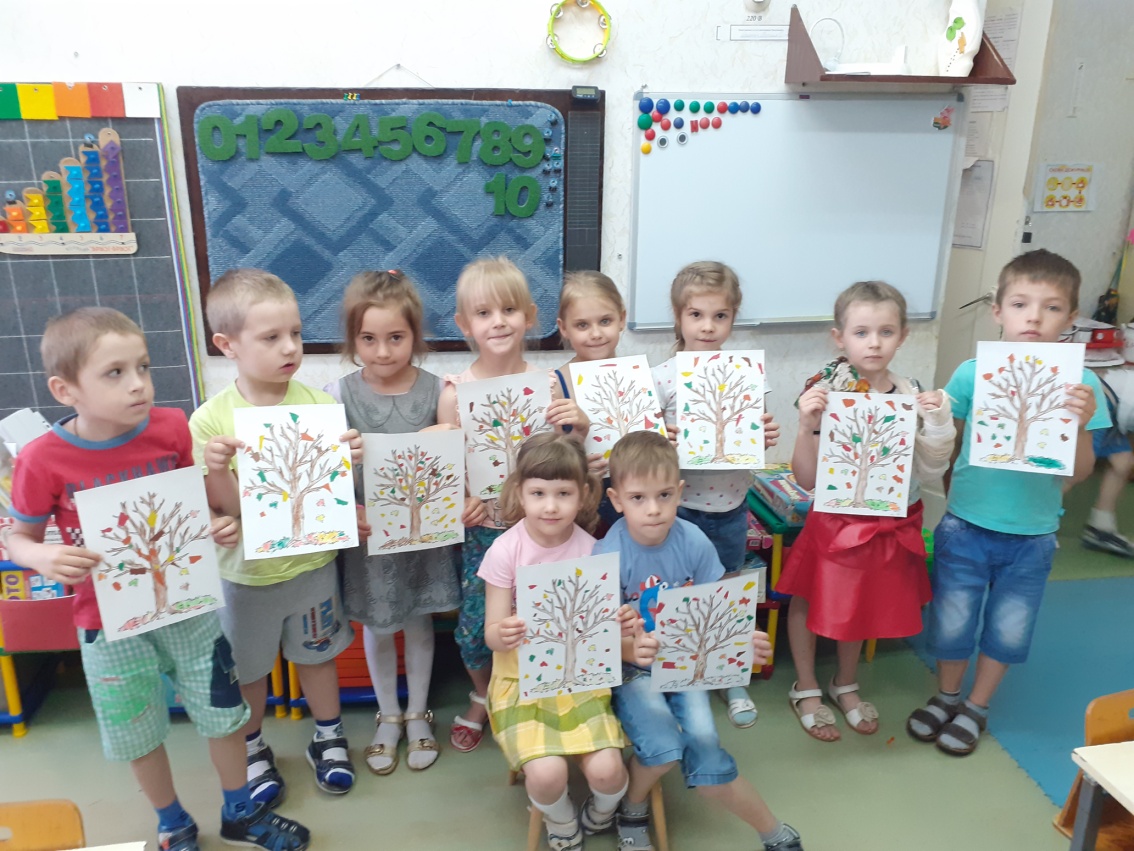 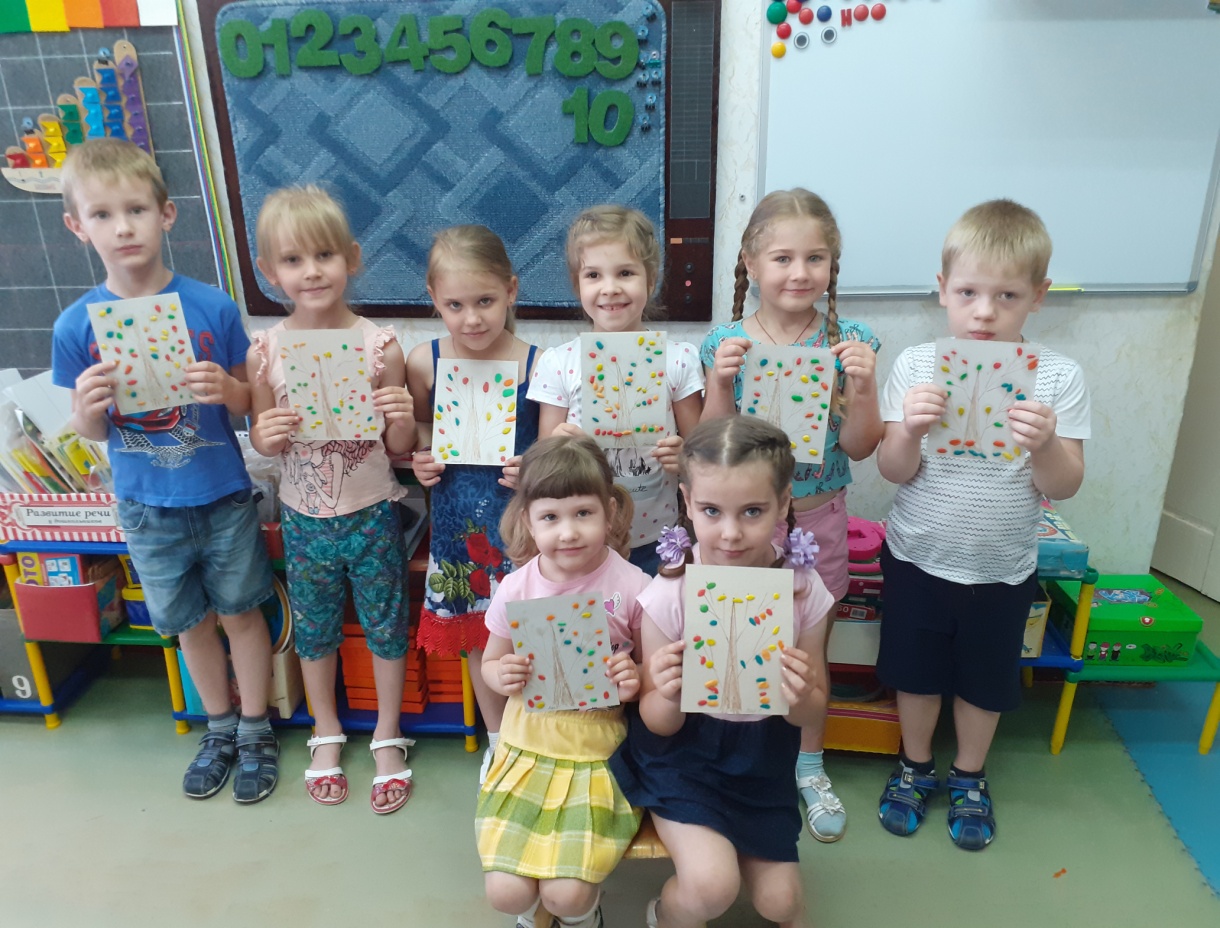 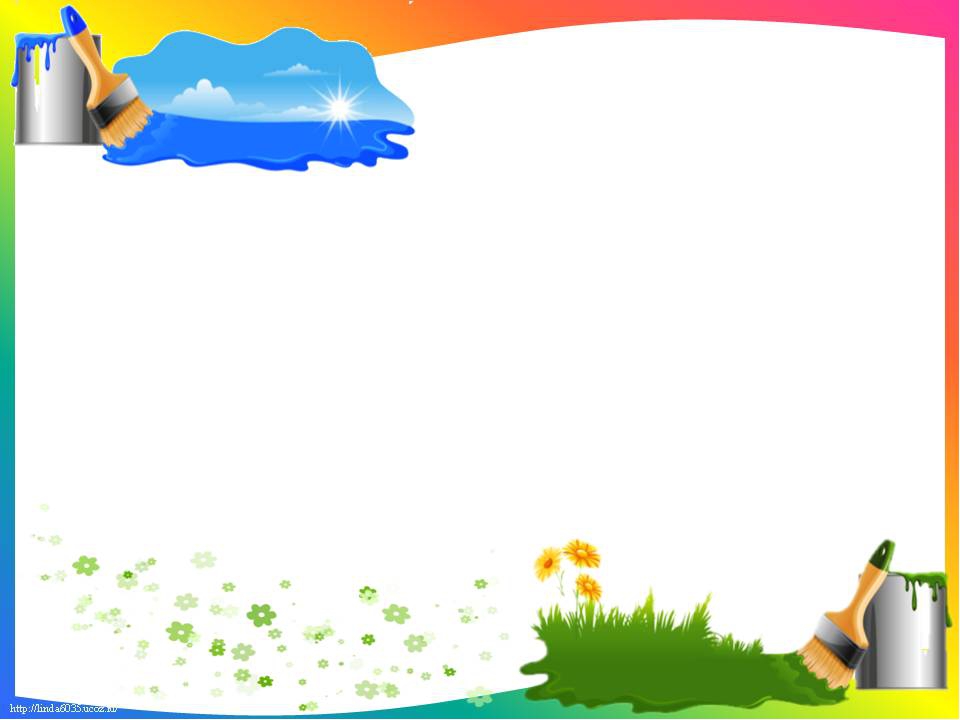 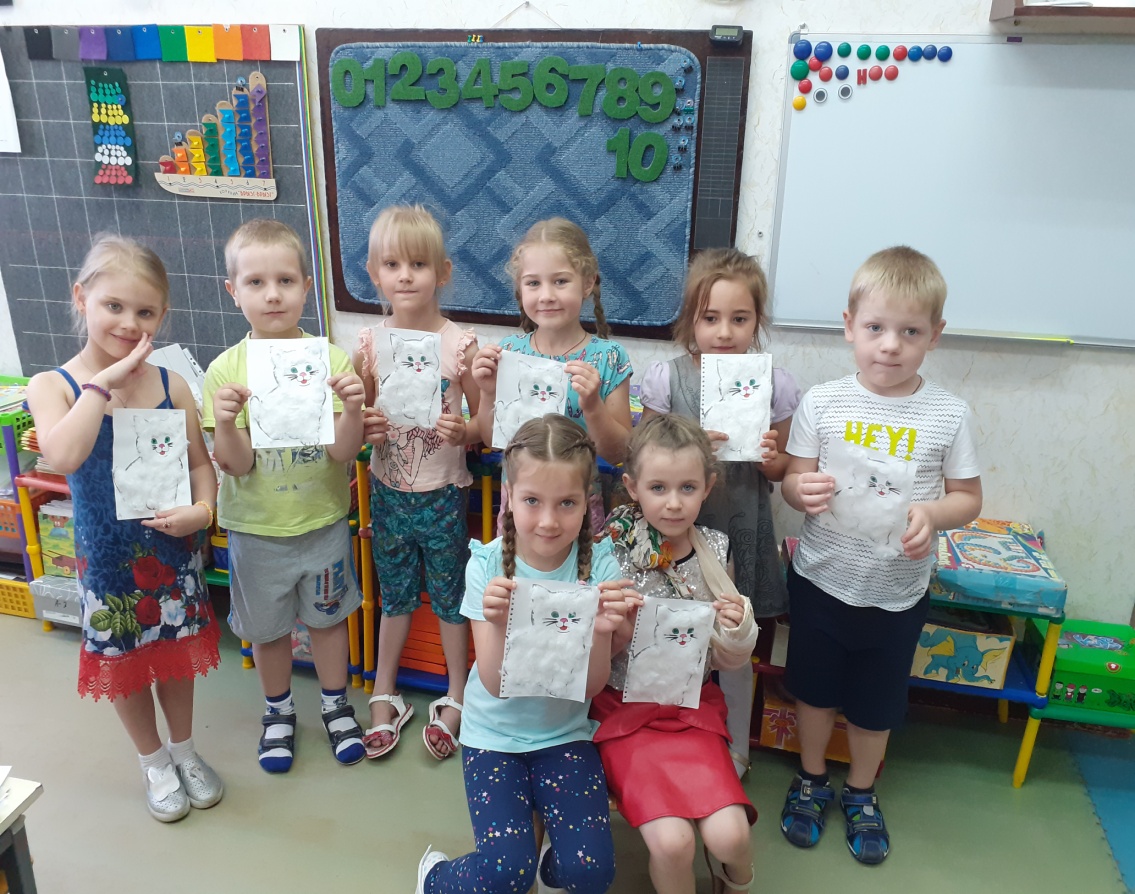 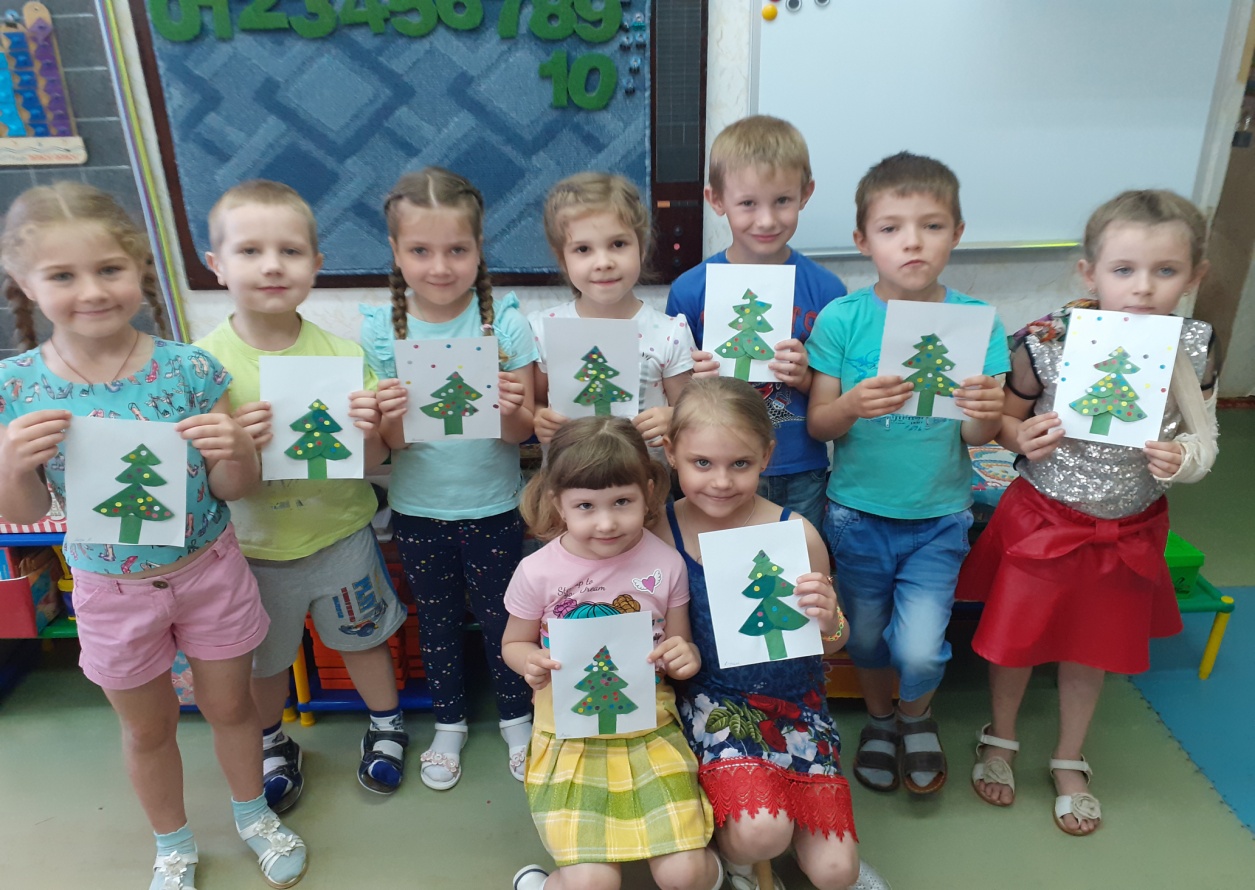 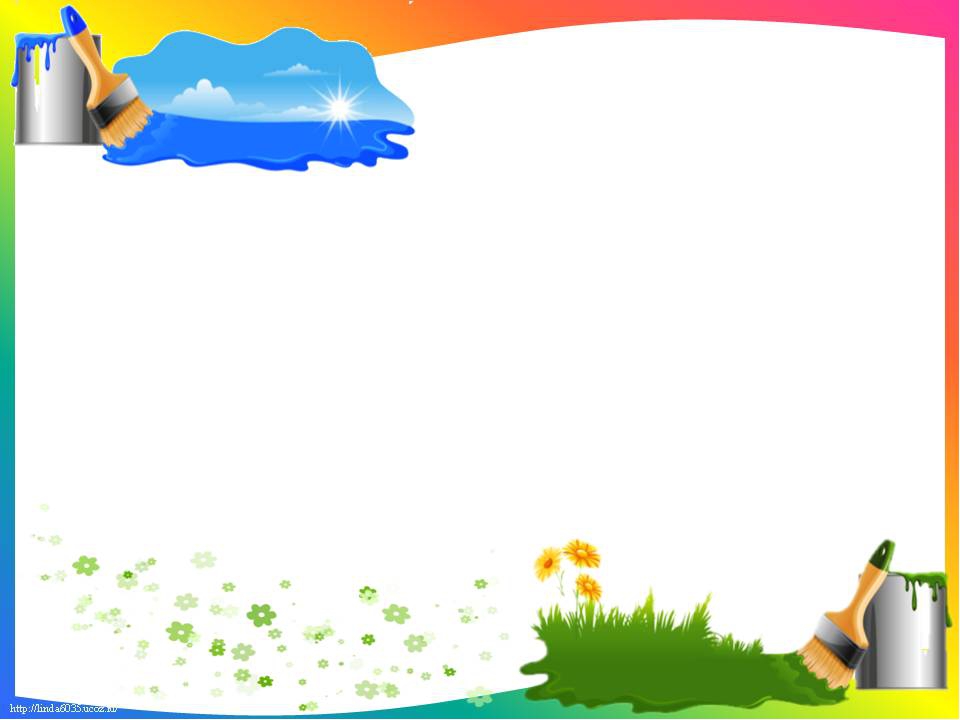 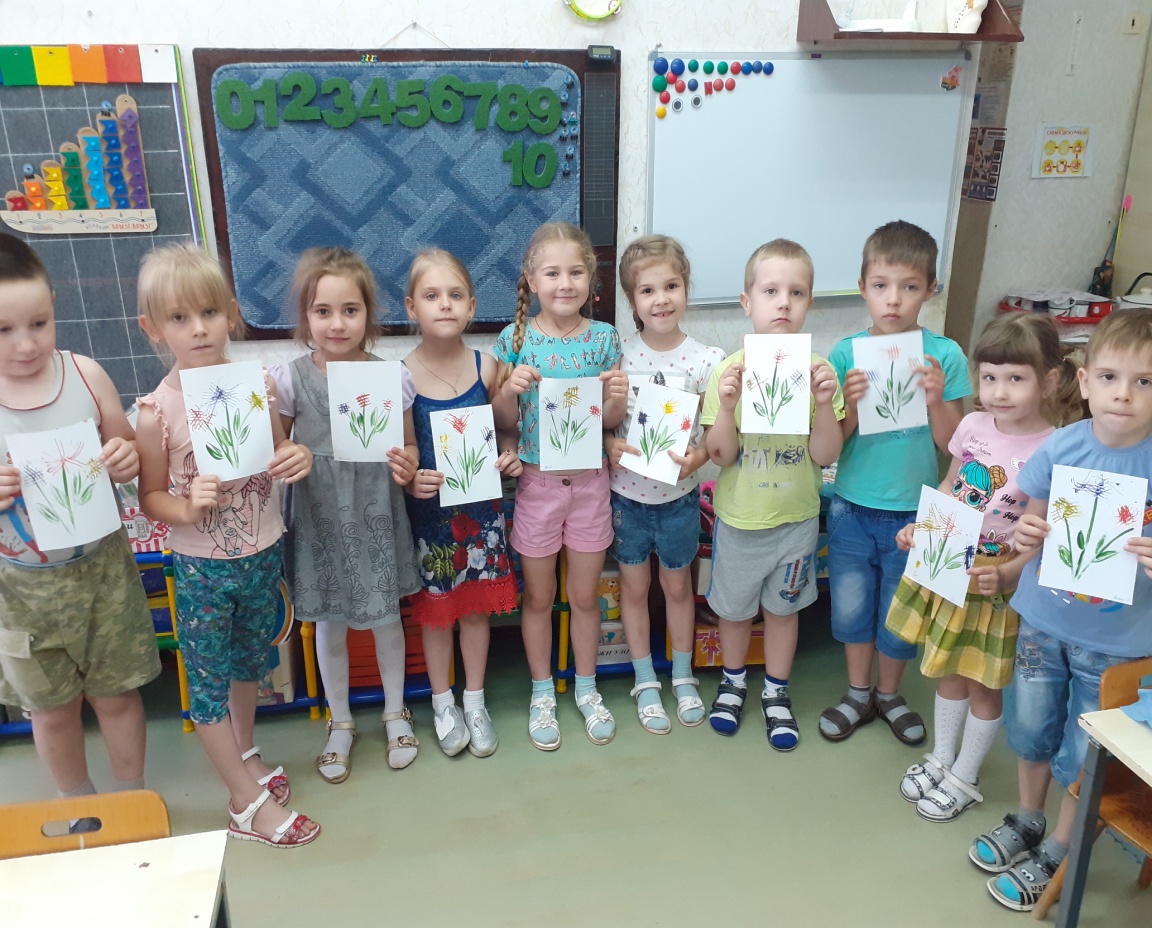 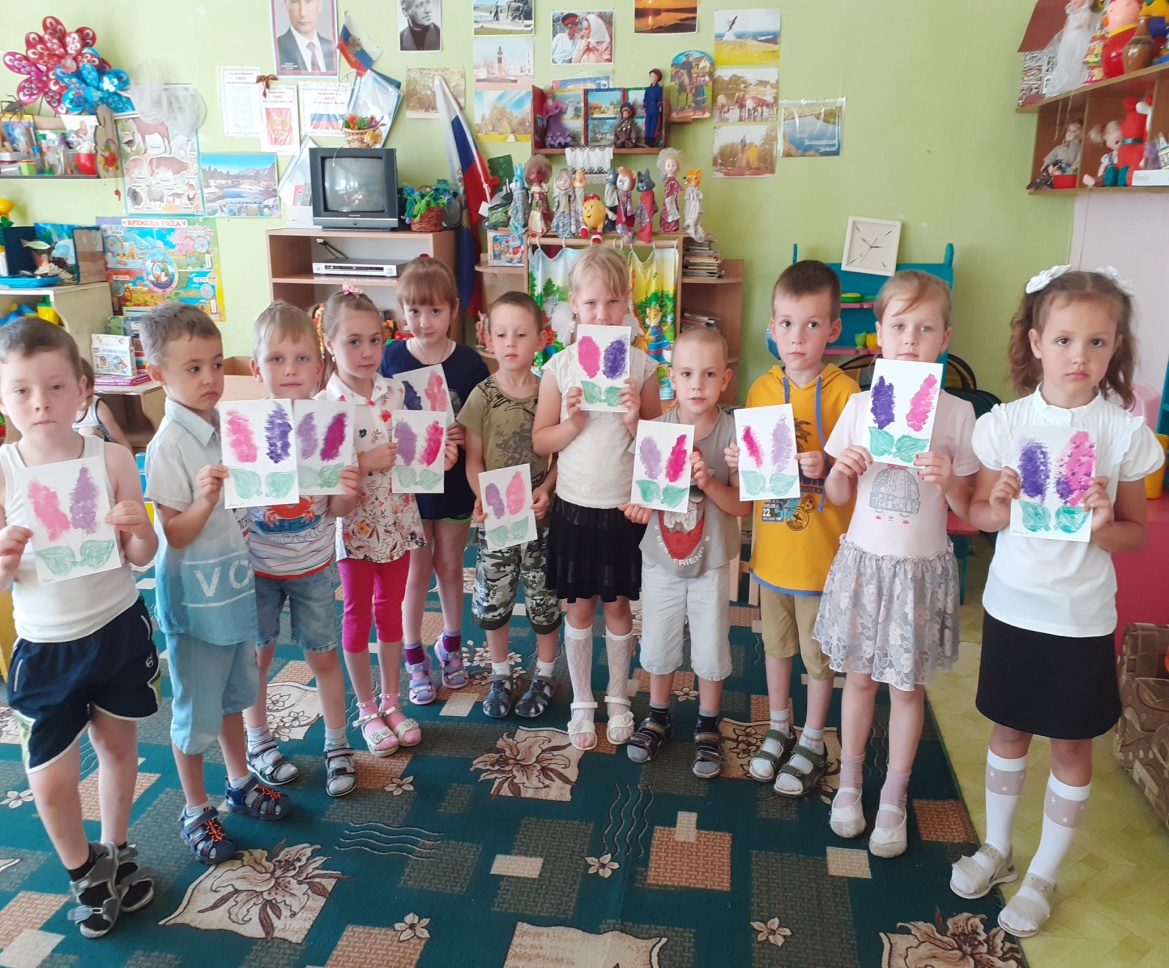 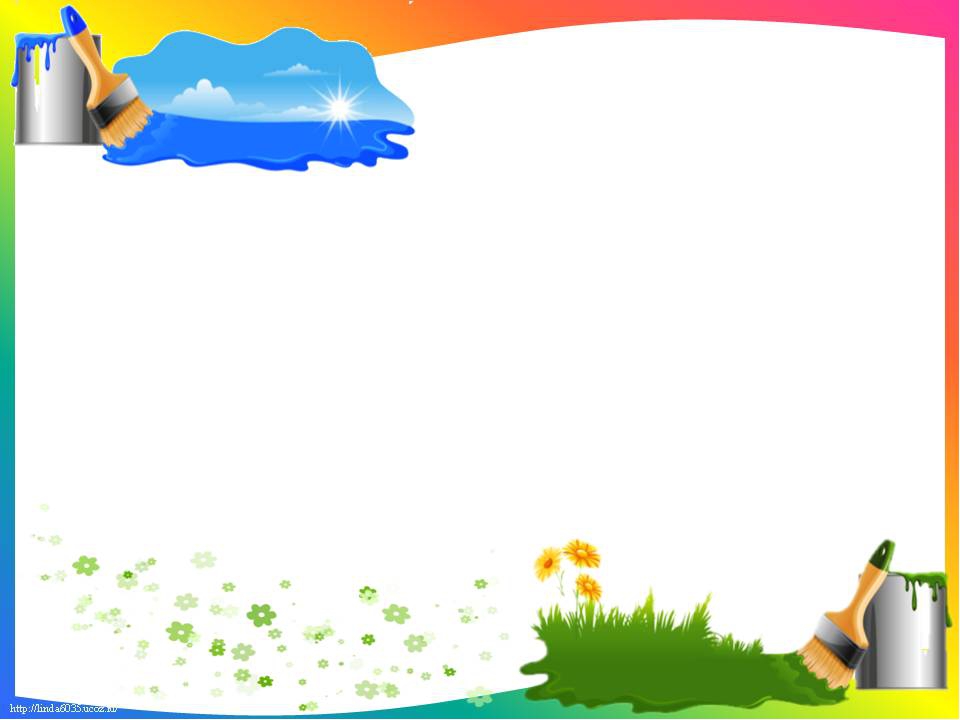 Литература
Развитие мелкой моторики у детей 5-ти лет через нетрадиционные техники рисования. – М.:Просвещение,2015.
Г.Н. Давыдова Нетрадиционная техника рисования в детском саду (часть1,2) – М.: Скрипторий, 20017.
«От салфеток до квиллинга» И.А. Черкасова, В.Ю. Руснак, М.В. Бутова, Москва, издательство «Скрипторий 2003», 2013г.
«Чудеса для детей из ненужных вещей», М.И. Нагибина, Ярославль «Академия Развития», 2008г.
«Мозаика из круп и семян» Г.И. Перевертень, Издательство «Сталкер», 2006г.
«Смешные игрушки из пластмассы», Л.В. Куликова, О.А. Соломенникова, Москва «Мозаика-Синтез»
«Мастерим вместе с детьми. Чудесные поделки из чего угодно» О.В.Пойда Издательство: «Олма Медиа Групп», 2013 г.
Интернет сайты.
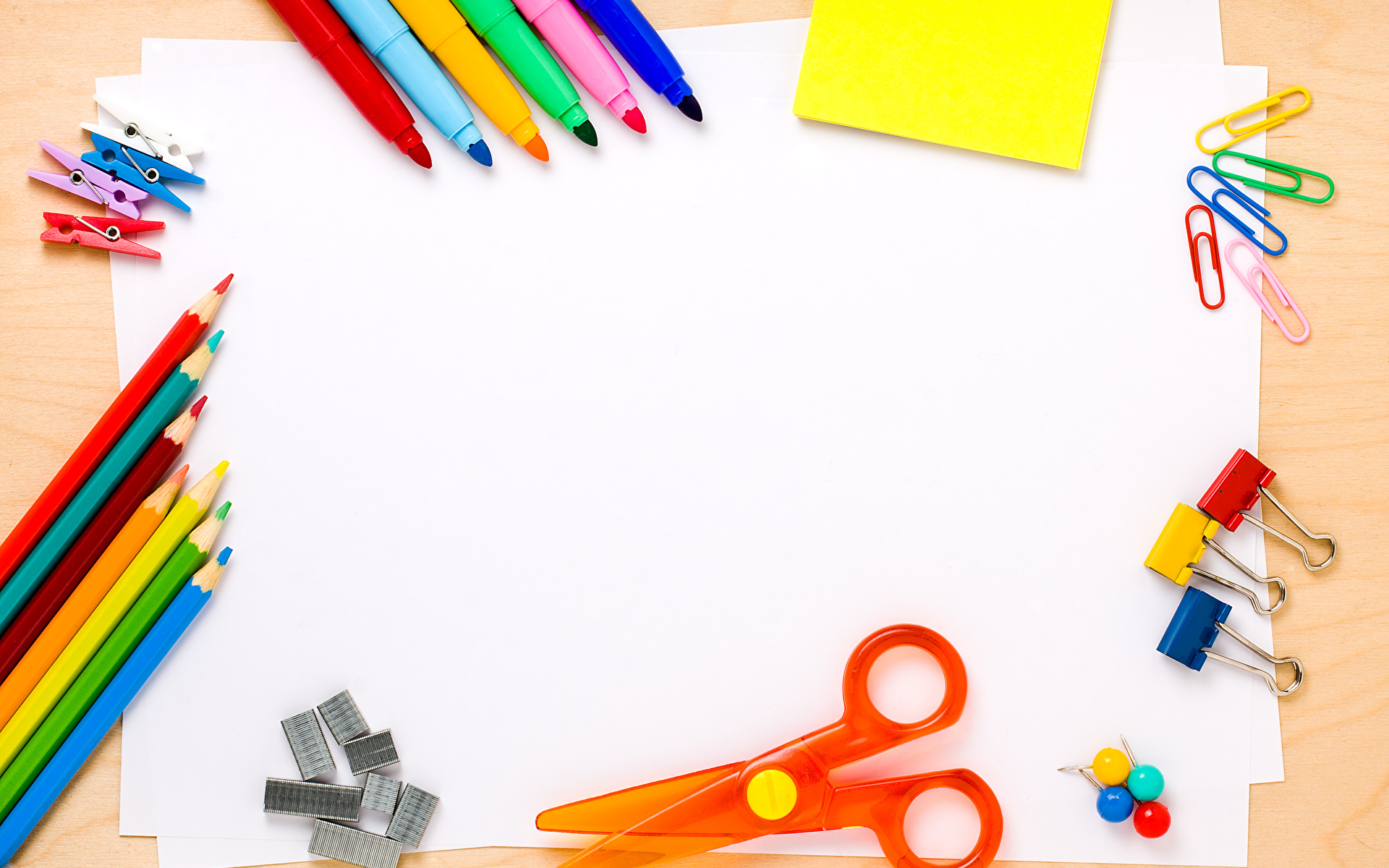 Спасибо за внимание!
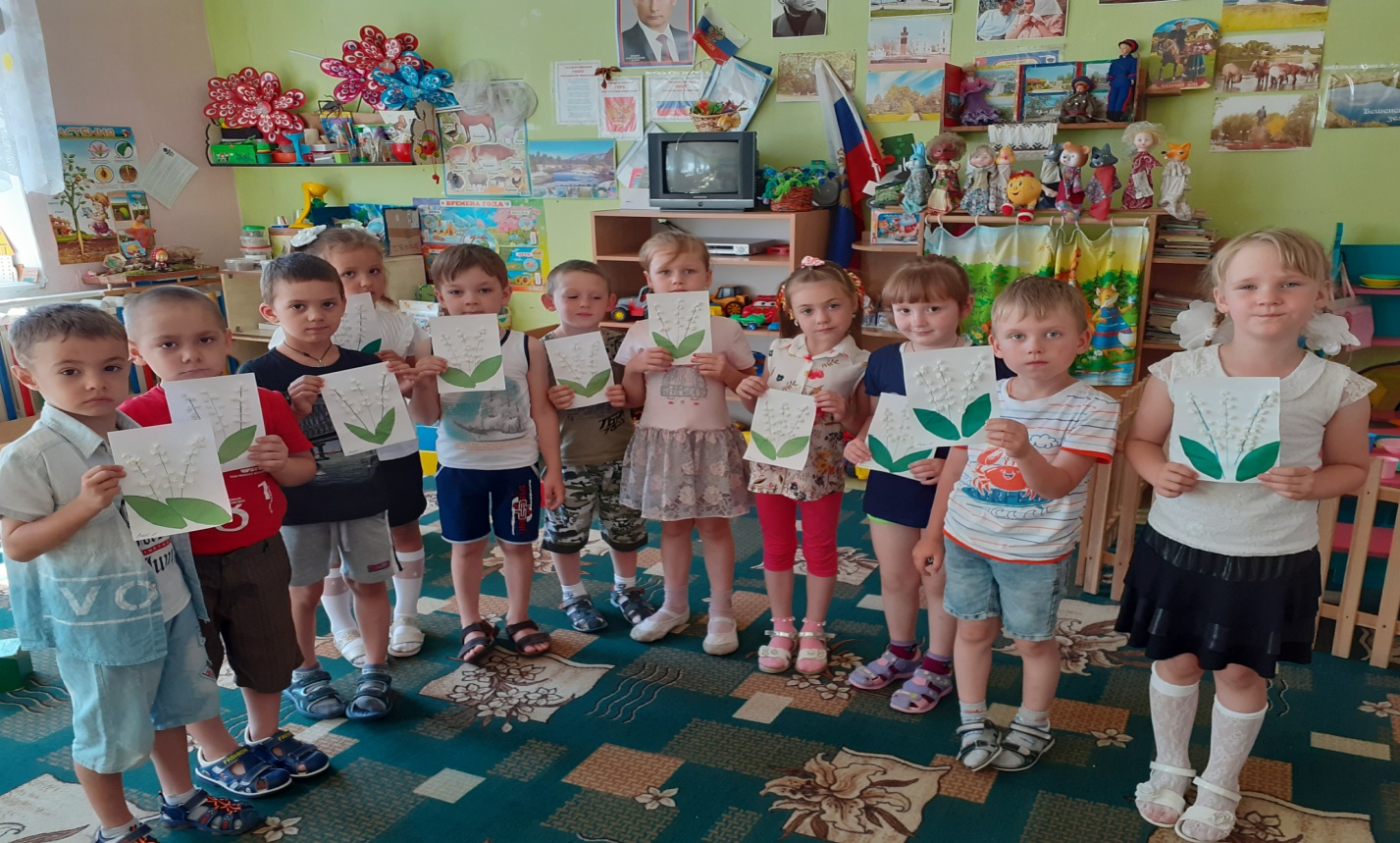